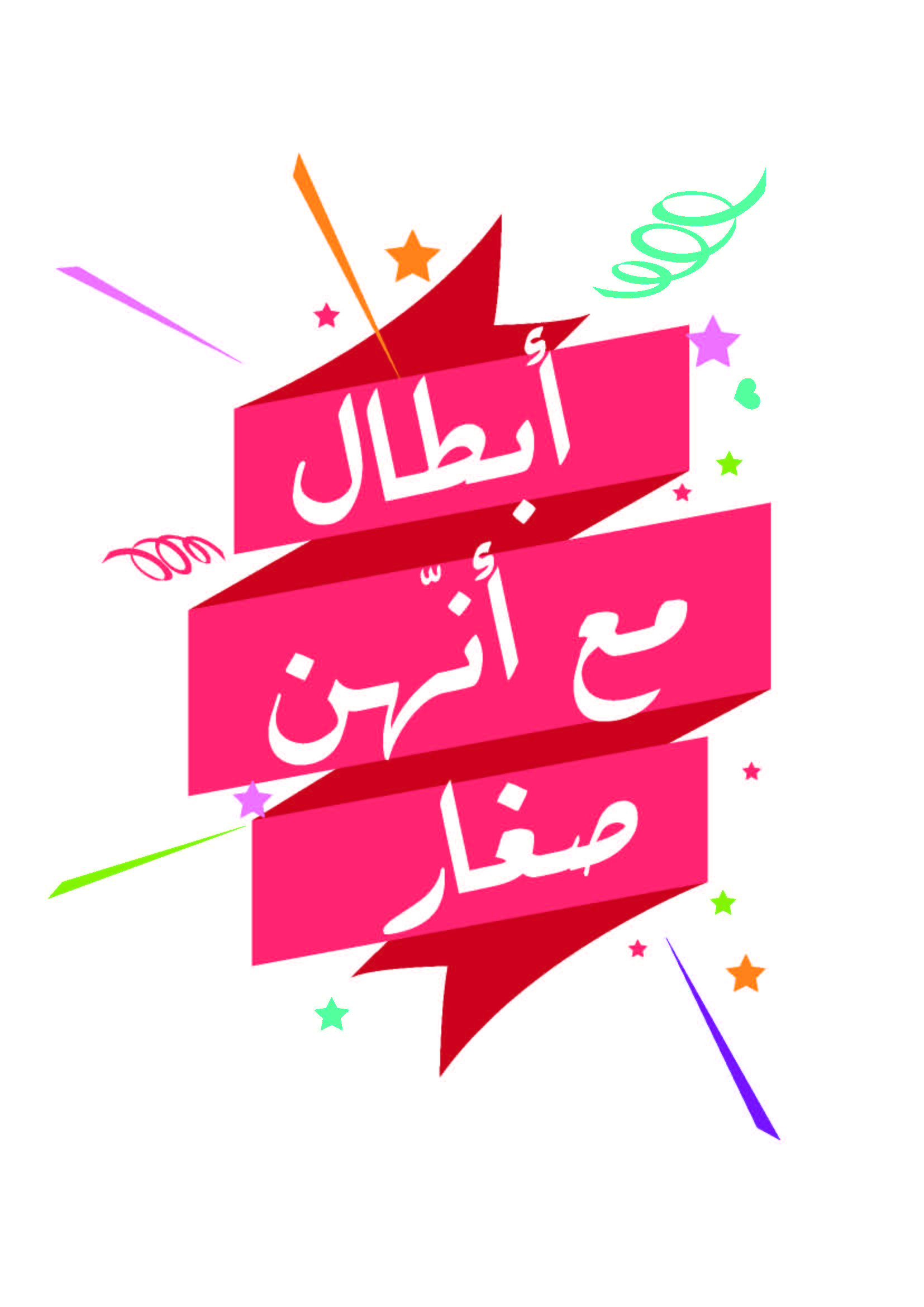 الدرس الأول
كلمة الله أساس بتقدر تبني عليها حياتك.
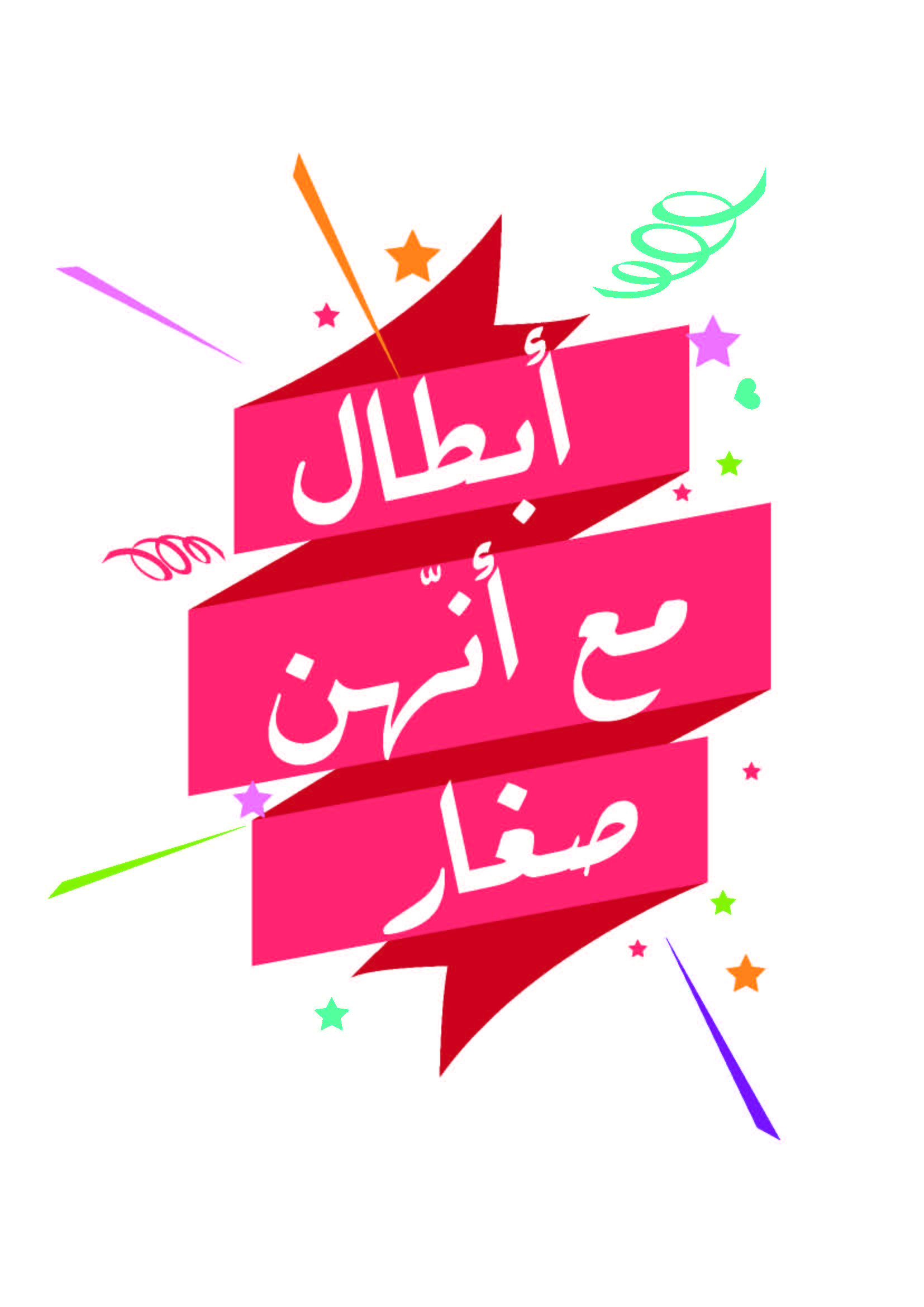 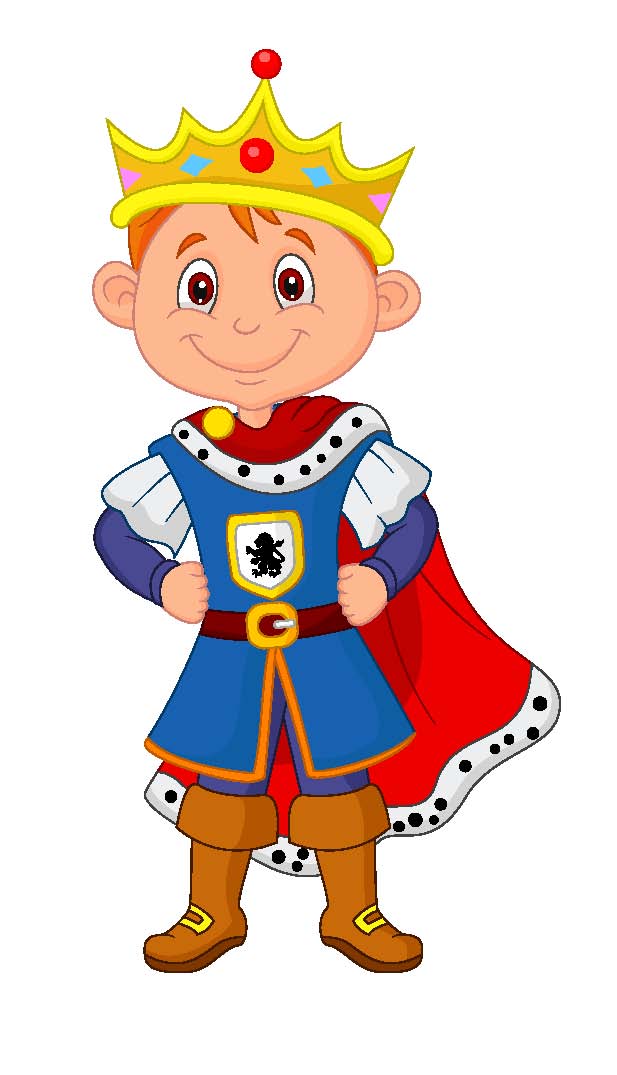 يوشيّا الملك الصغير
أخبار أيام الثاني ۳٤
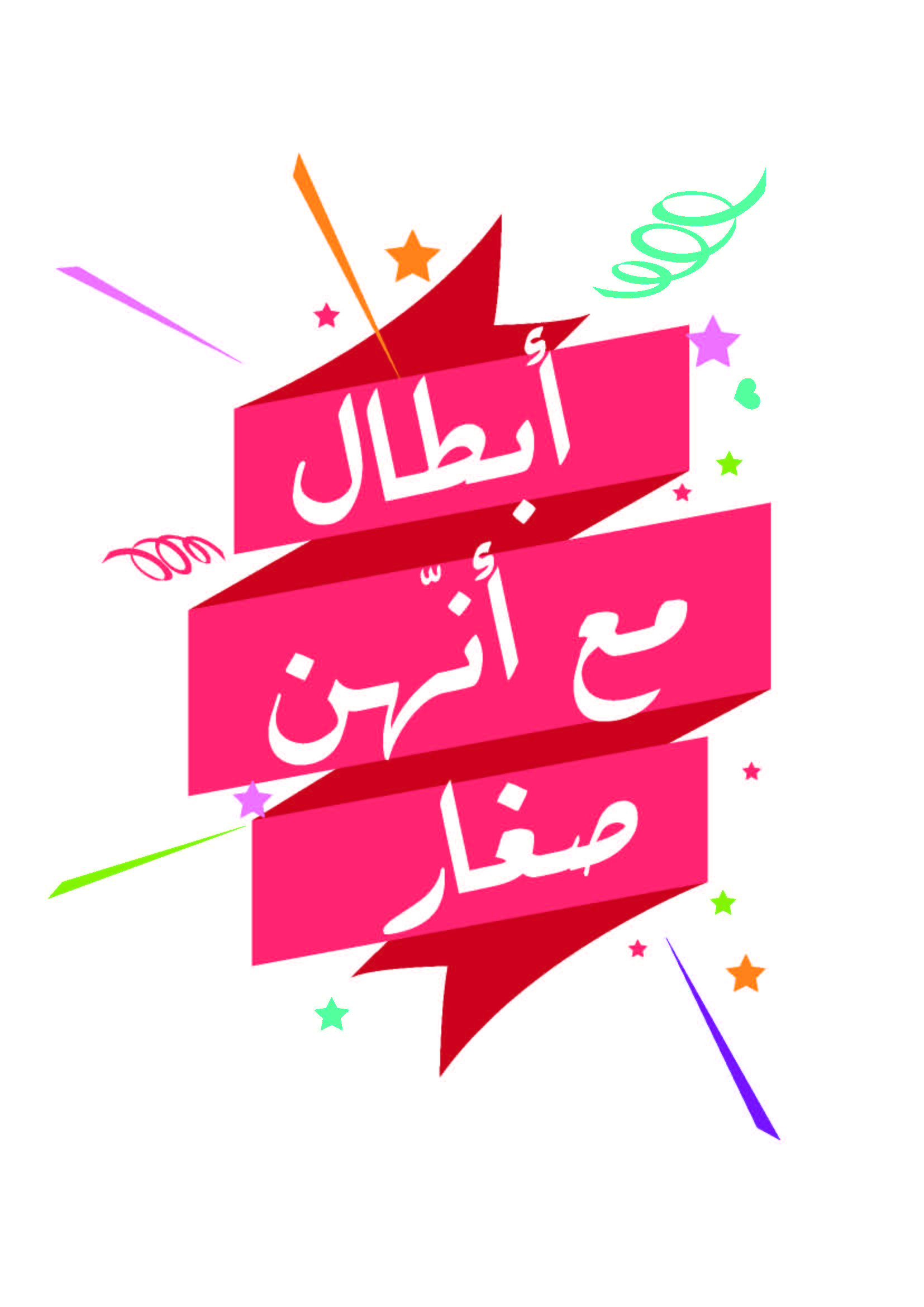 مهرّج
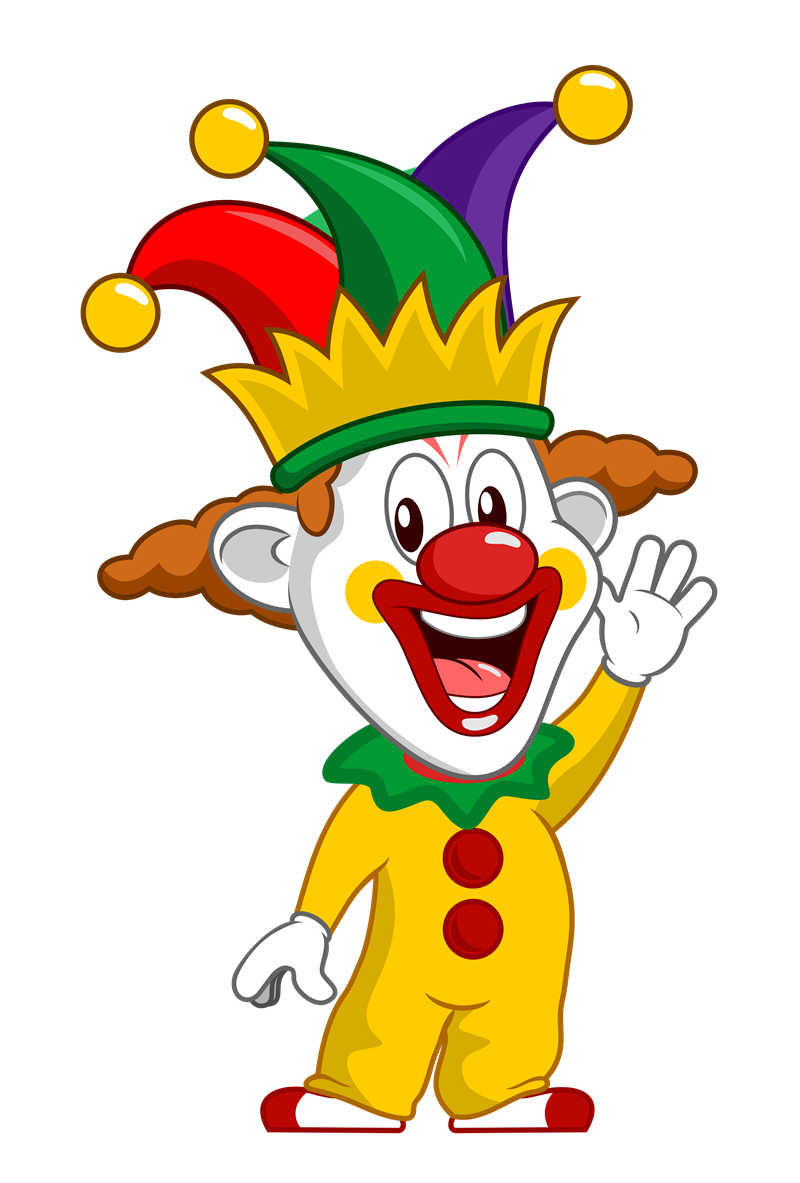 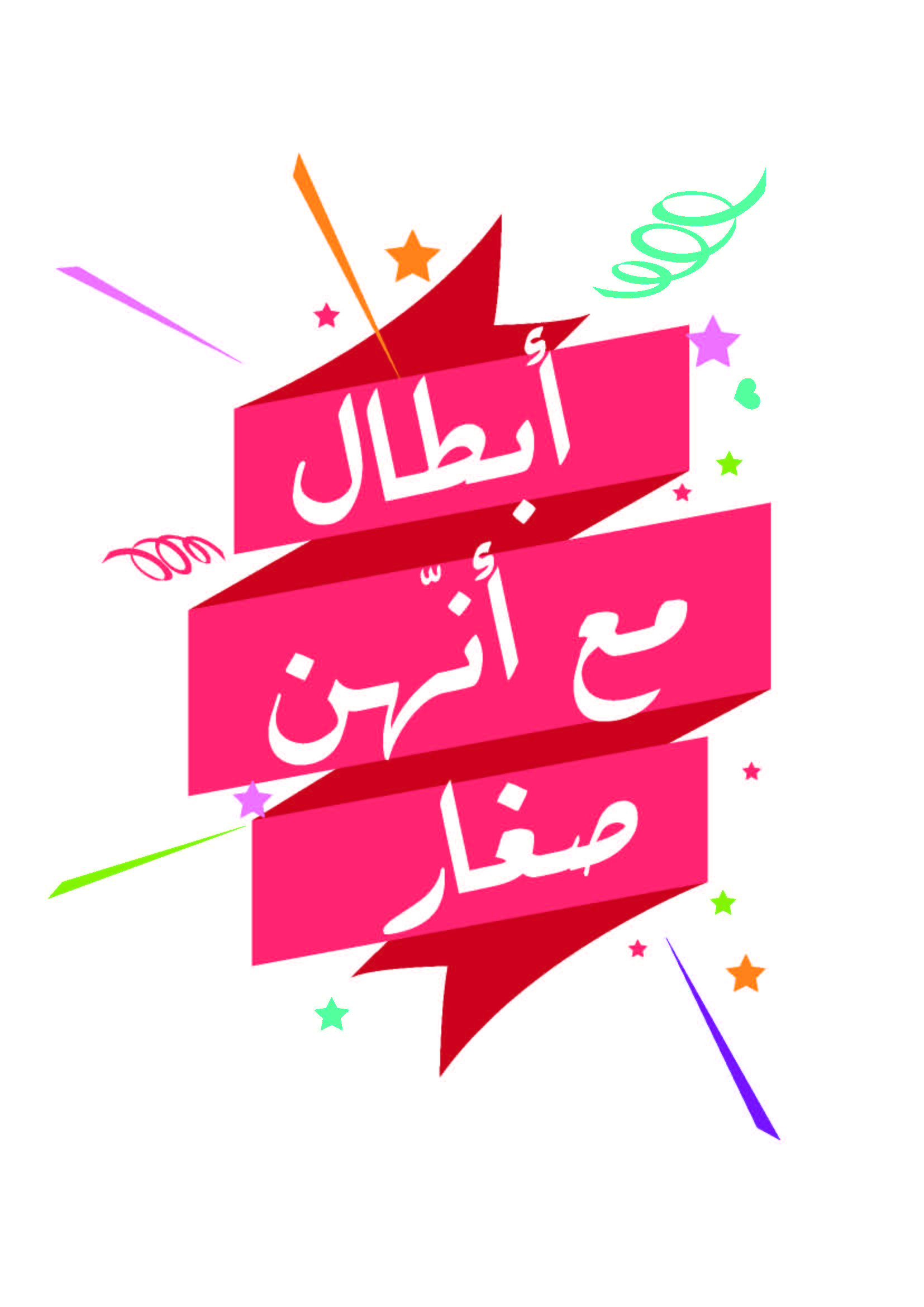 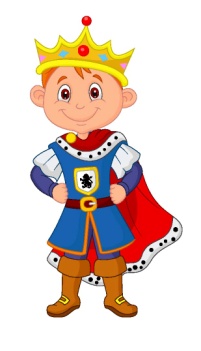 يوشيّا الملك الصغير
لعبة
تزين الملك والملكة
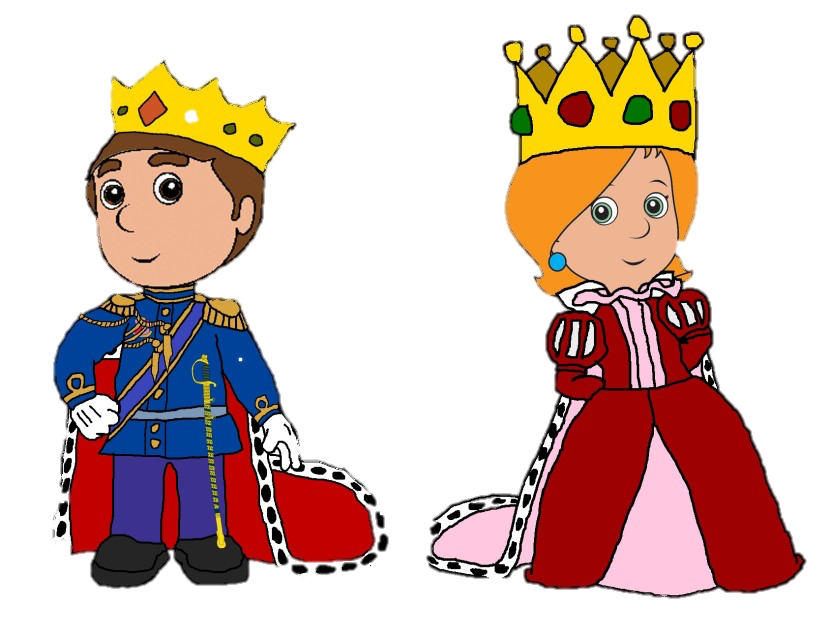 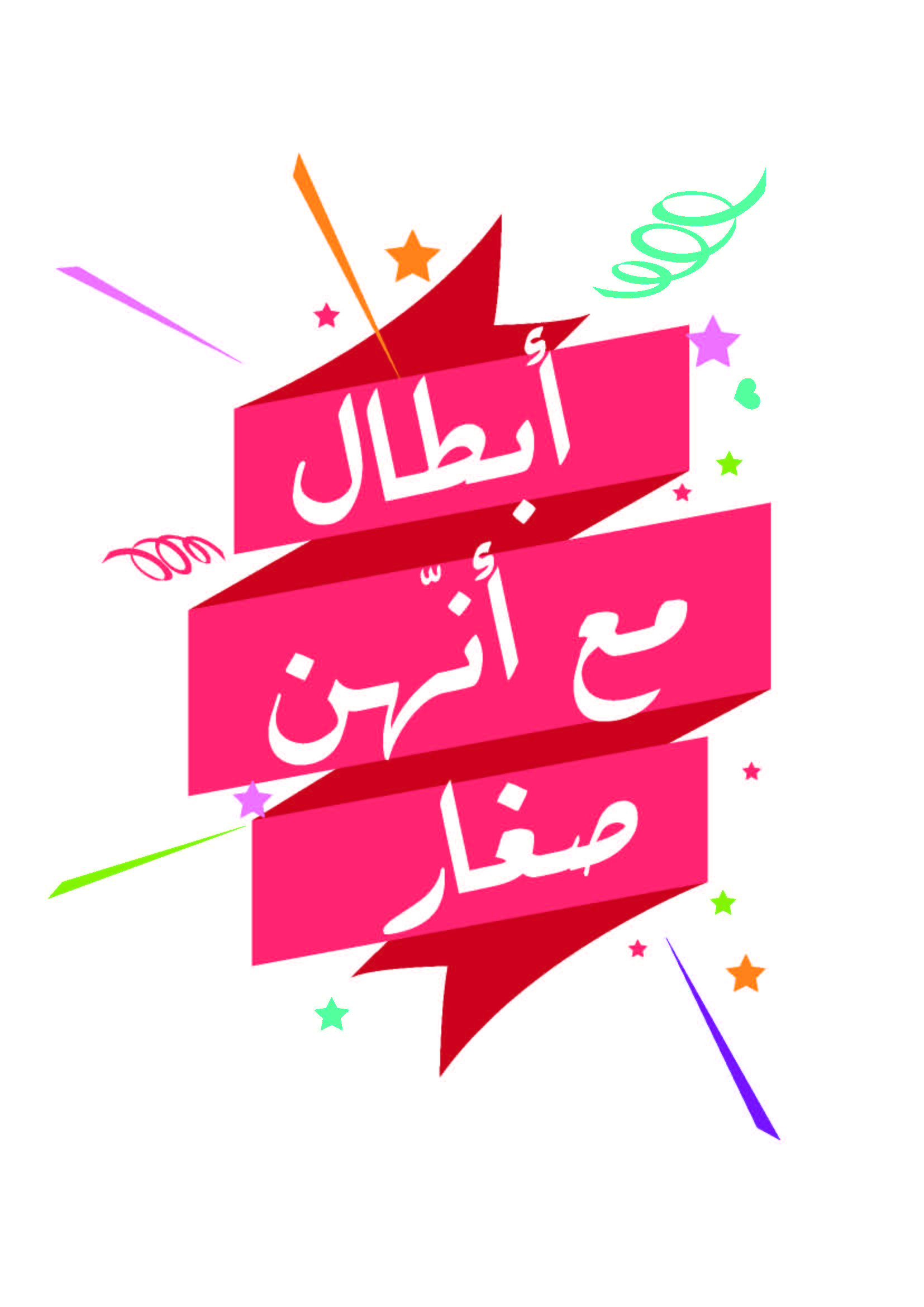 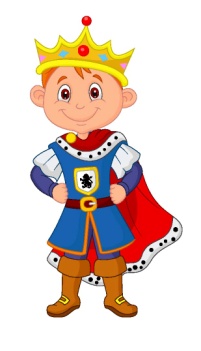 يوشيّا الملك الصغير
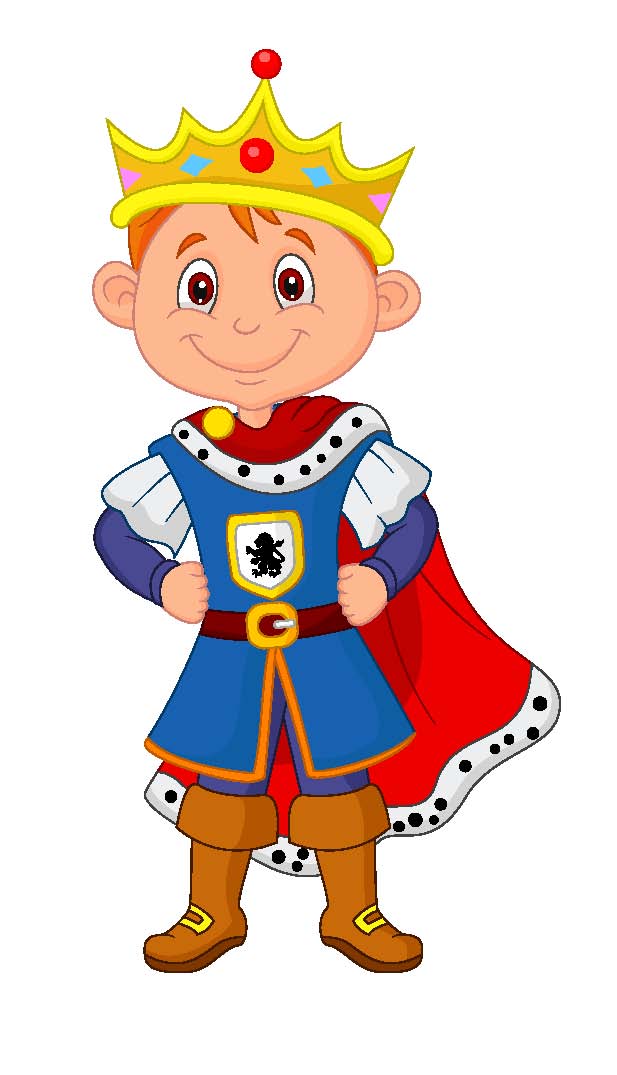 مين أنا؟؟
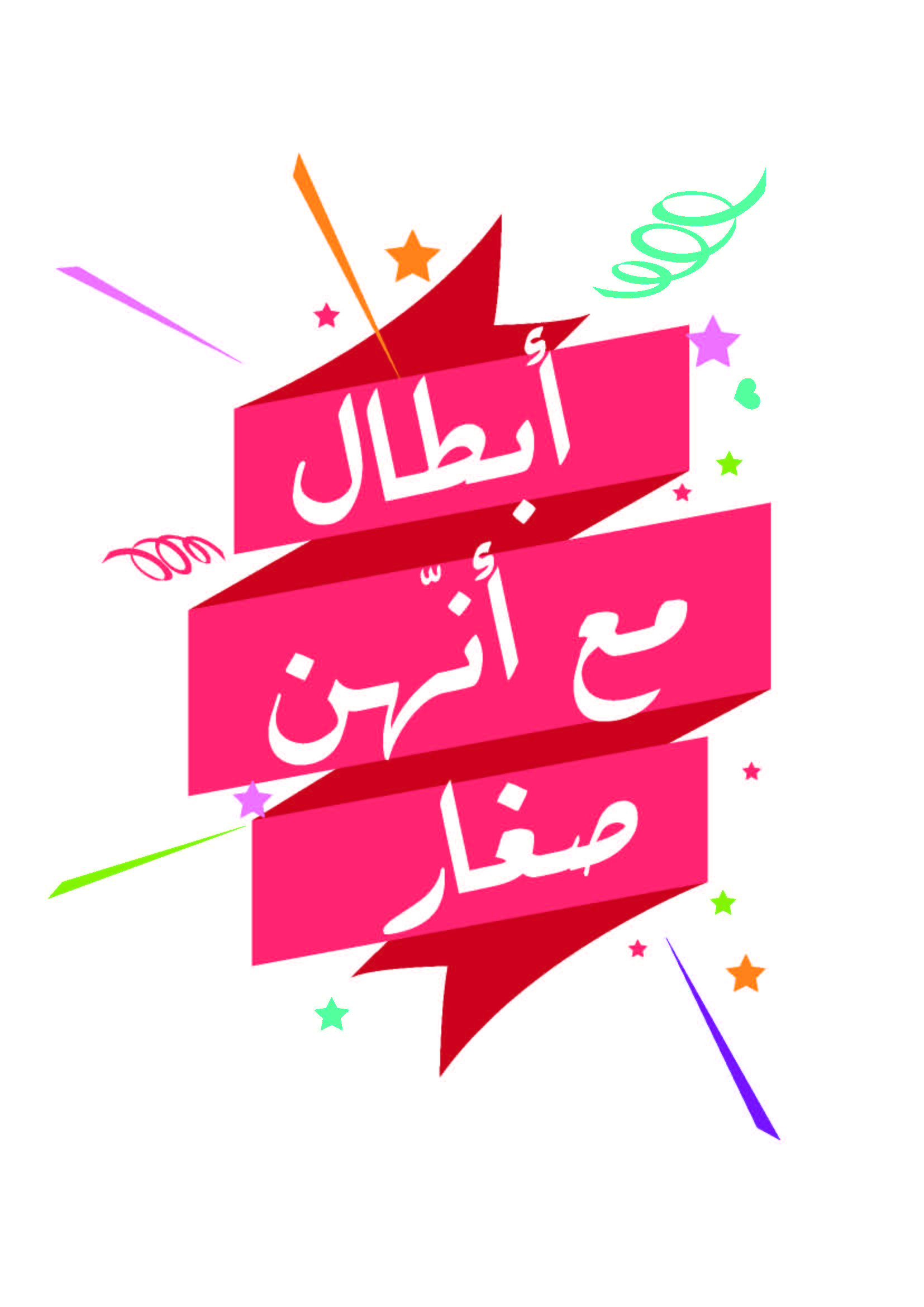 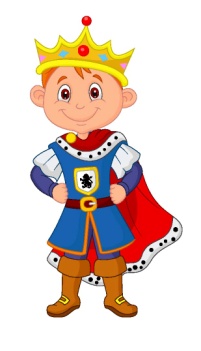 يوشيّا الملك الصغير
مين هو ملك السما
مين هو ملك الأرض
مين هو ملك العالم كلّو
مين هو ملكي
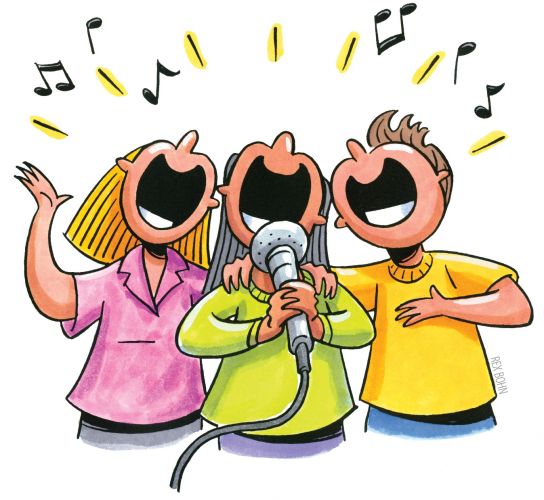 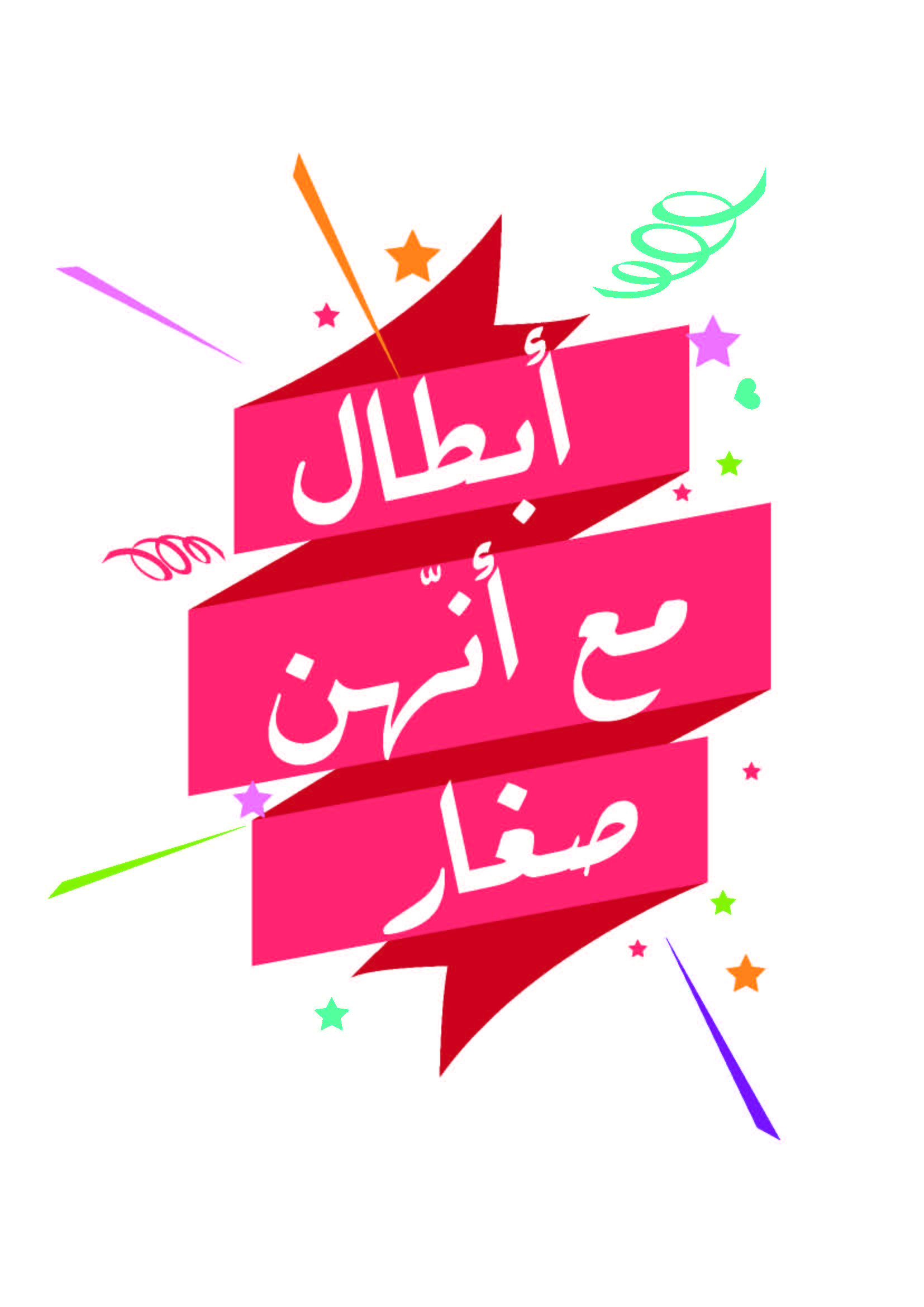 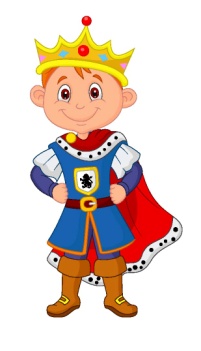 يوشيّا الملك الصغير
ي س و ع    يسوع
هو ملك الملوك
هو ملك العالم كلّو وهو ملكي
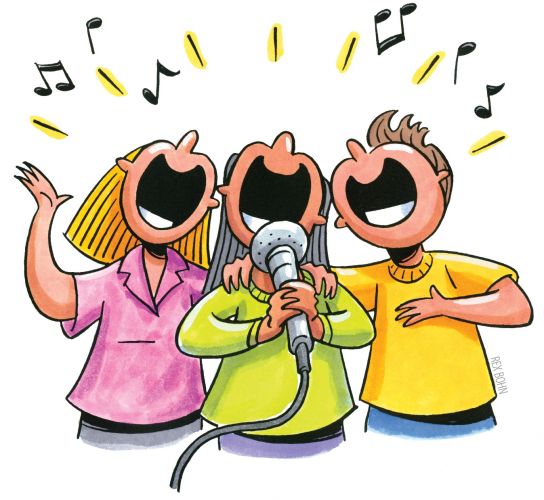 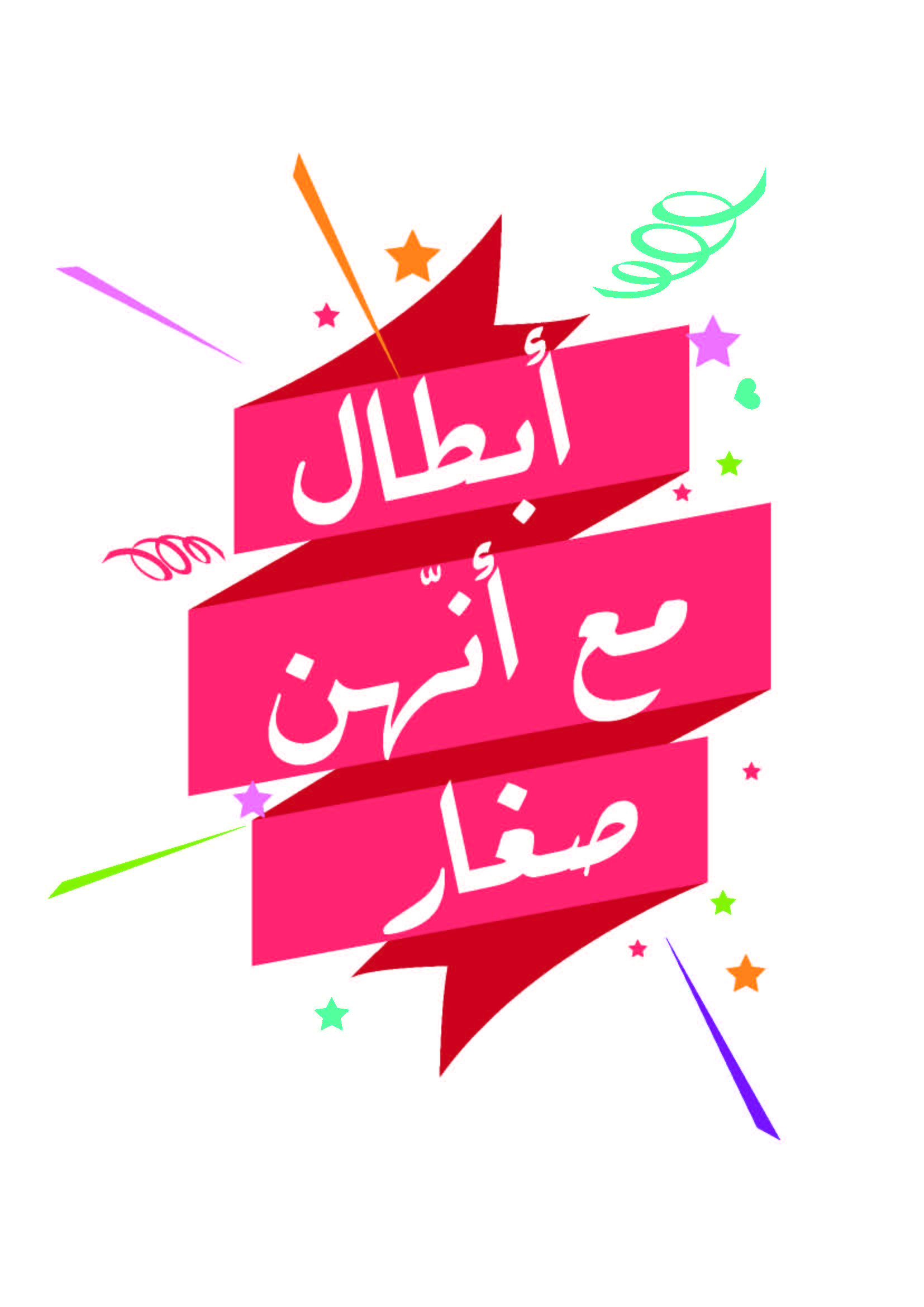 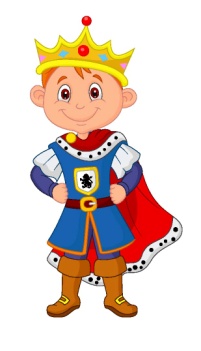 يوشيّا الملك الصغير
مين هو ملك السما
مين هو ملك الأرض
مين هو ملك العالم كلّو
مين هو ملكي
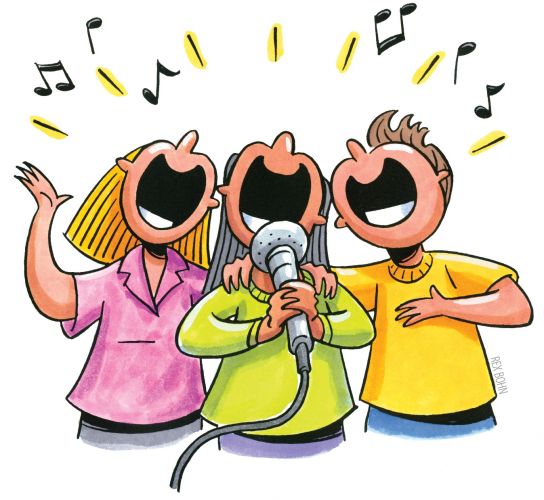 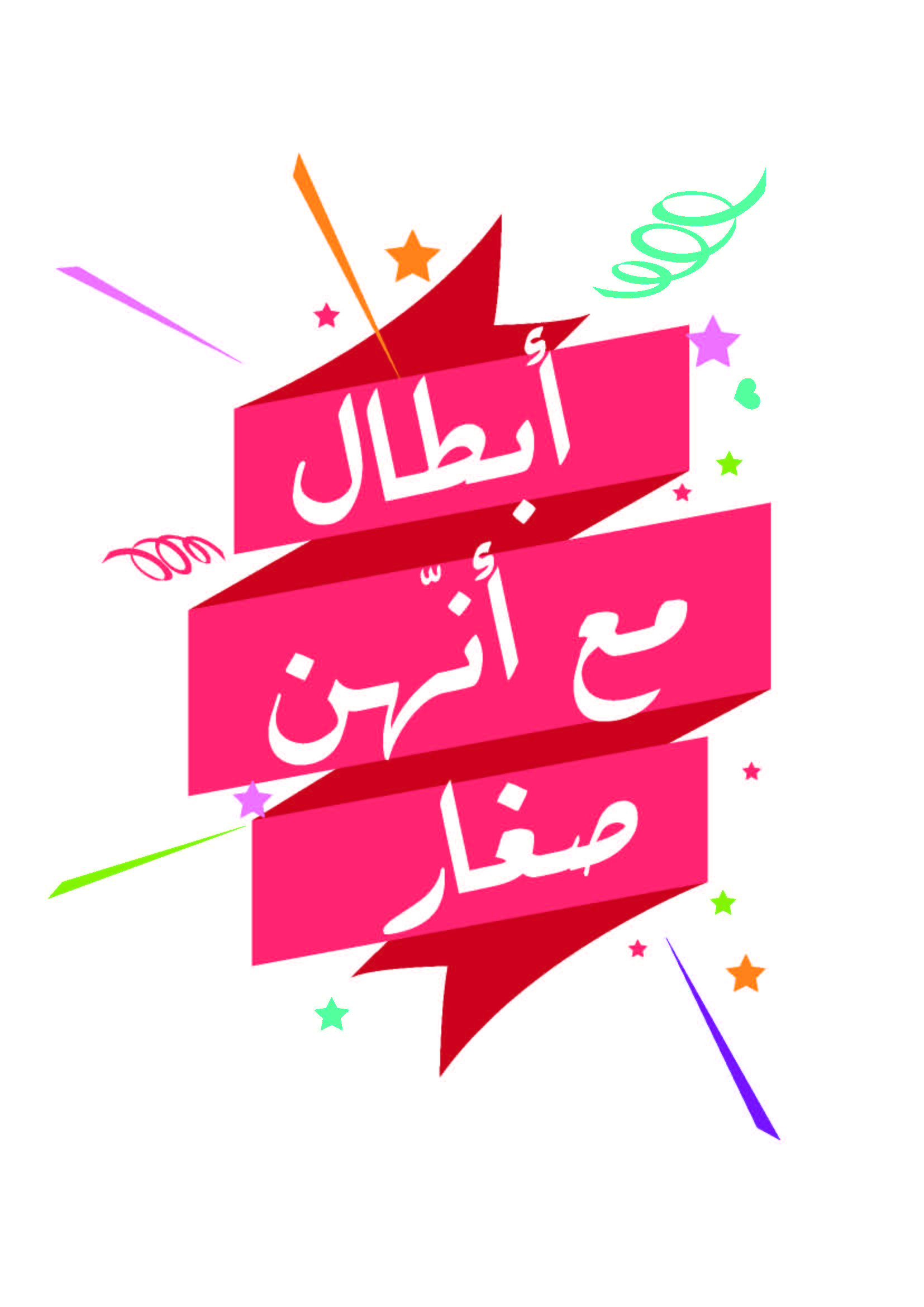 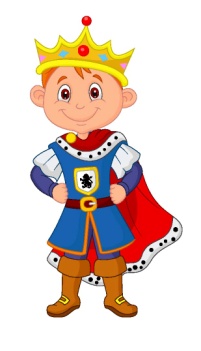 يوشيّا الملك الصغير
ي س و ع    يسوع
هو ملك الملوك
هو ملك العالم كلّو وهو ملكي
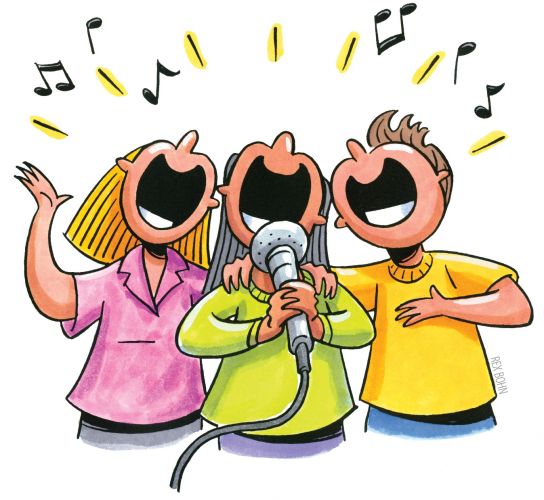 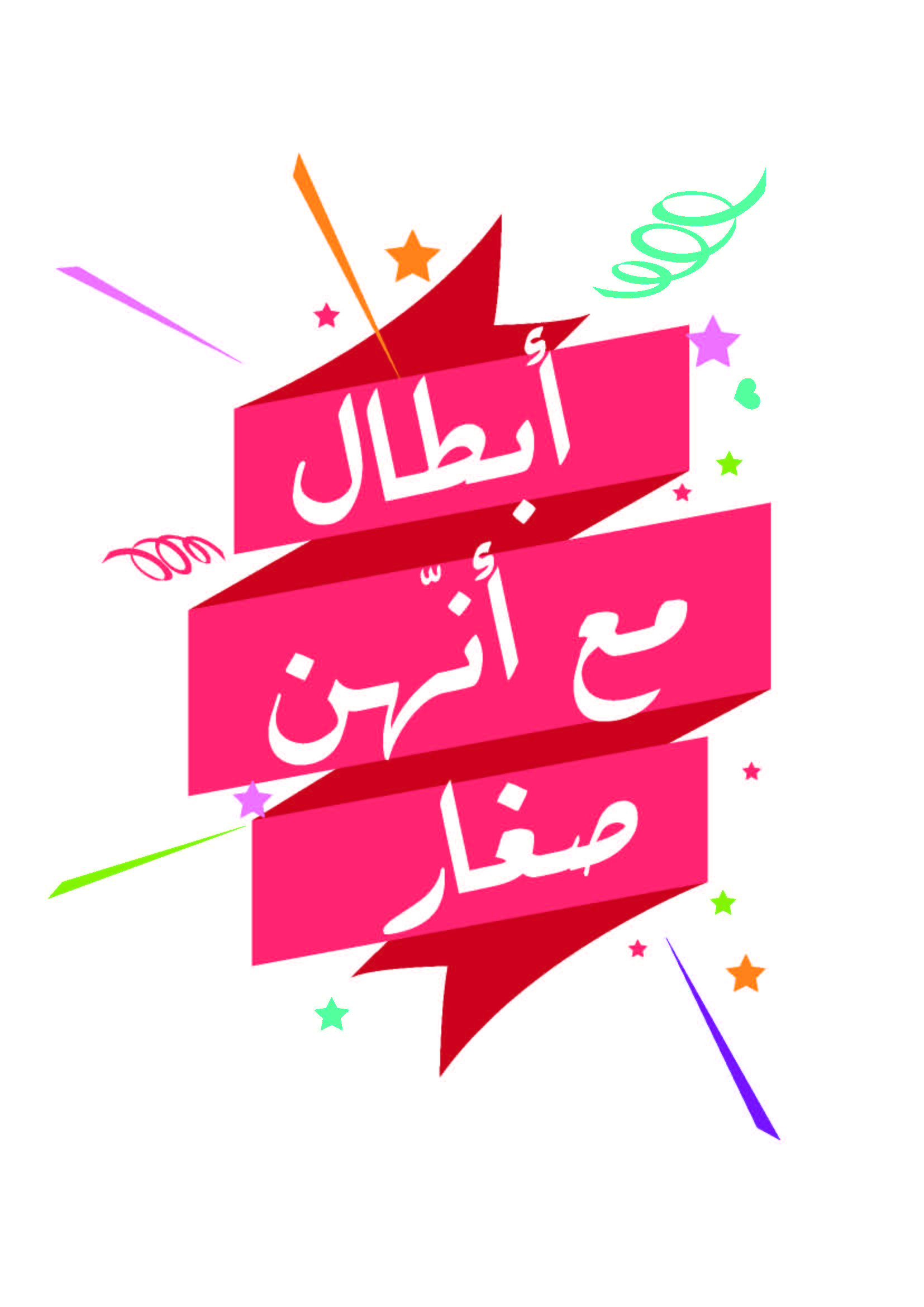 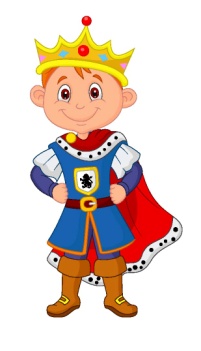 يوشيّا الملك الصغير
يسوع ملك السما
يسوع ملك الأرض
يسوع ملك العالم كلّو
ويسوع ملكي
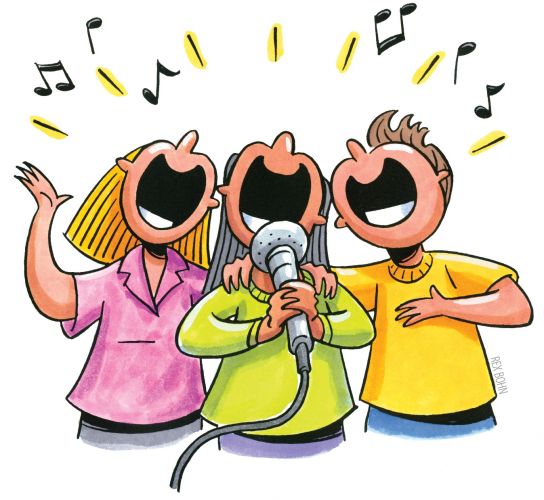 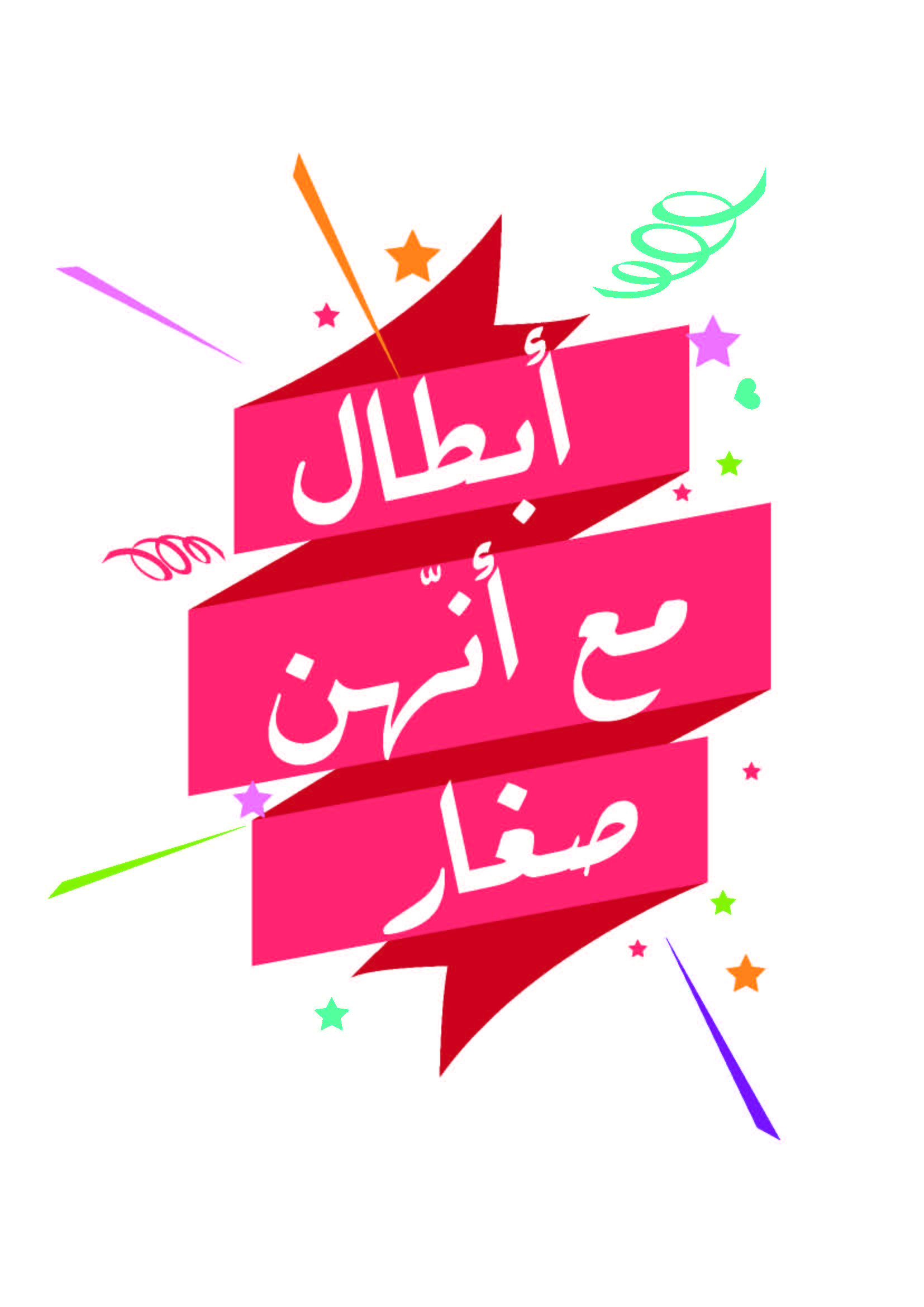 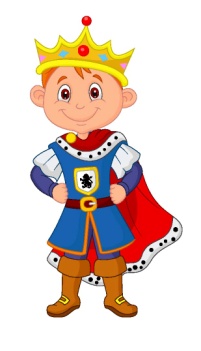 يوشيّا الملك الصغير
ي س و ع    يسوع
يسوع ملك الملوك
يسوع ملك العالم كلّو ويسوع ملكي
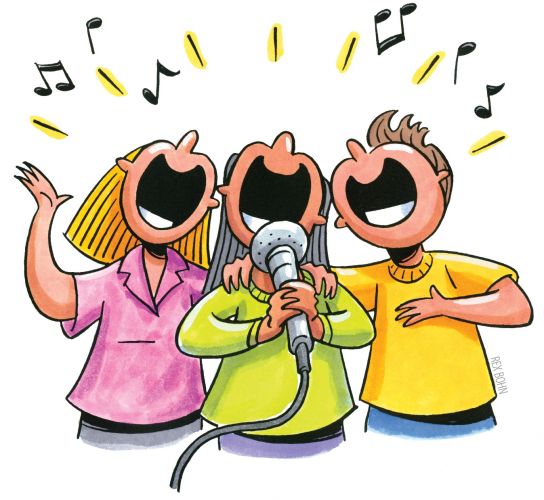 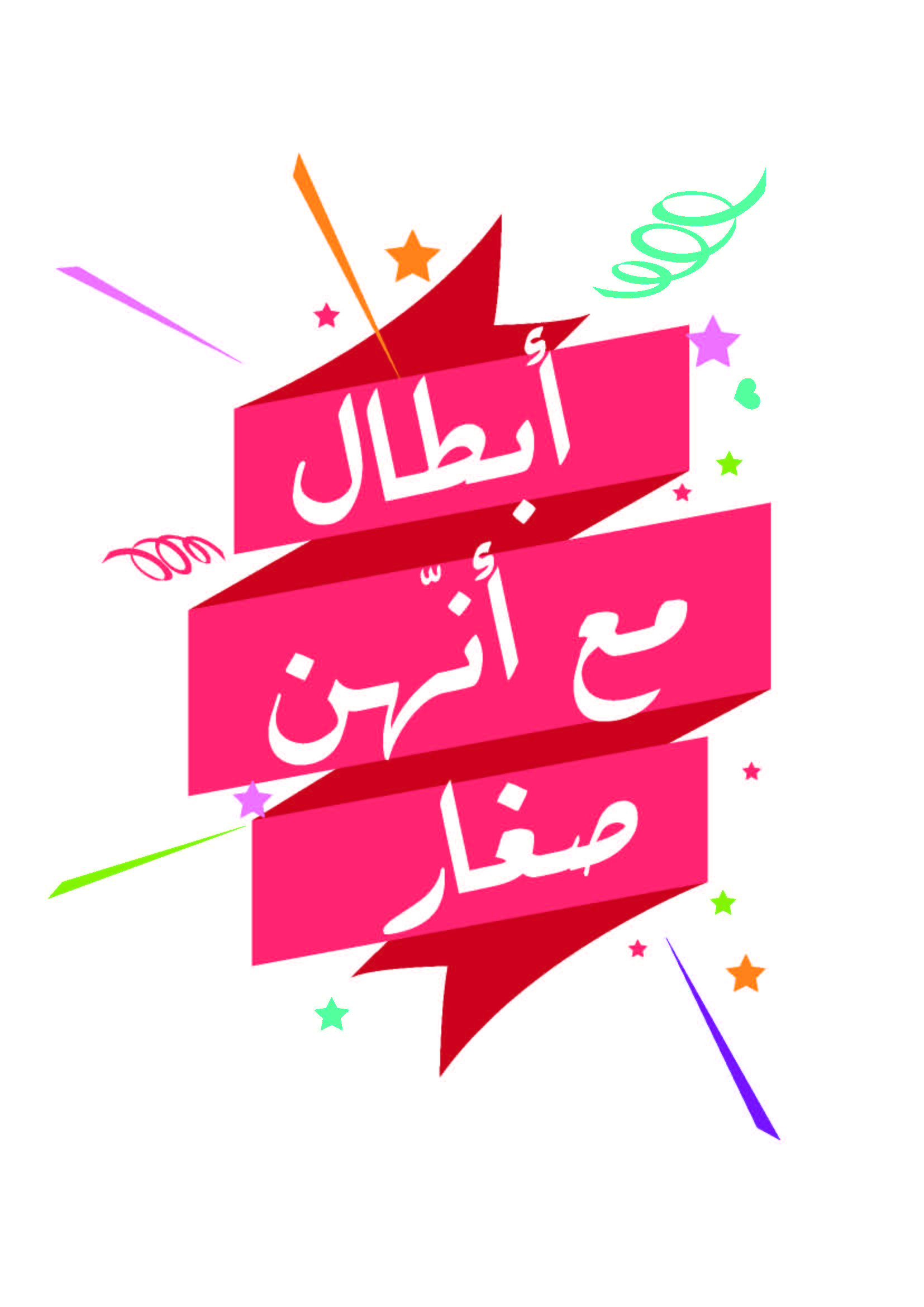 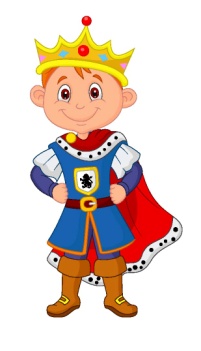 يوشيّا الملك الصغير
وسيلة إيضاح
حبوب التلوين
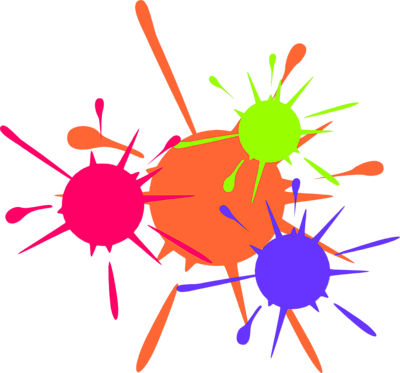 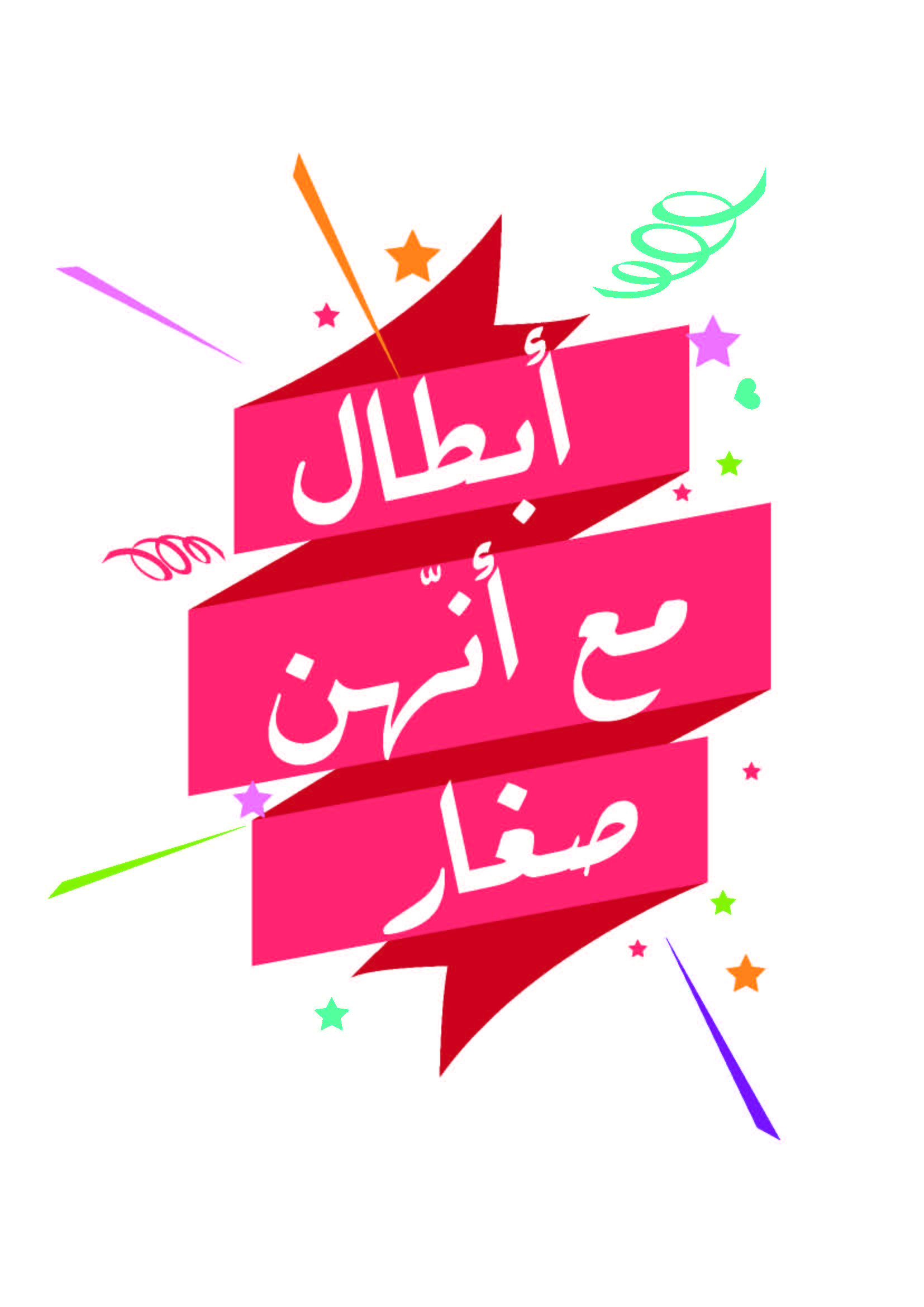 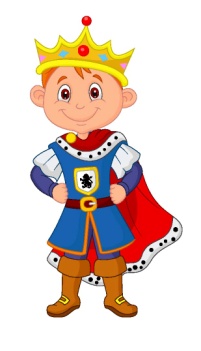 يوشيّا الملك الصغير
لعبة
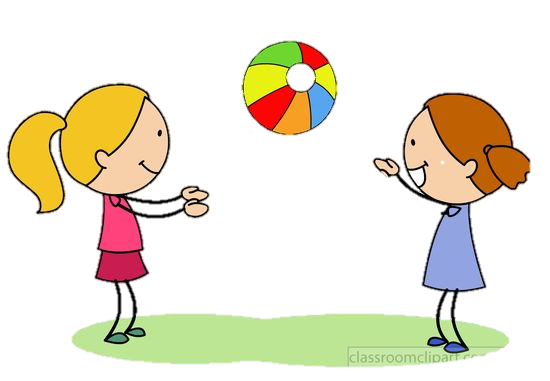 الطابة النقّالة
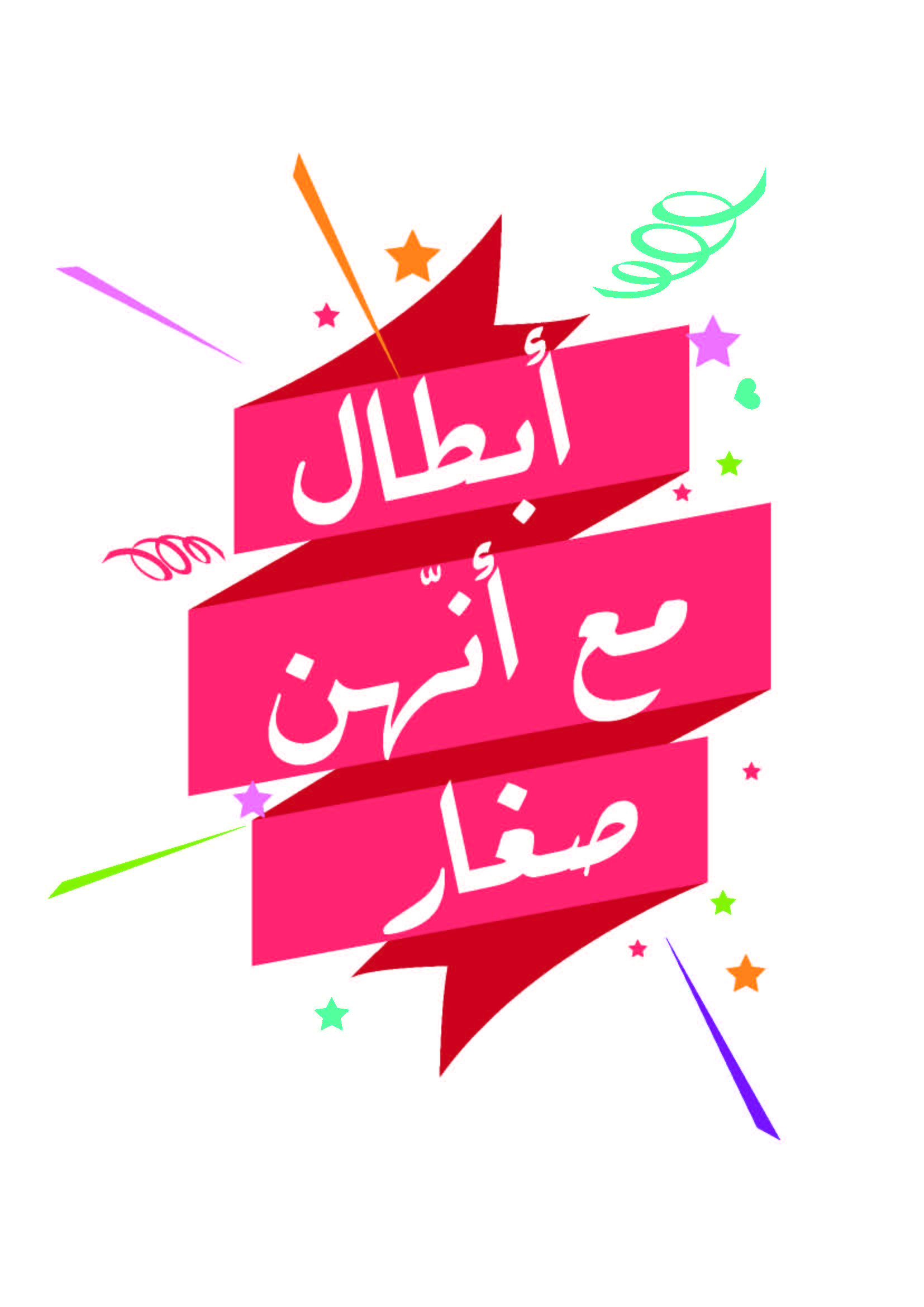 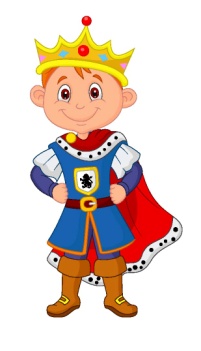 يوشيّا الملك الصغير
تمثيليّة
كزبرة
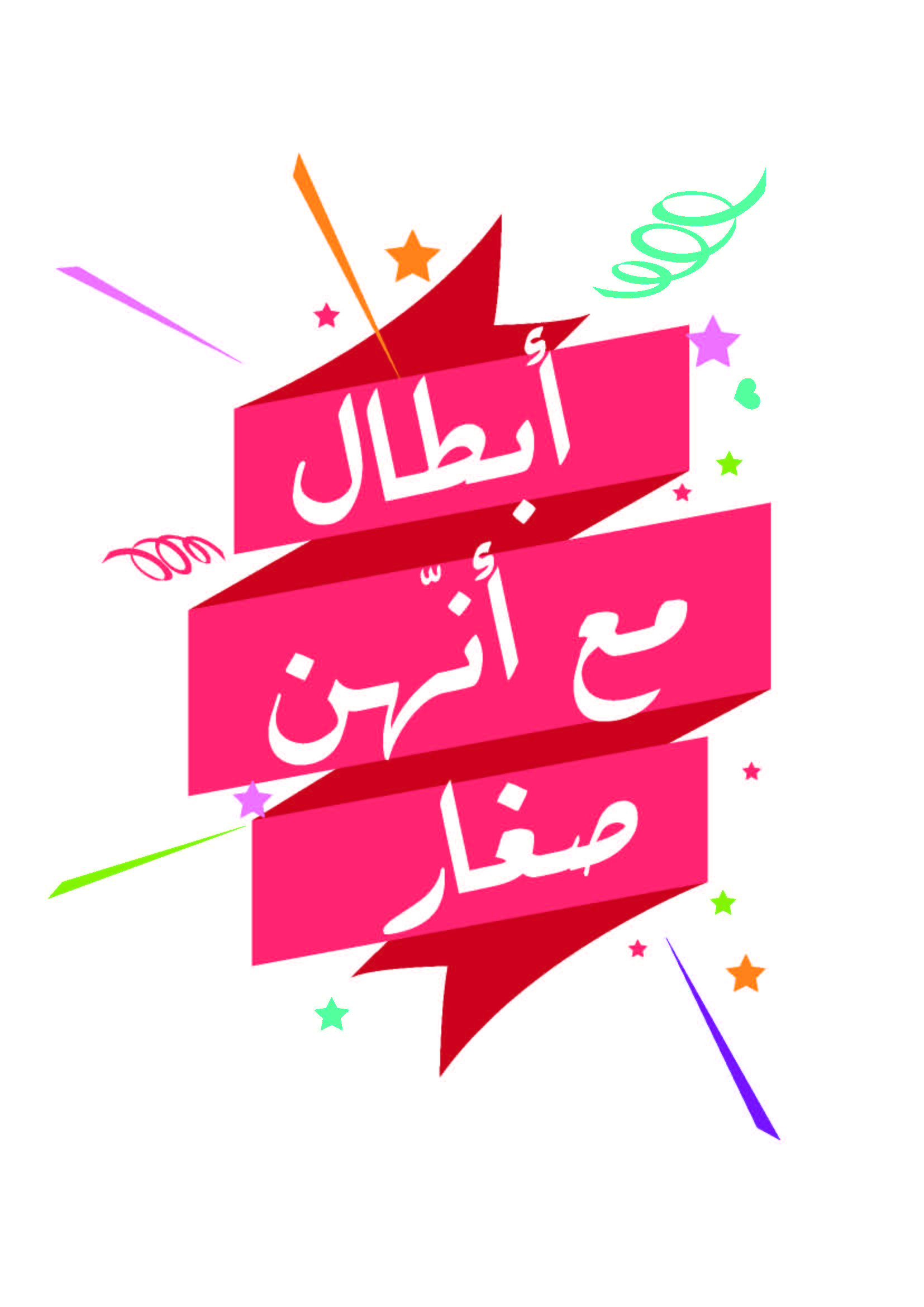 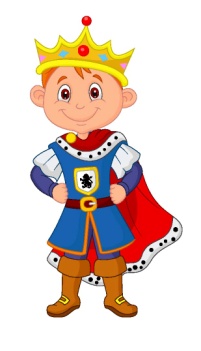 يوشيّا الملك الصغير
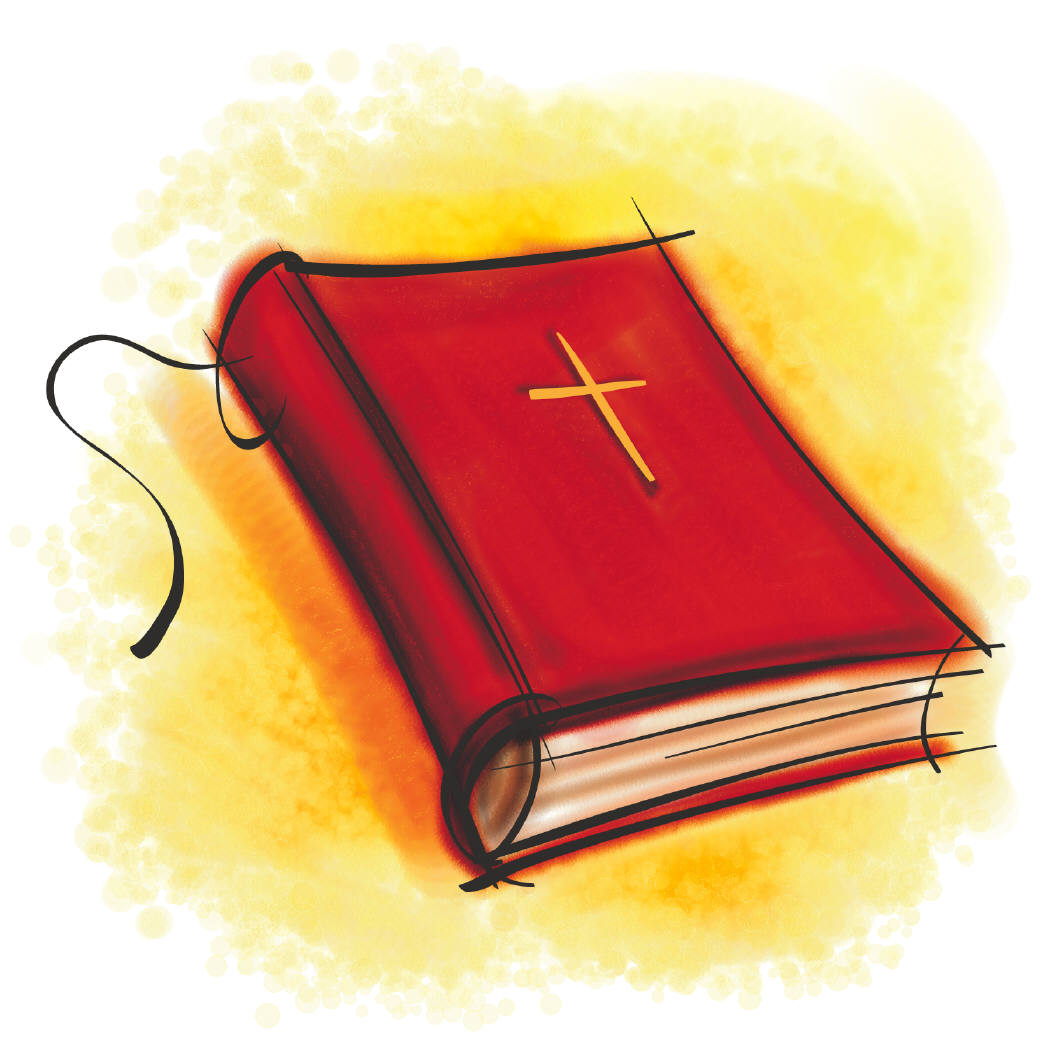 آية من الكتاب المقدس
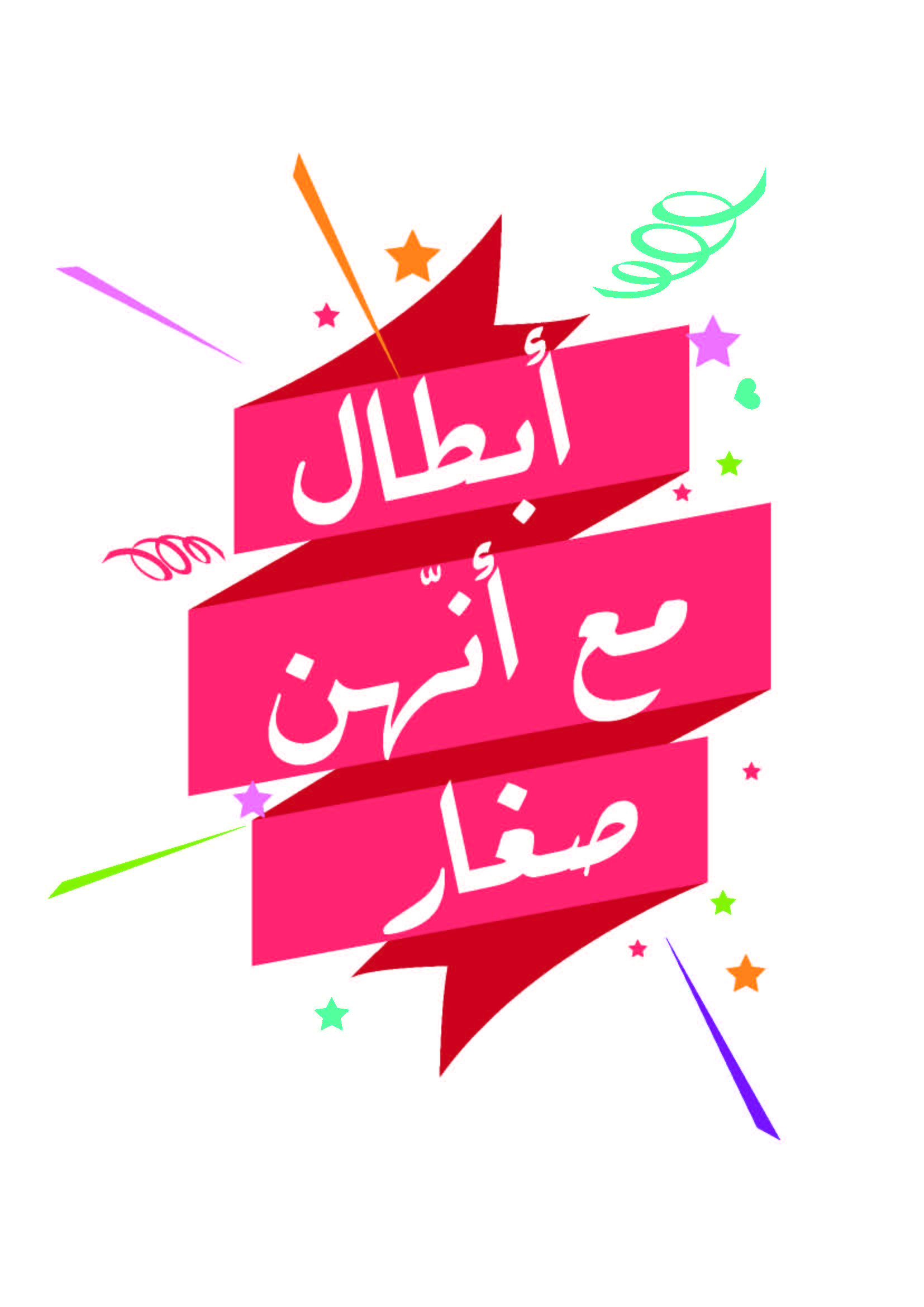 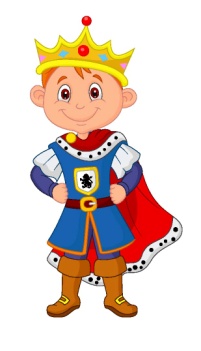 يوشيّا الملك الصغير
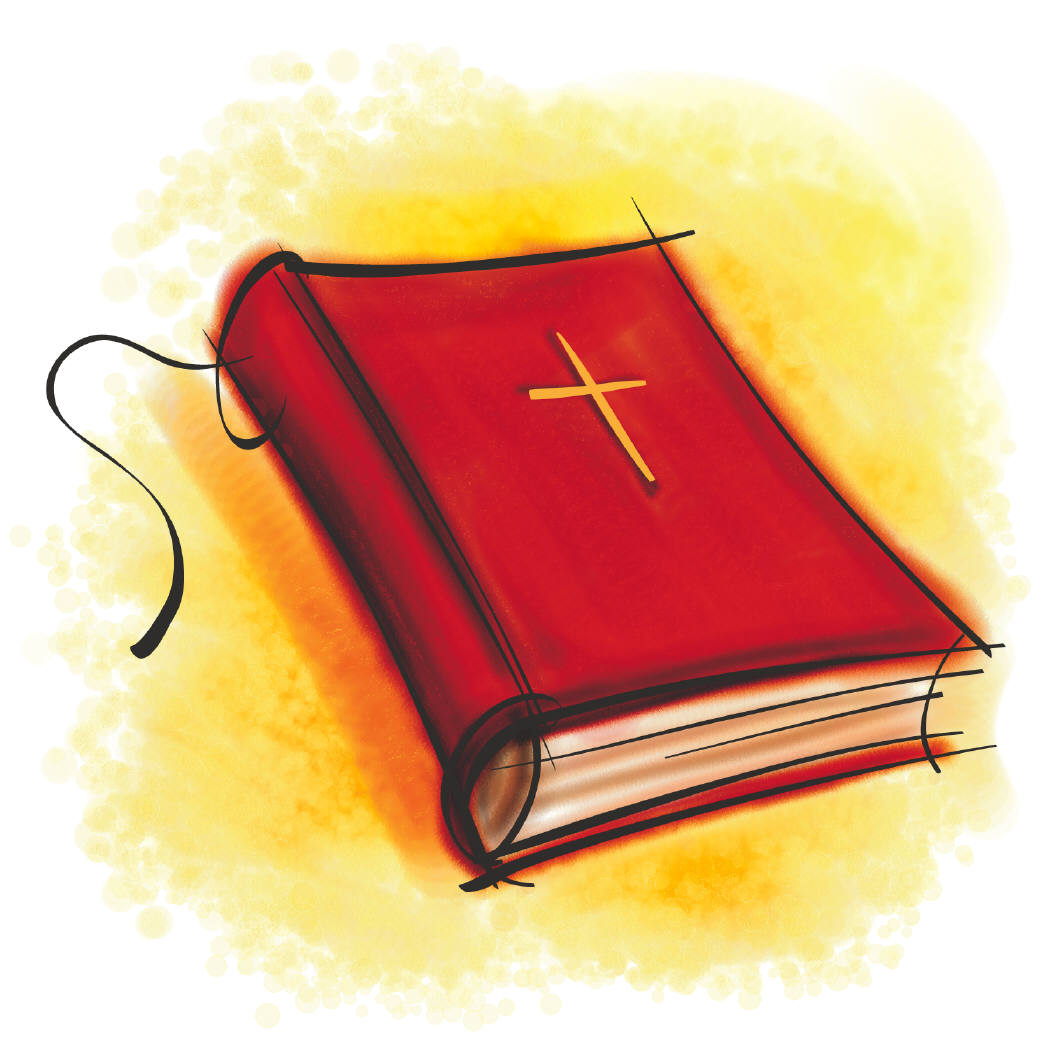 «خبّأت كلامك في قلبي لكيلا أخطئ إلك»
مزمور ۱۱:۱۱۹
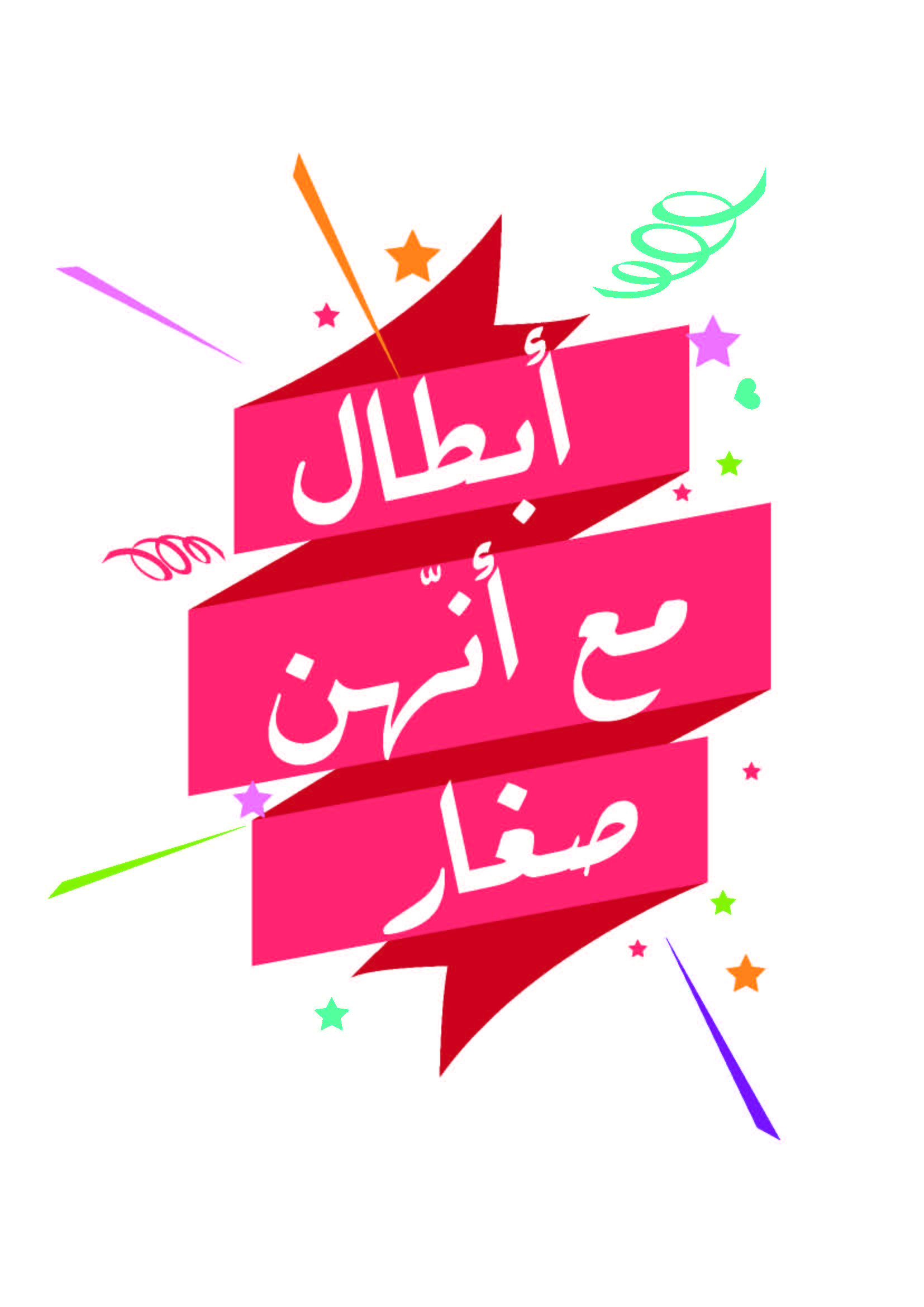 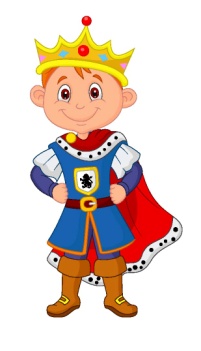 يوشيّا الملك الصغير
مناقشة
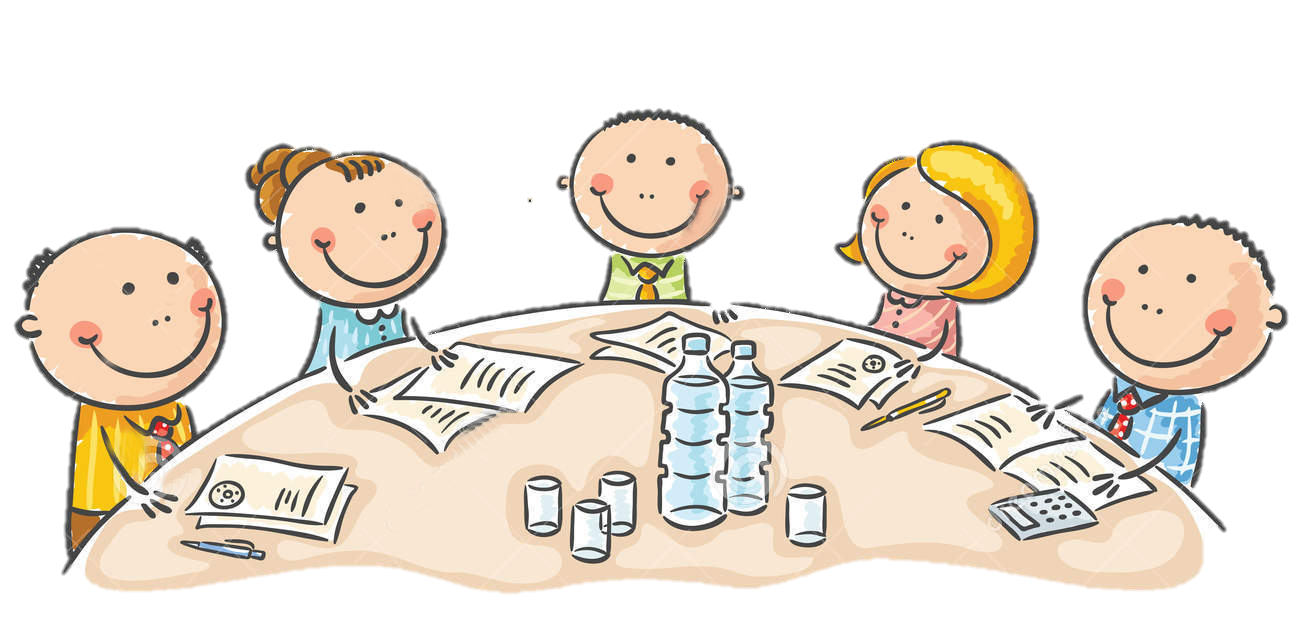 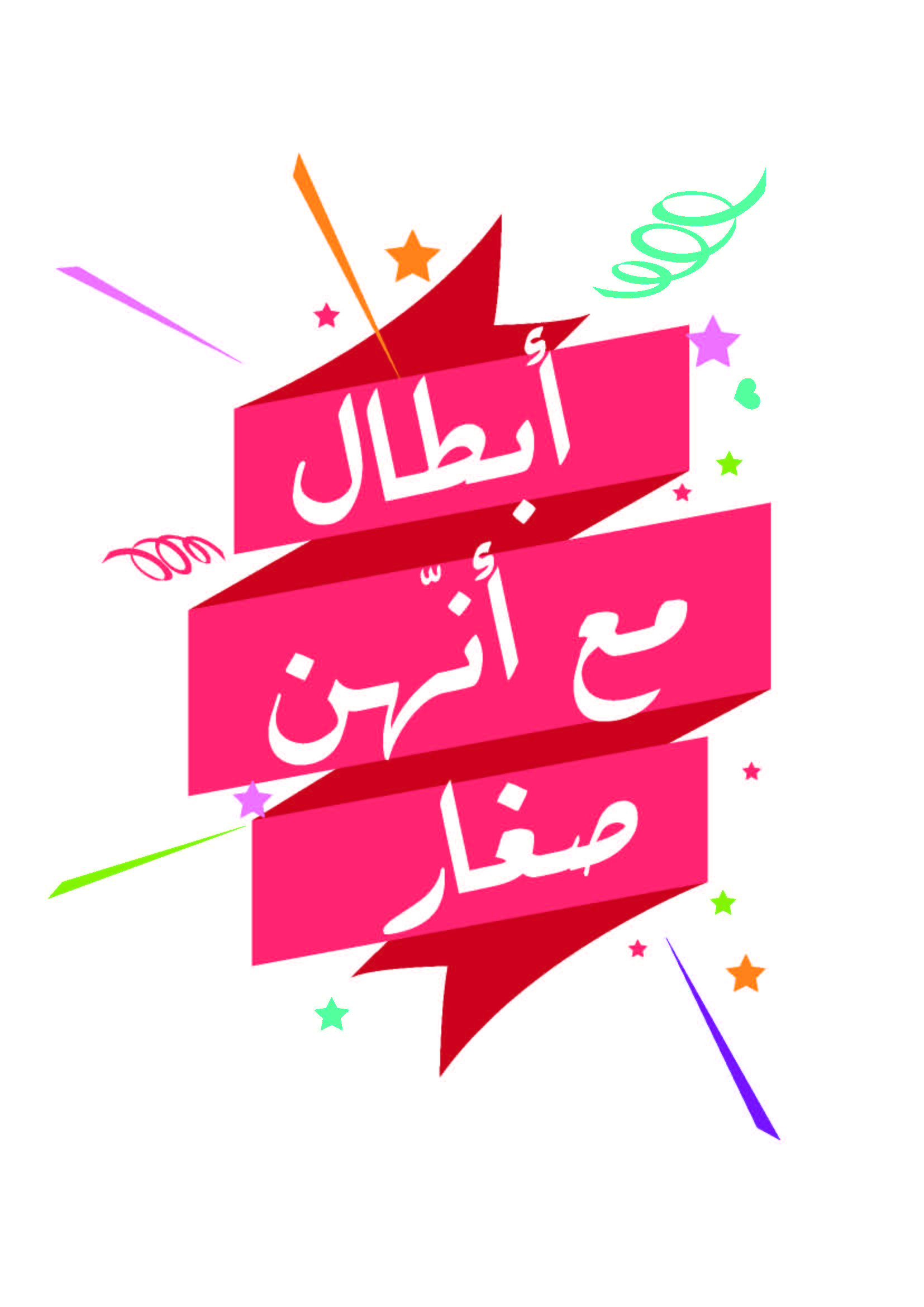 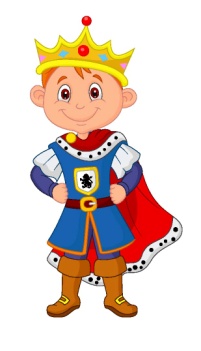 يوشيّا الملك الصغير
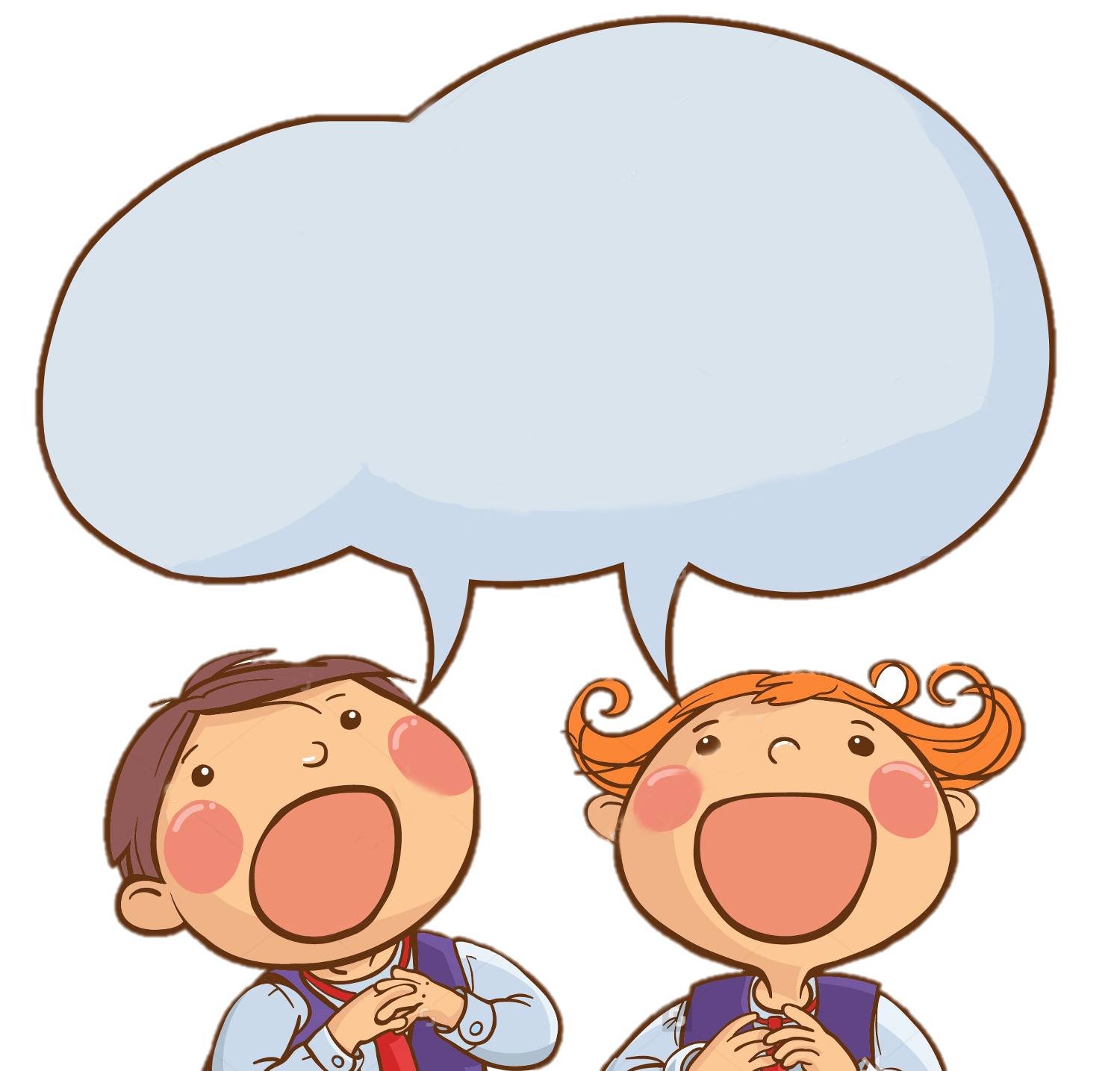 (اتكل على ربّك من كل قلبك
صلّي بيسمع صلاتك
لأنو بحبك)2
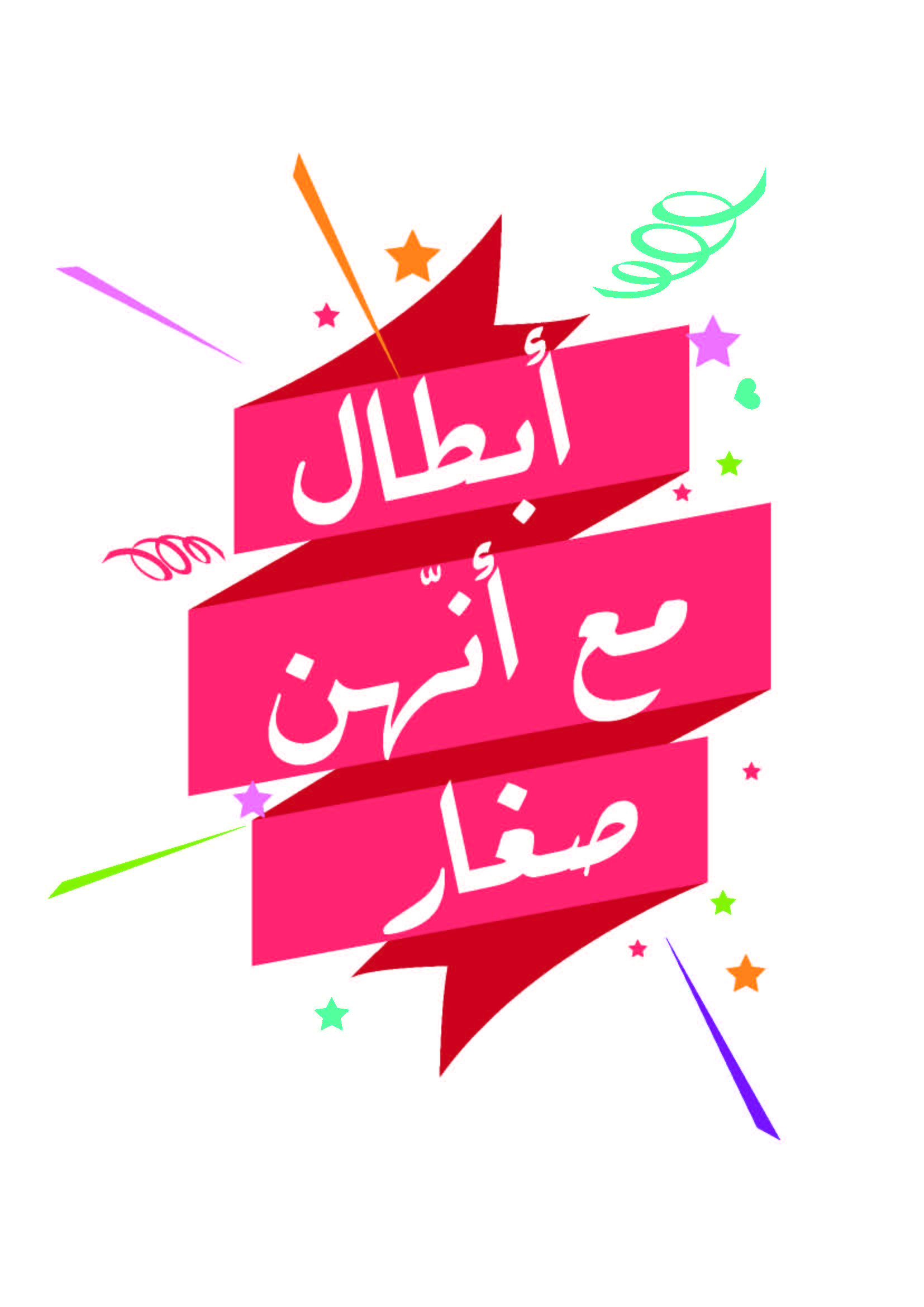 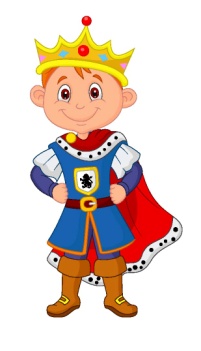 يوشيّا الملك الصغير
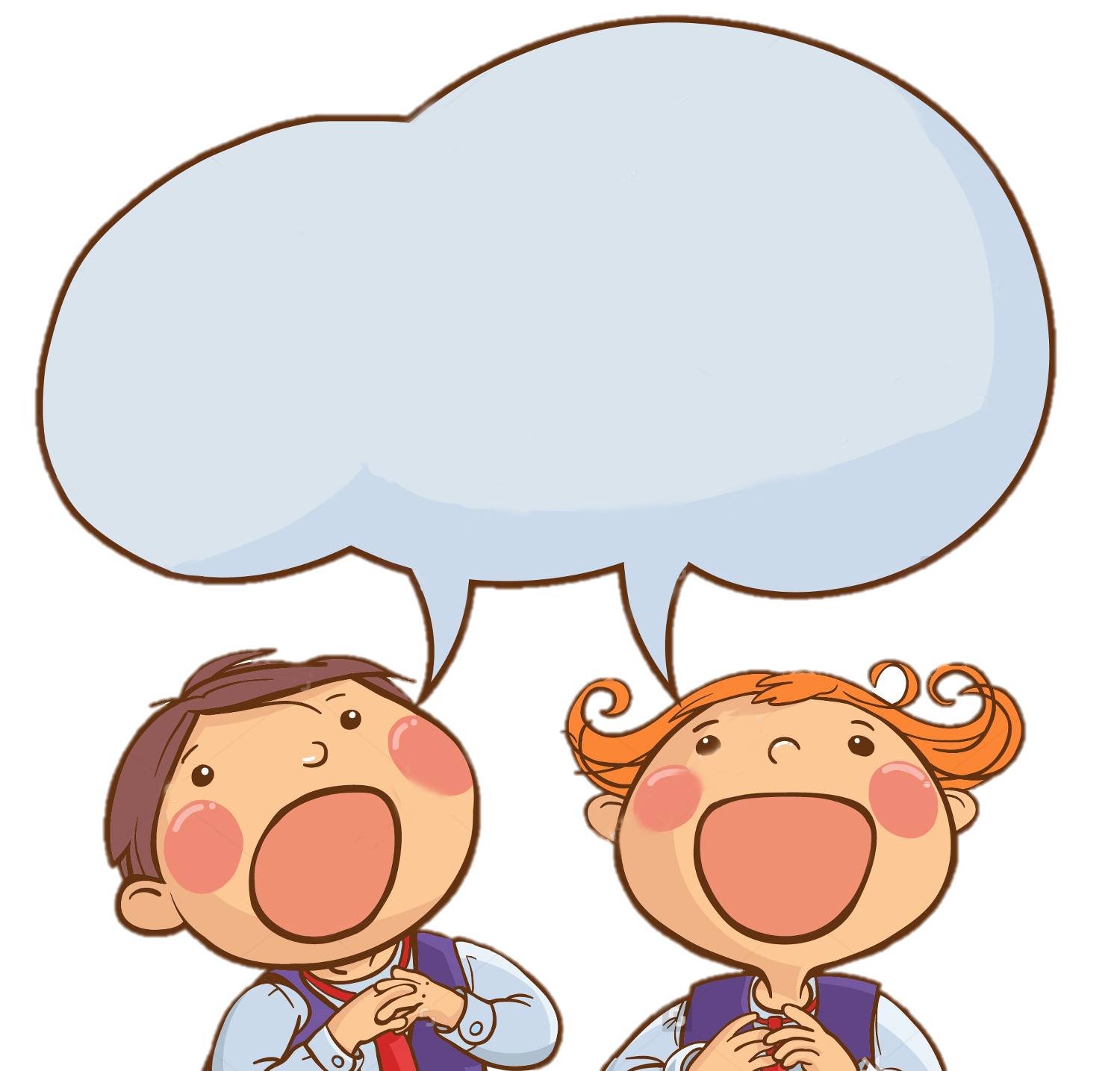 (لما تكون متضايق بتحس إنك كتير خايف
تذكّر الله حدّك وهو كل شي شايف)2
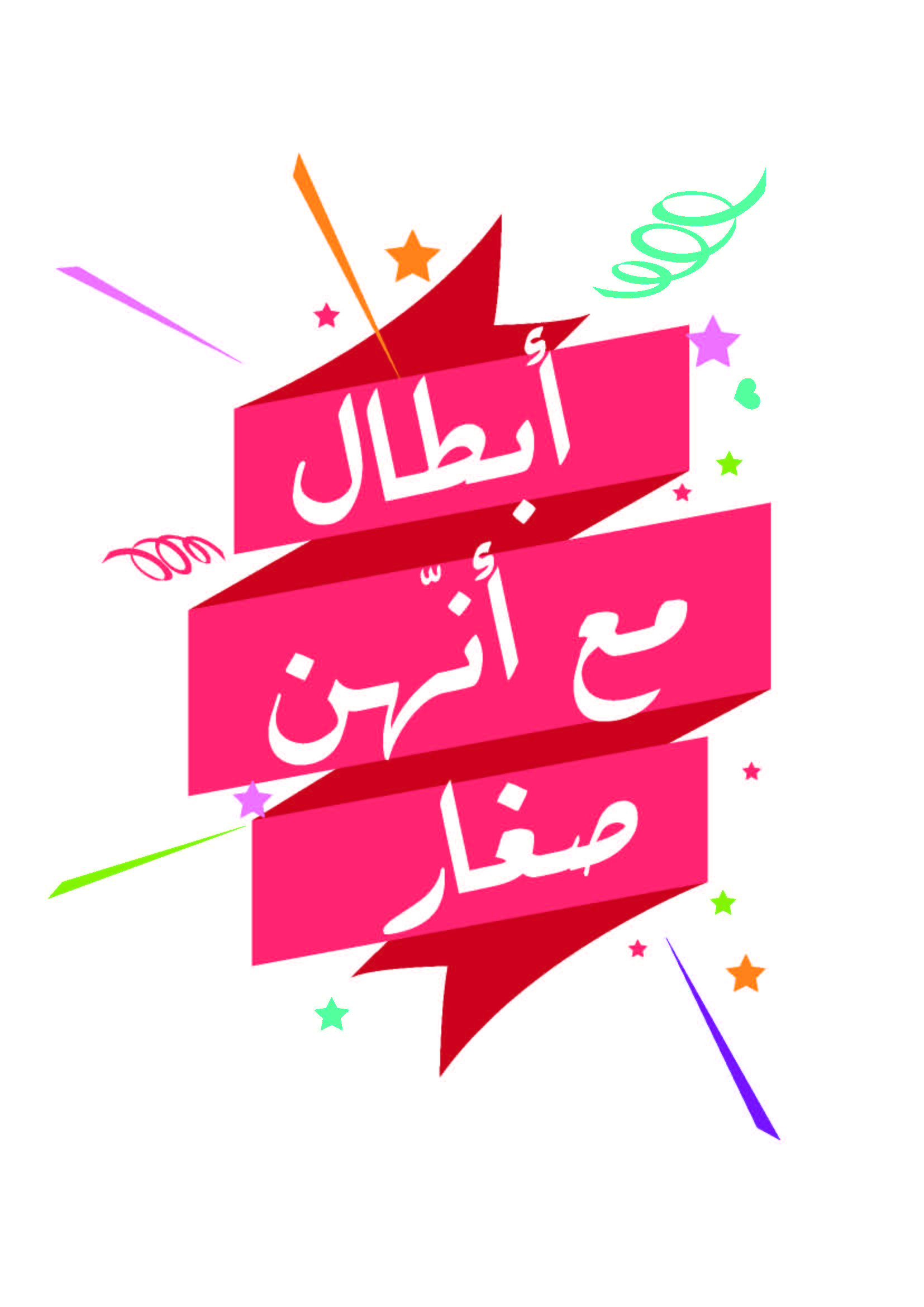 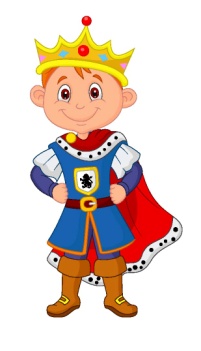 يوشيّا الملك الصغير
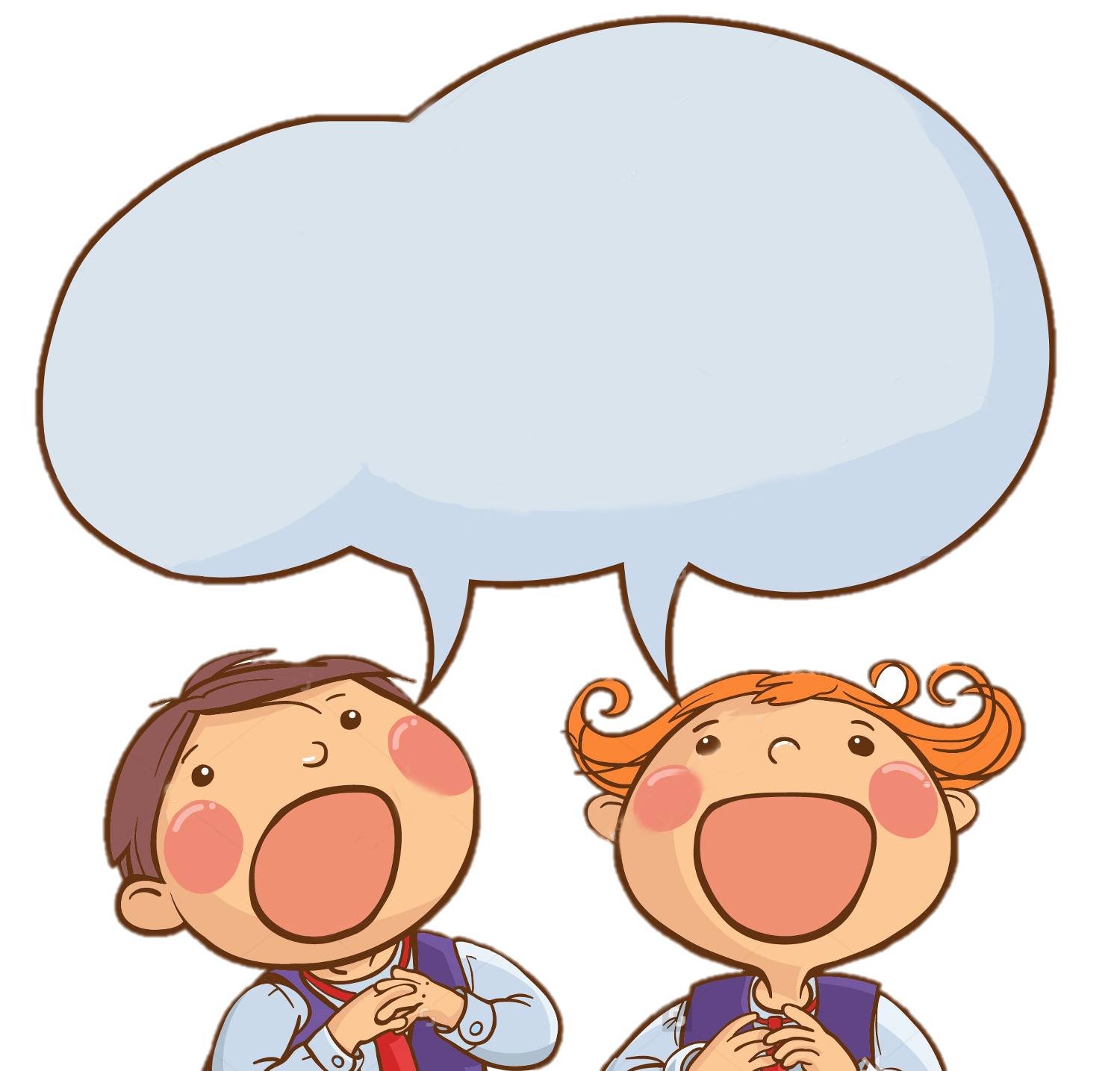 (تذكّر إنّو مكتوب إنّك إنت محبوب)2
دايماً ضل متذكّر وقول
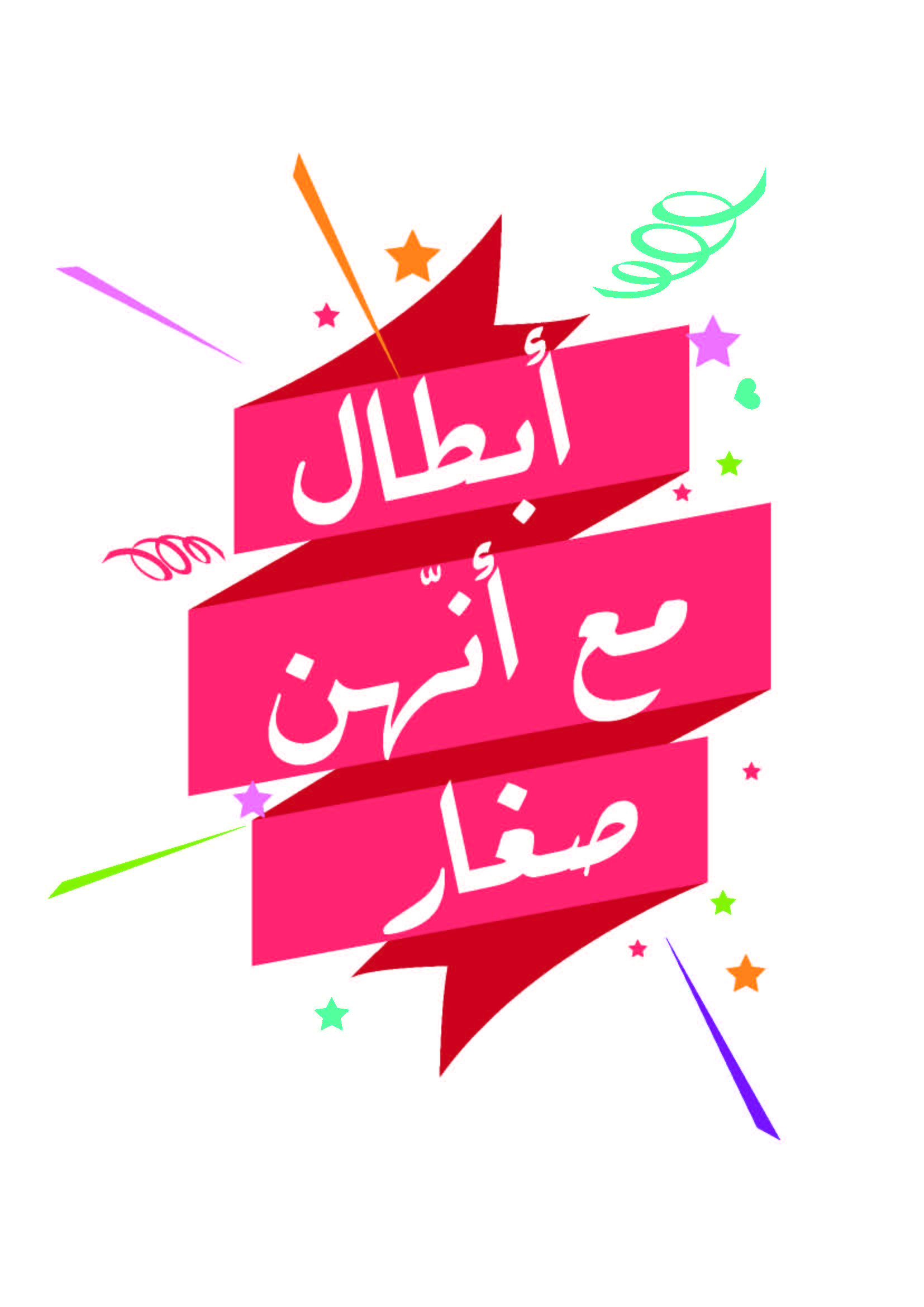 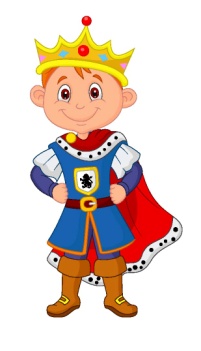 يوشيّا الملك الصغير
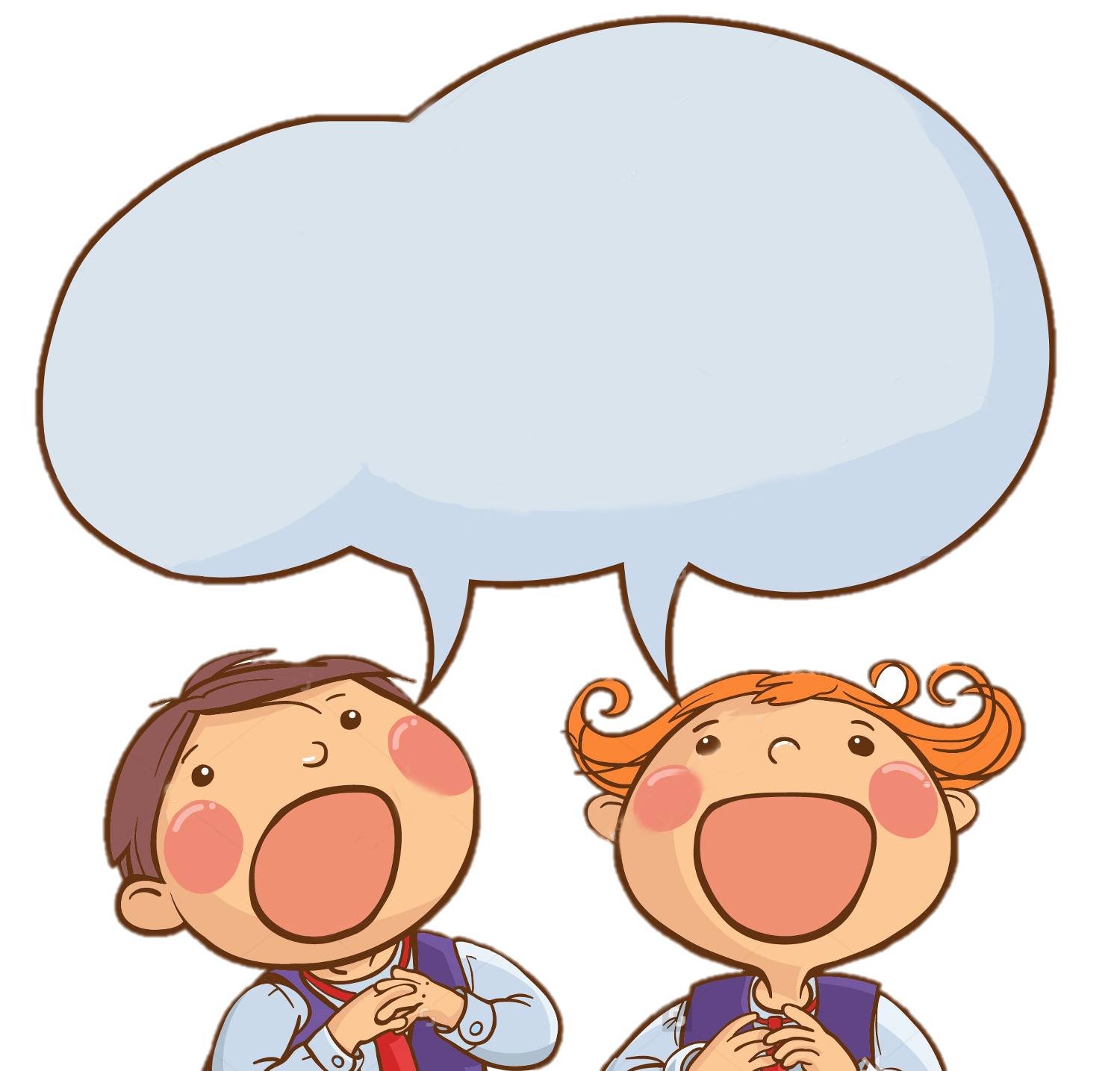 (اتكل على ربّك من كل قلبك
صلّي بيسمع صلاتك
لأنو بحبك)2
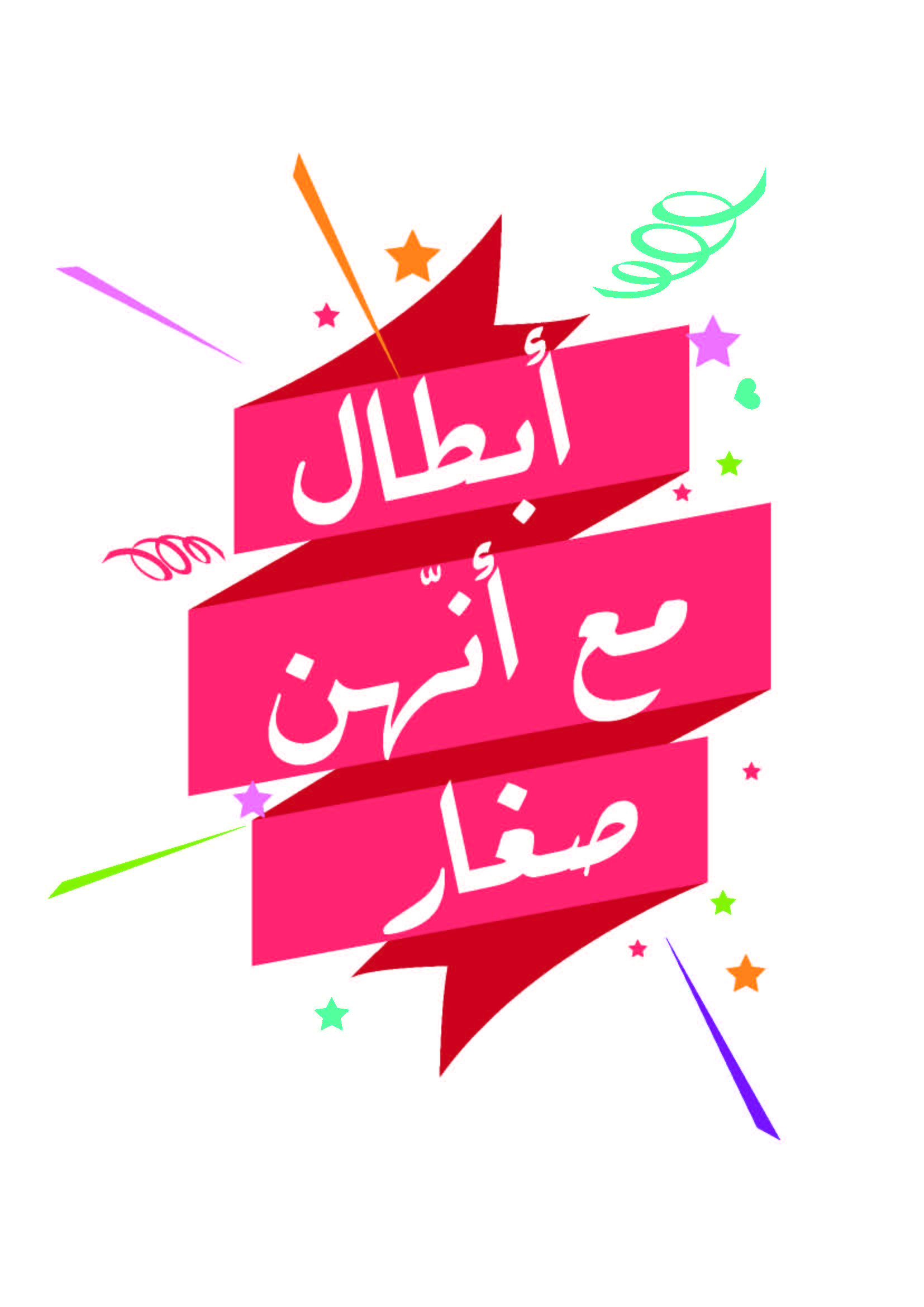 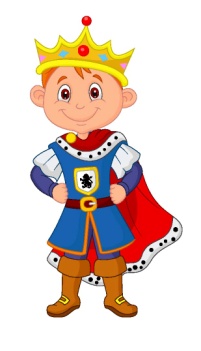 يوشيّا الملك الصغير
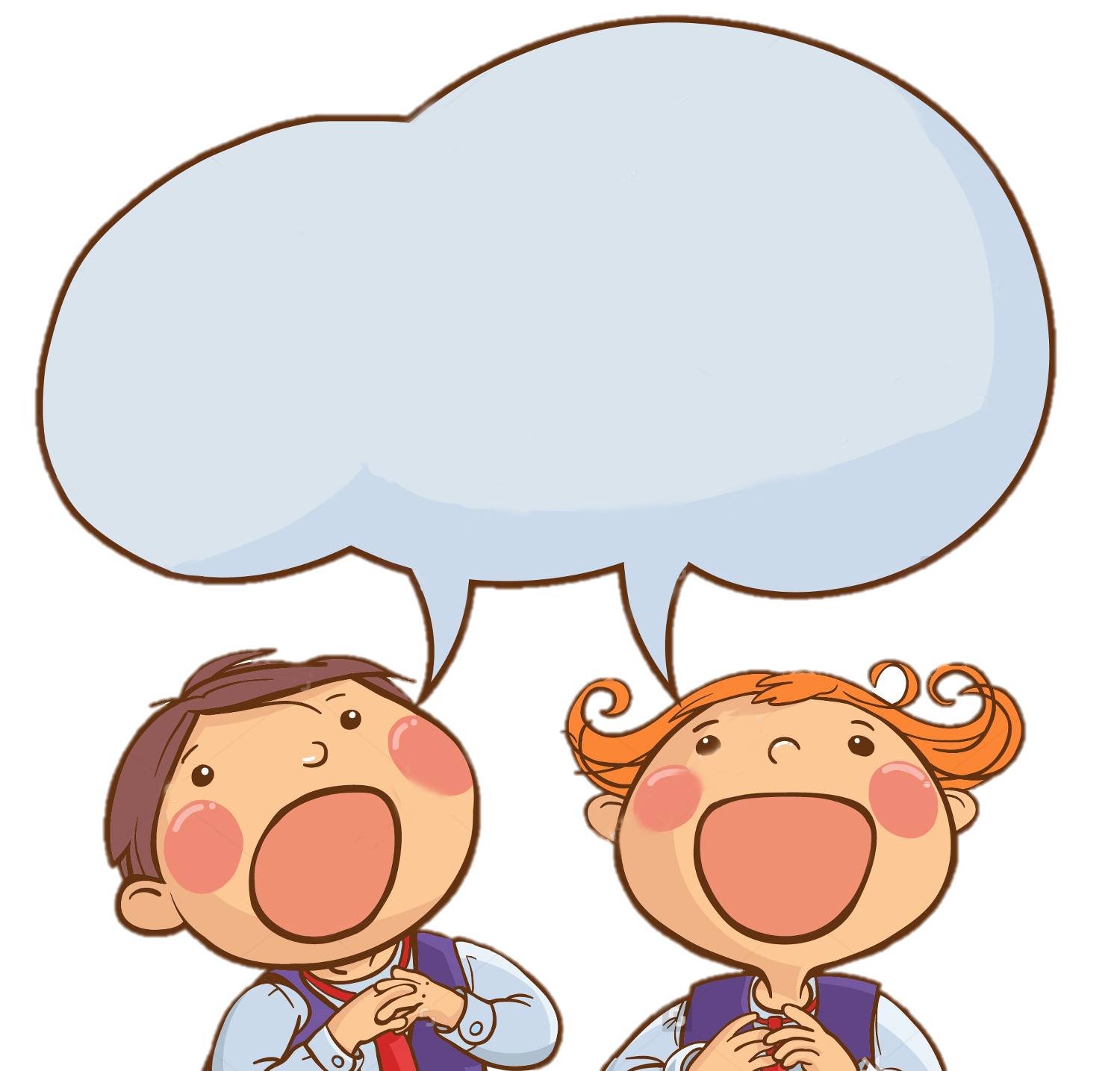 (لما بكون متضايق بحس إنّي كتير خايف
بعرف الله حدّي وهو كل شي شايف)2
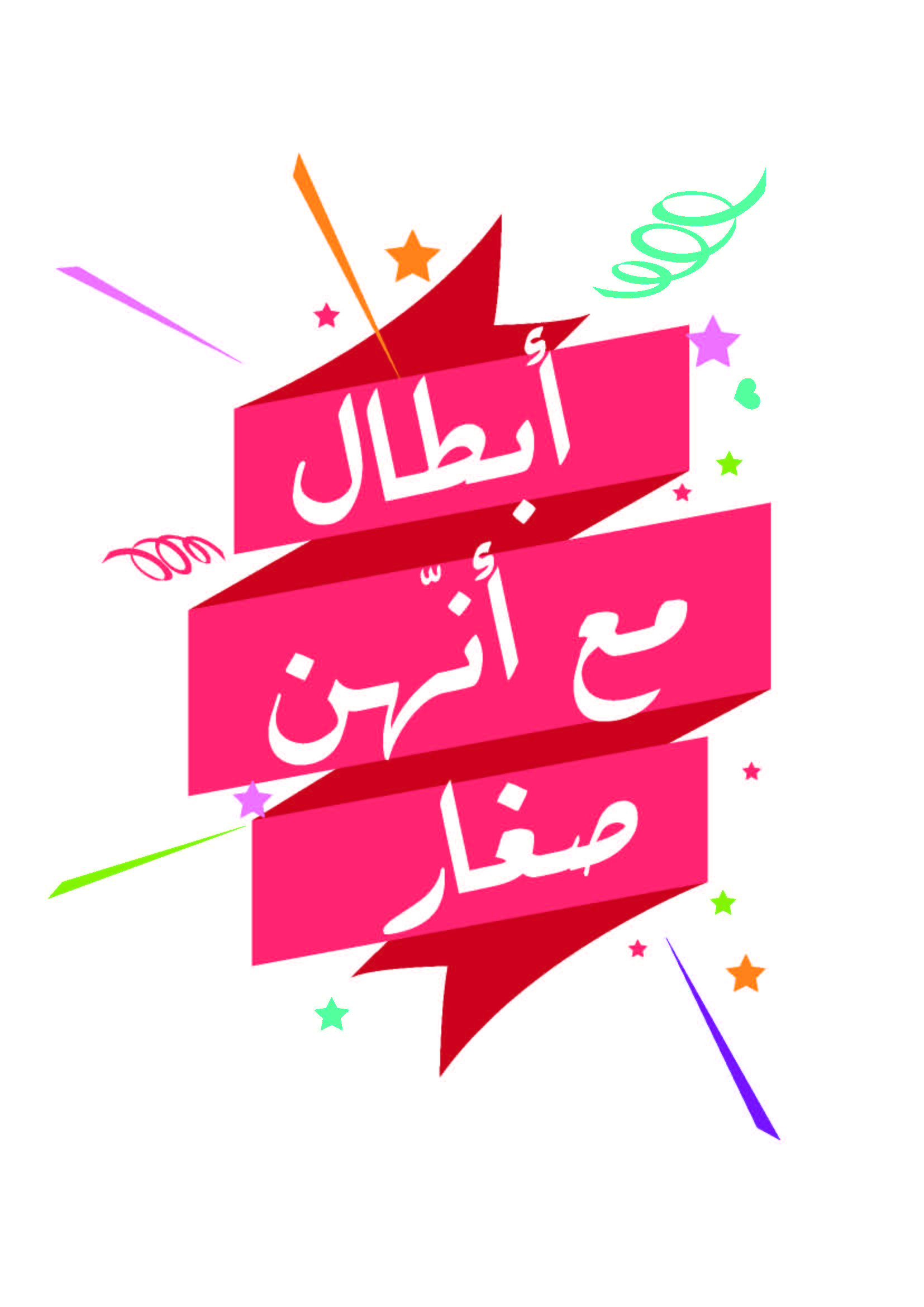 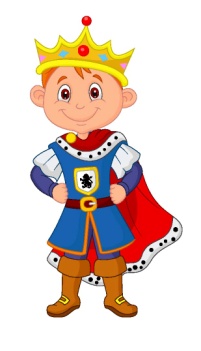 يوشيّا الملك الصغير
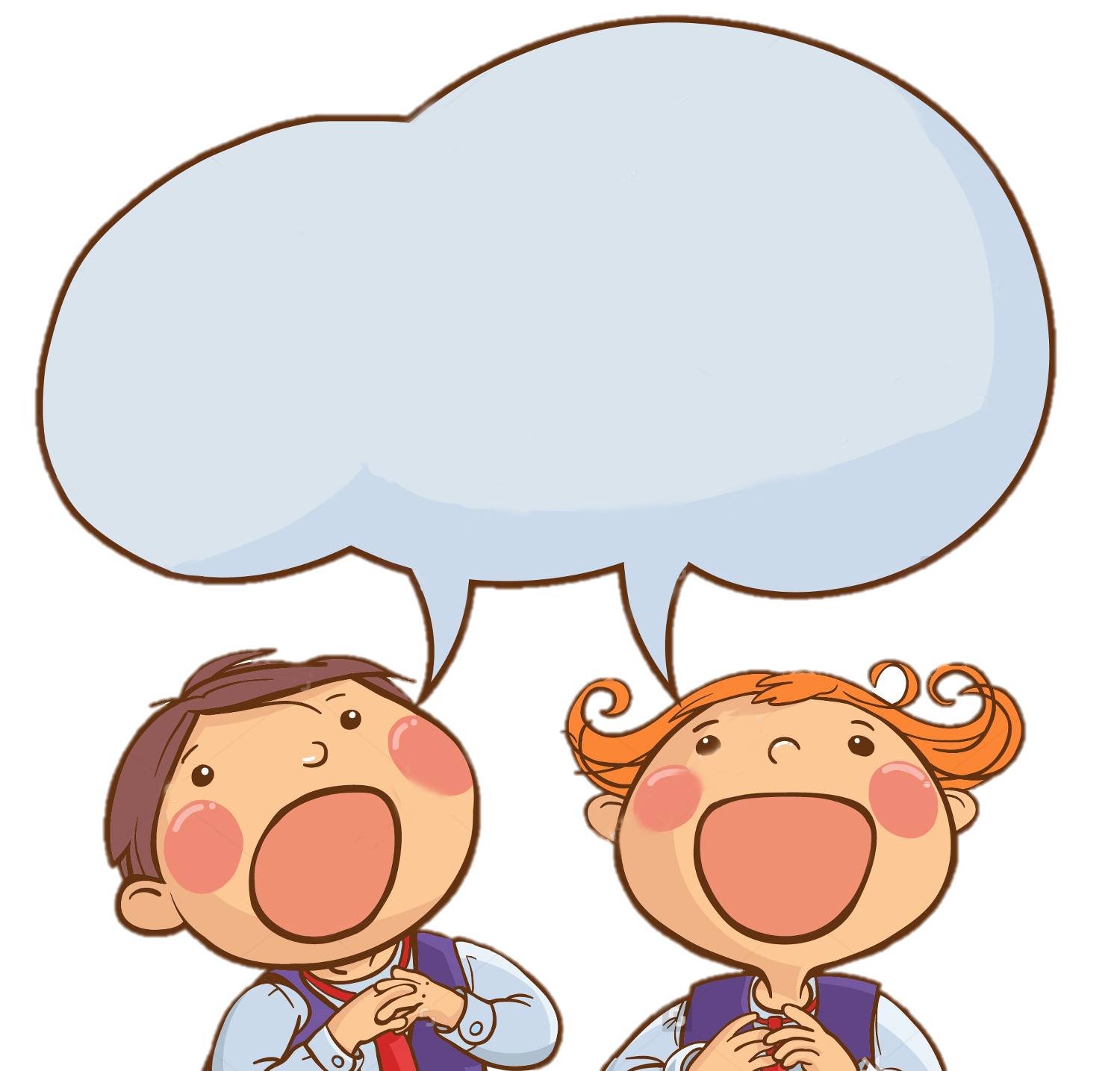 (بعرف إنّو مكتوب إنّي إنا محبوب)2
رح ضل متذكّر وقول
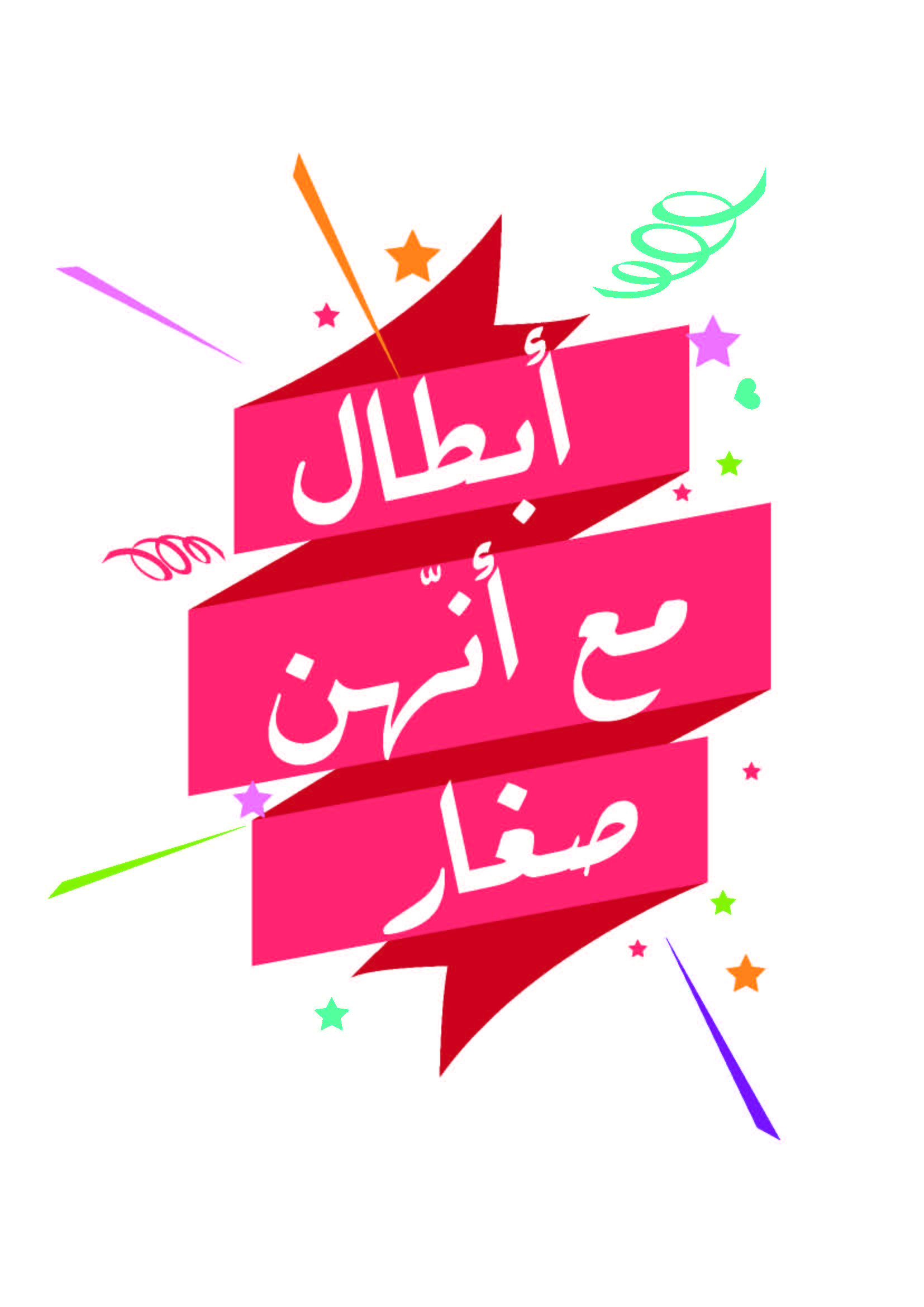 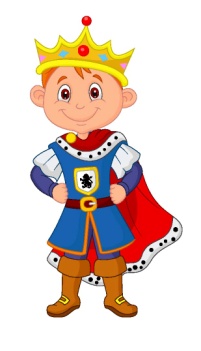 يوشيّا الملك الصغير
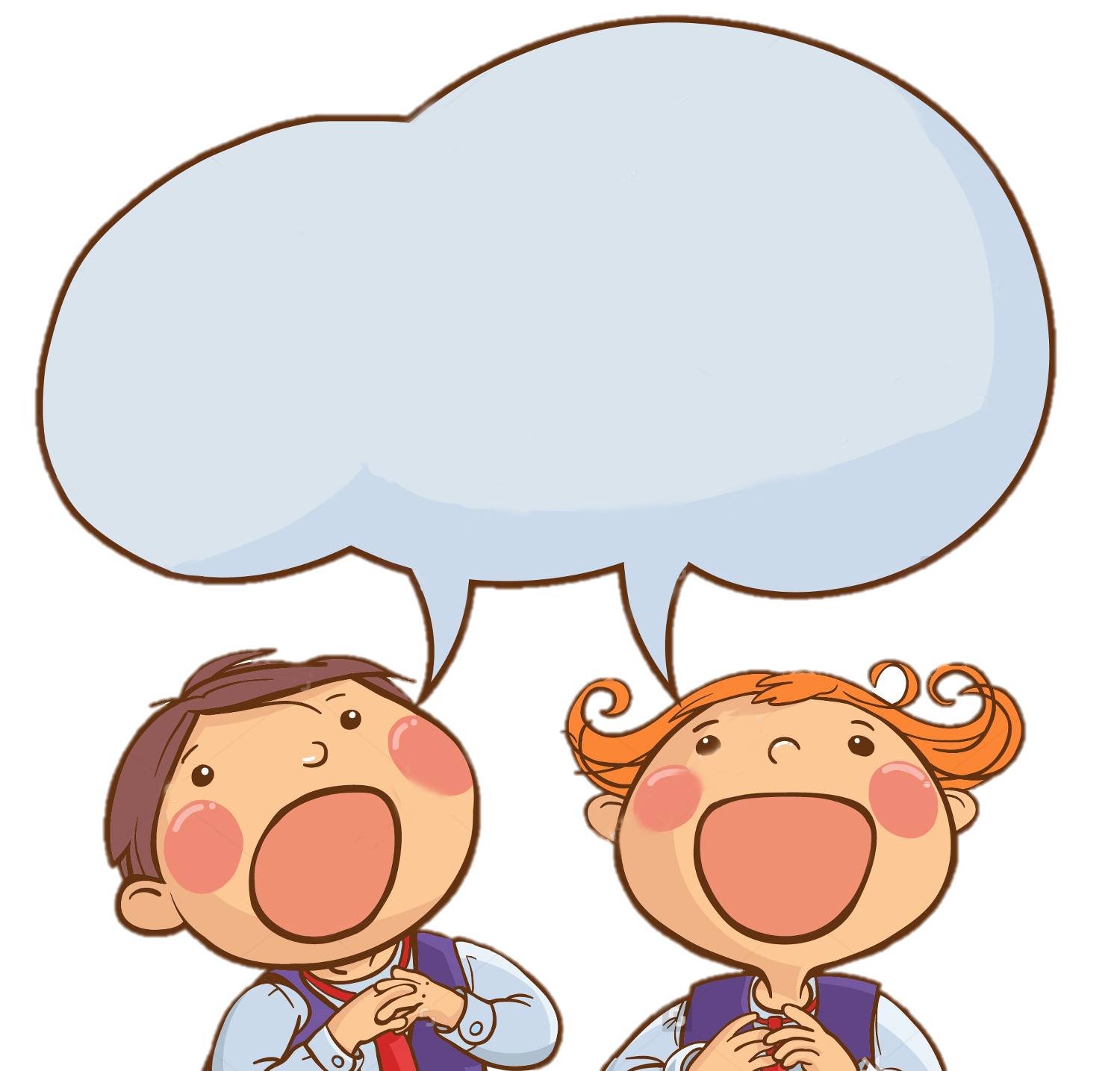 (بتكل على ربّي من كل قلبي
بصلّي بيسمع صلاتي
لأنو بحبني)2
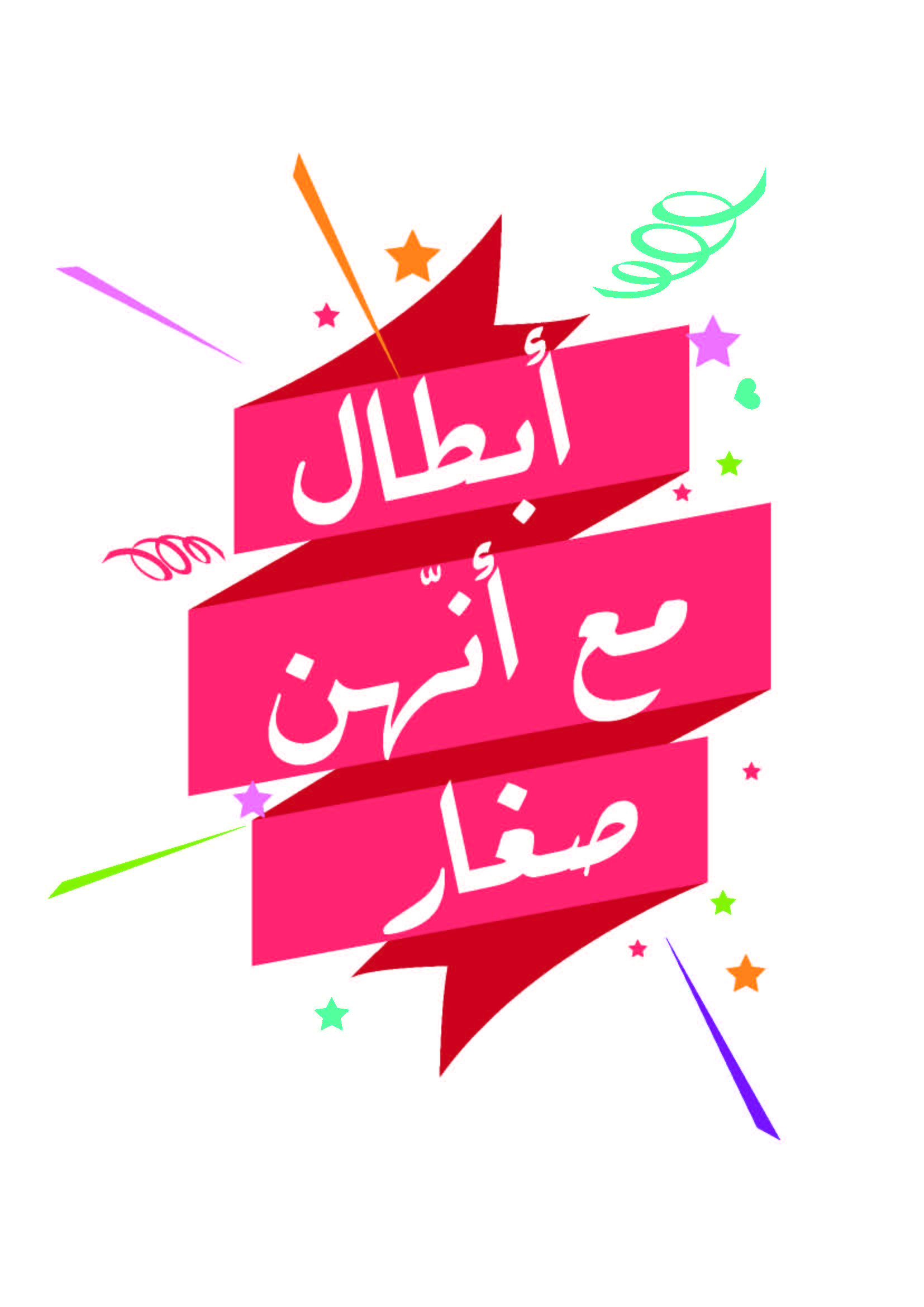 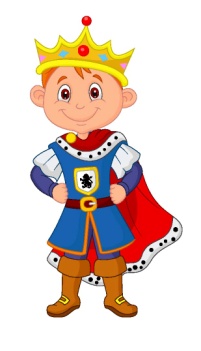 يوشيّا الملك الصغير
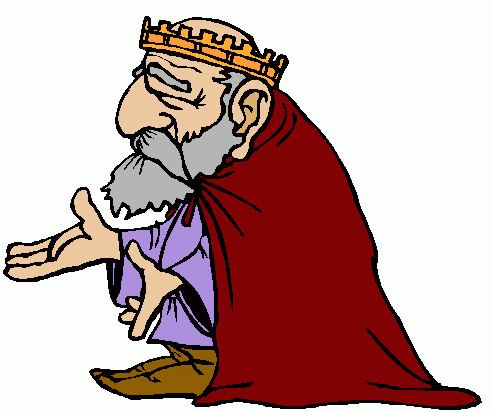 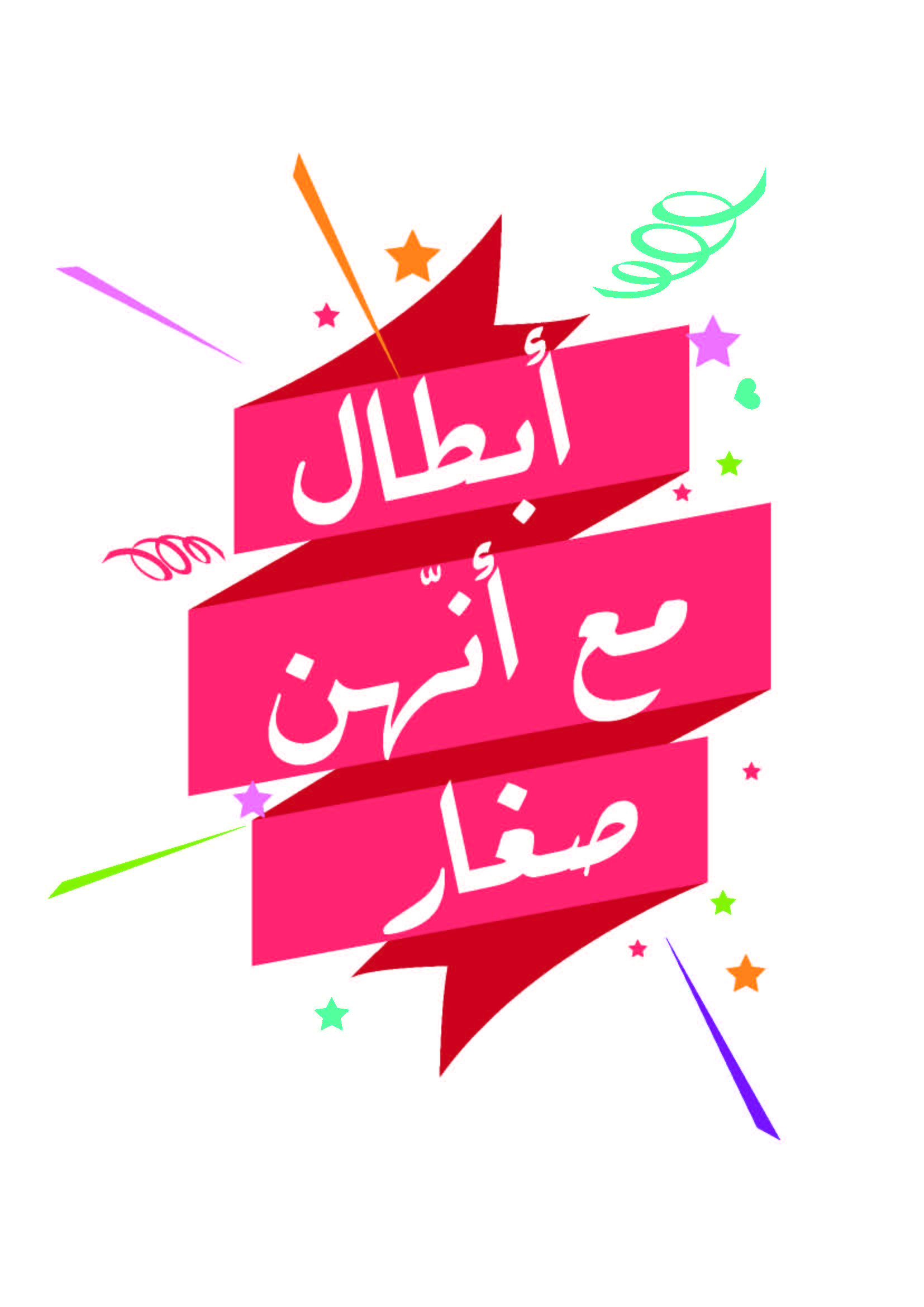 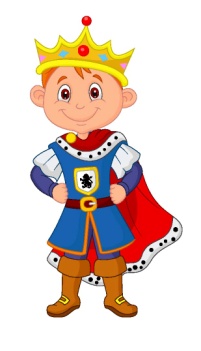 يوشيّا الملك الصغير
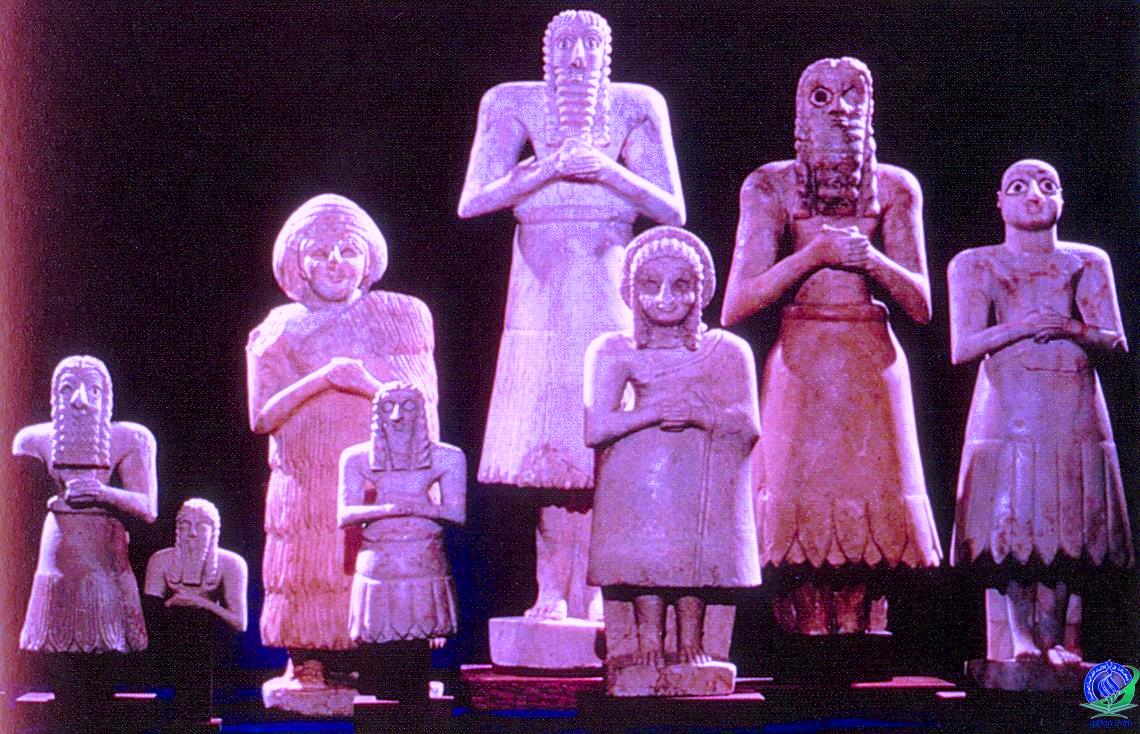 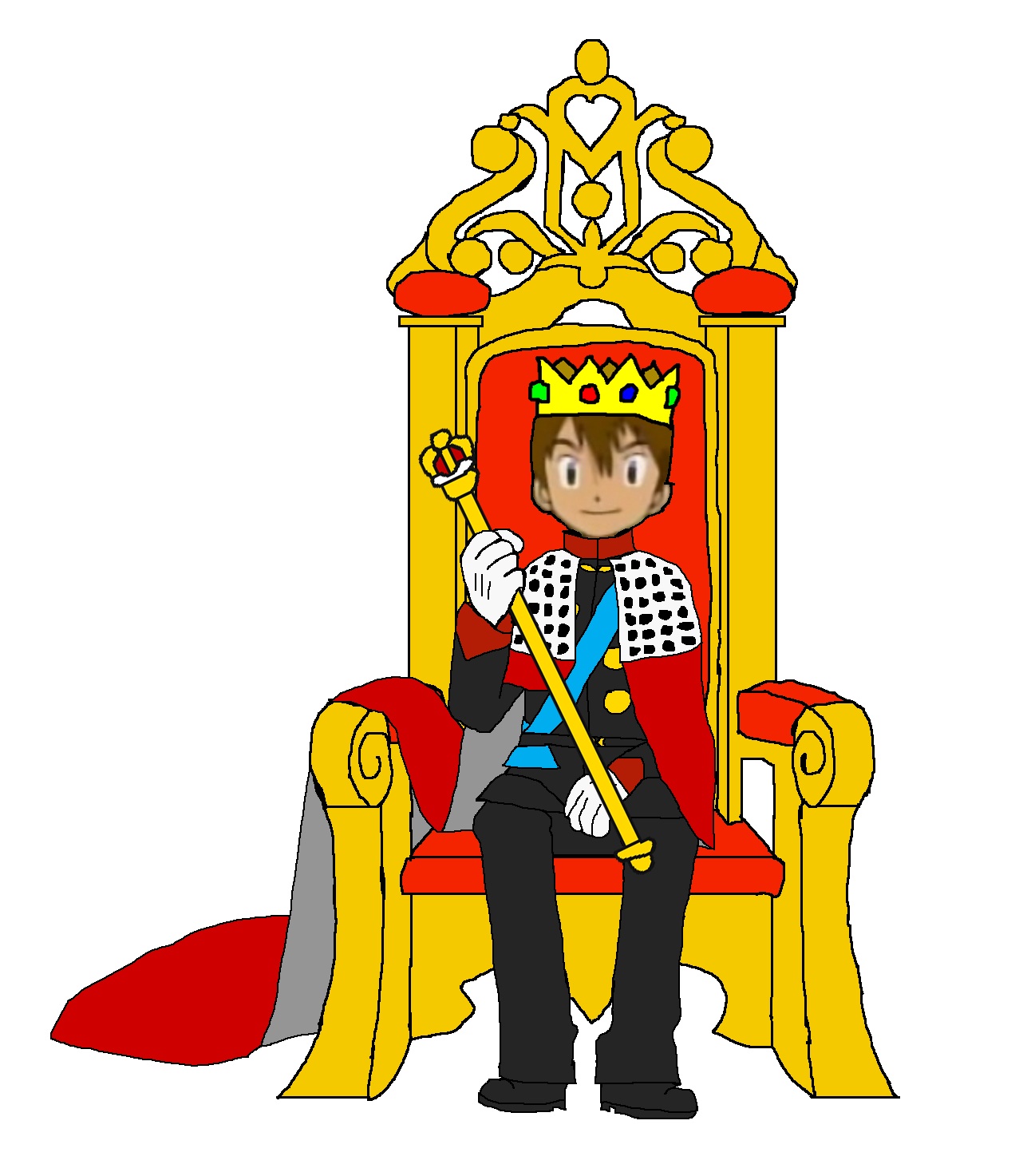 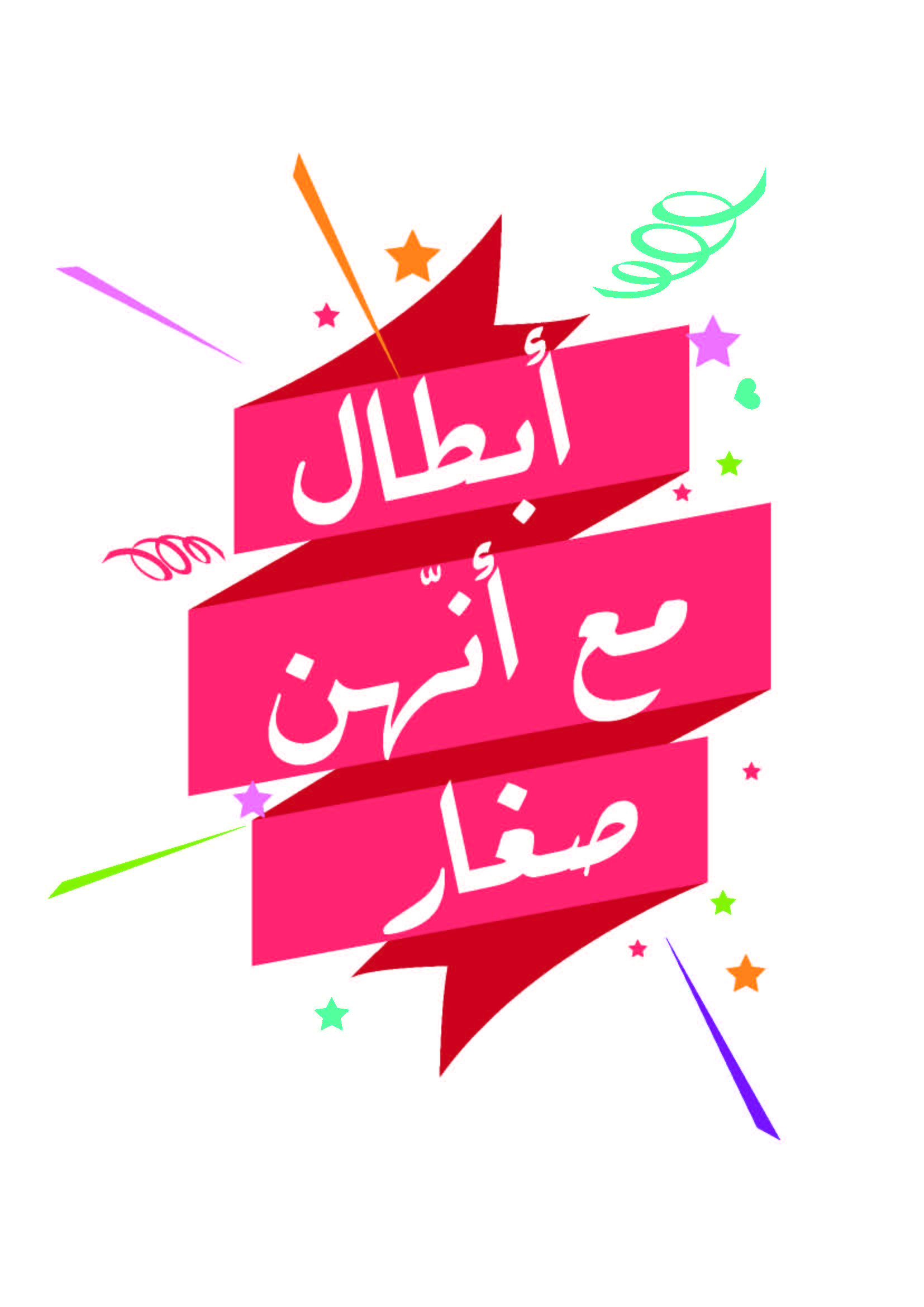 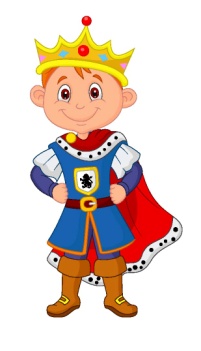 يوشيّا الملك الصغير
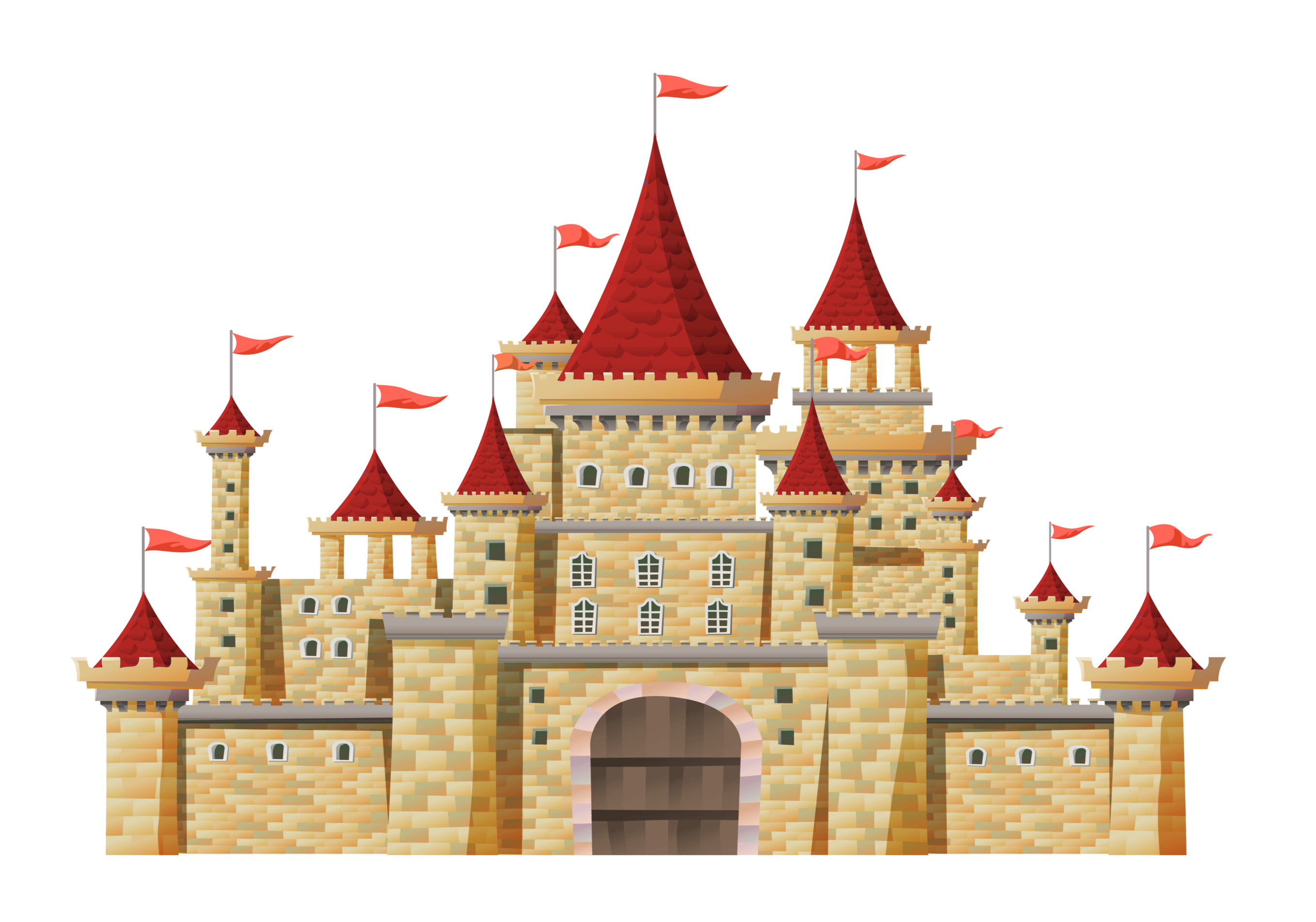 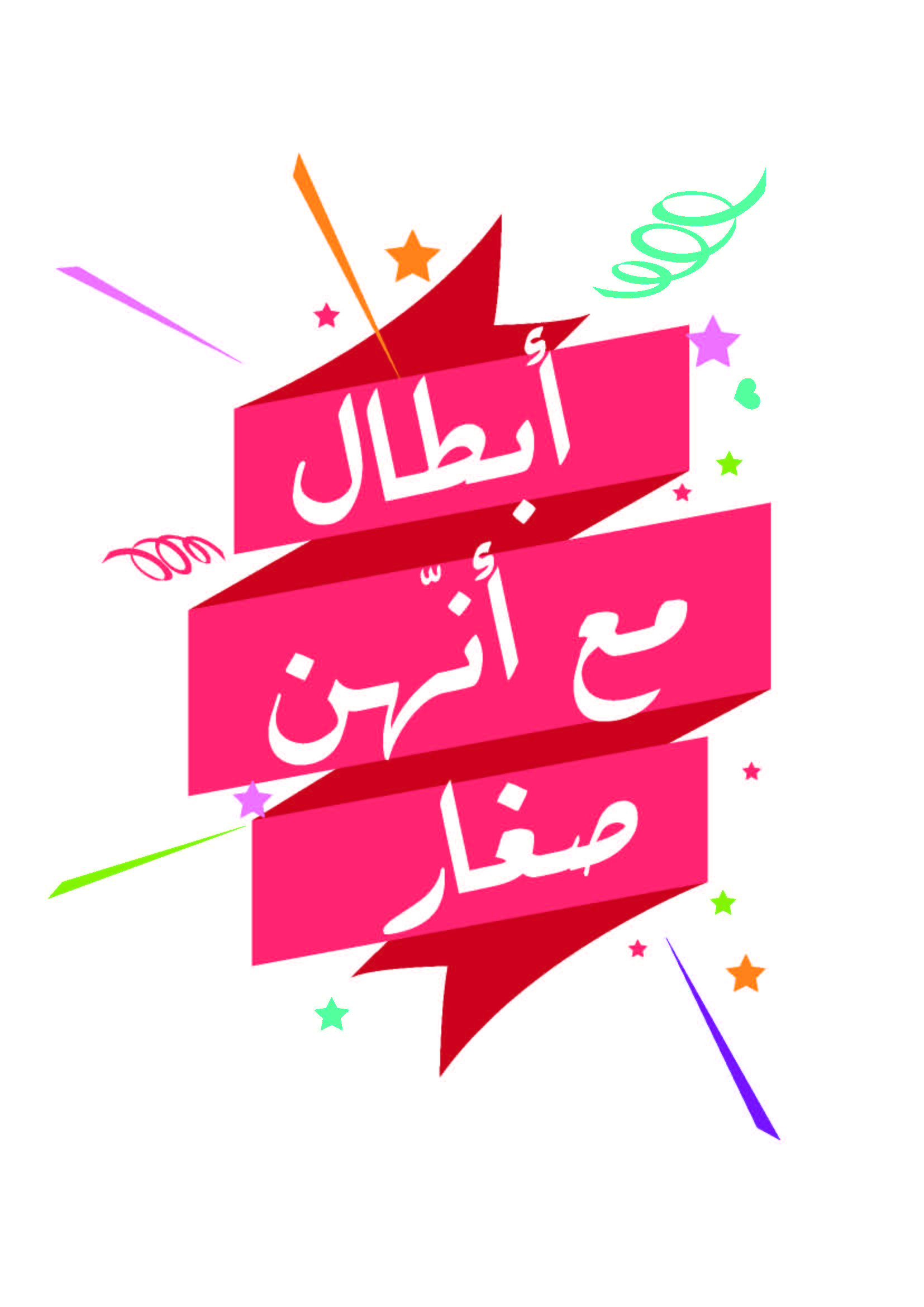 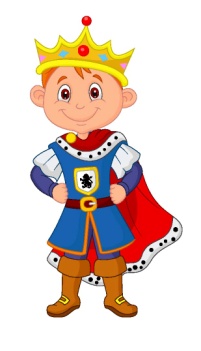 يوشيّا الملك الصغير
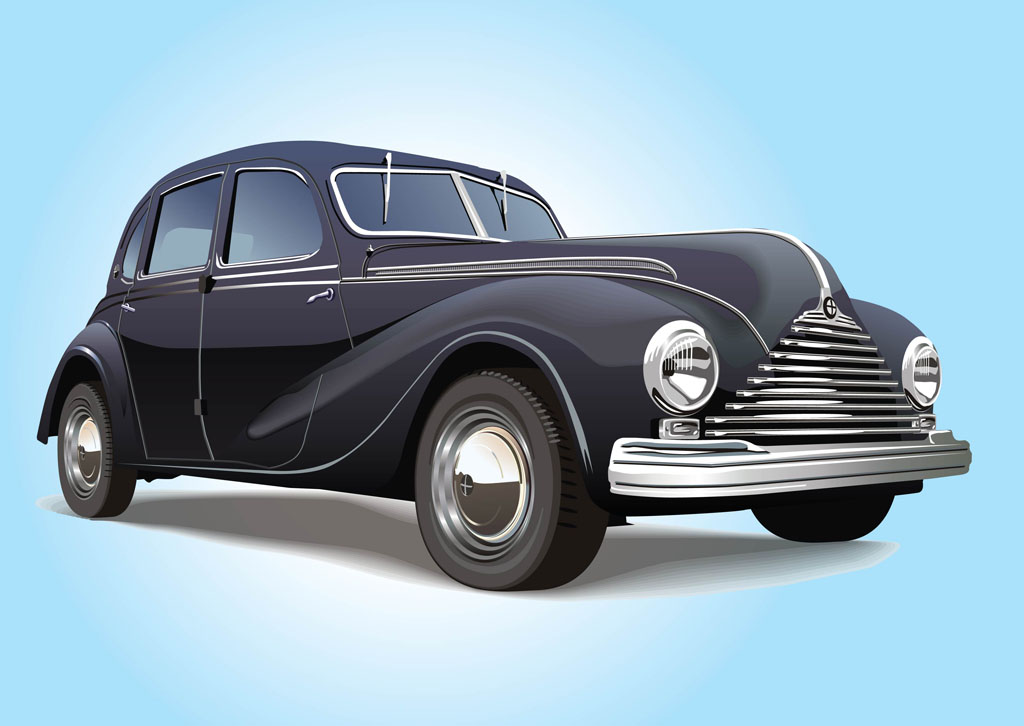 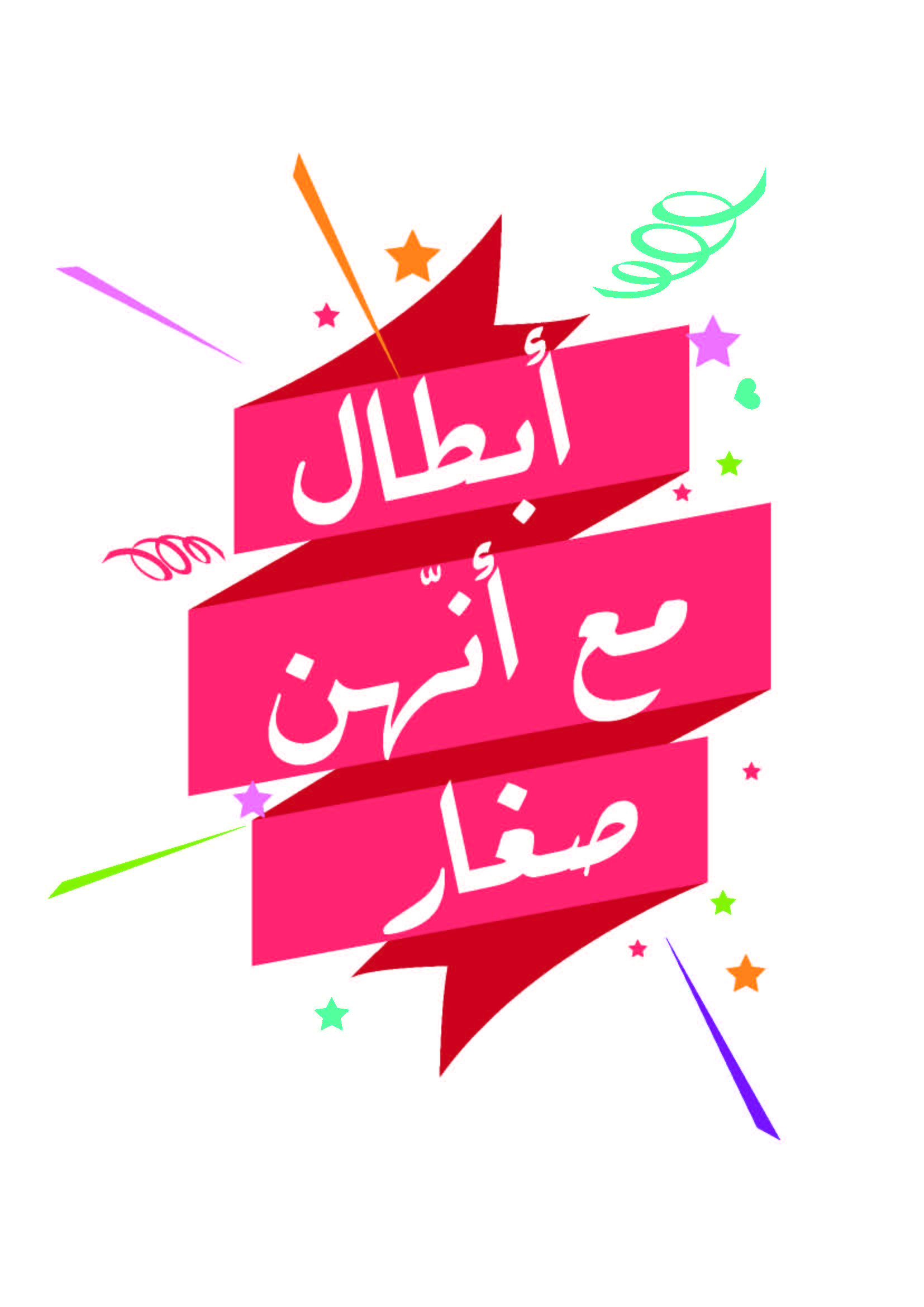 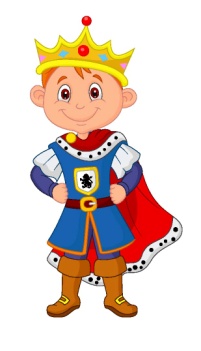 يوشيّا الملك الصغير
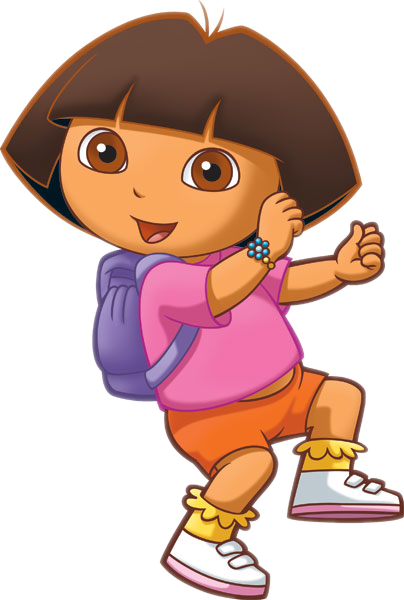 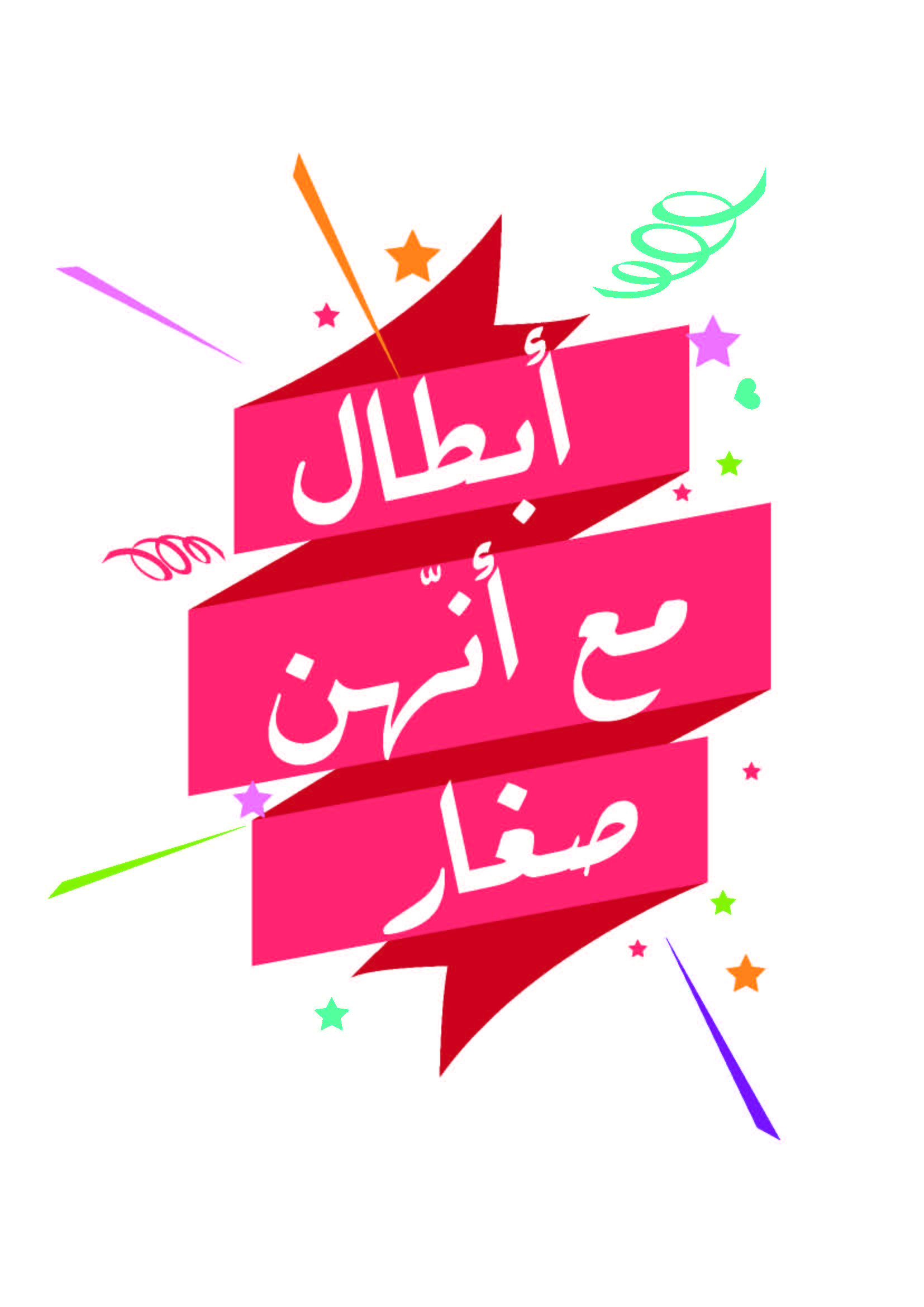 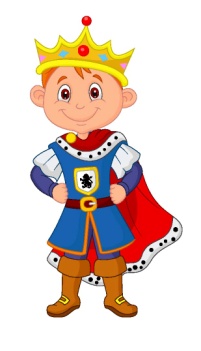 يوشيّا الملك الصغير
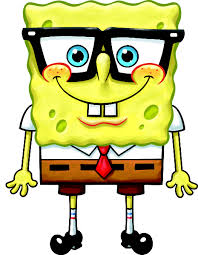 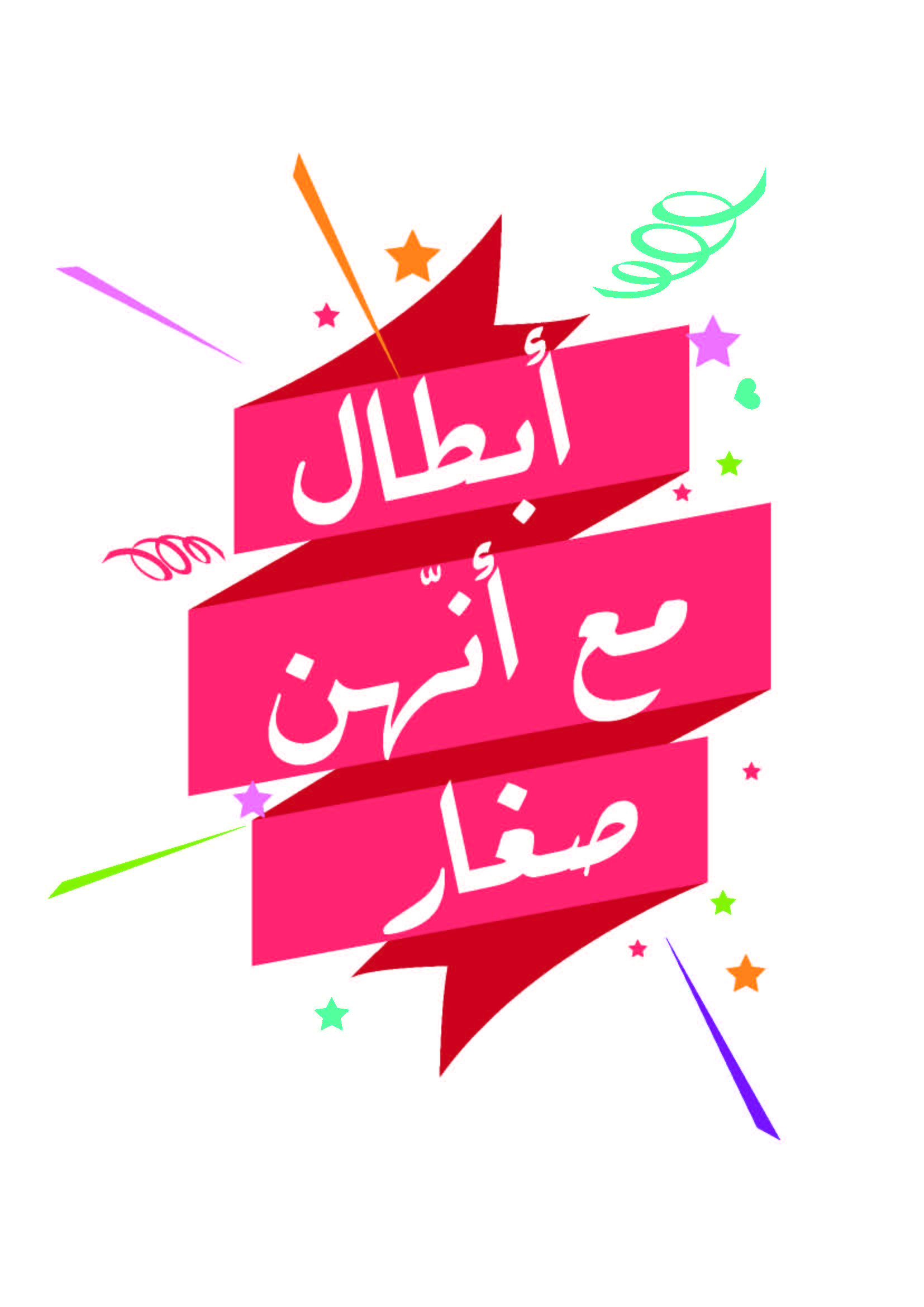 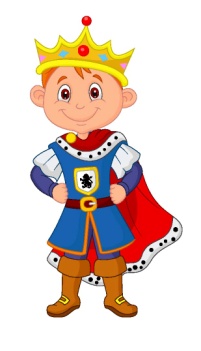 يوشيّا الملك الصغير
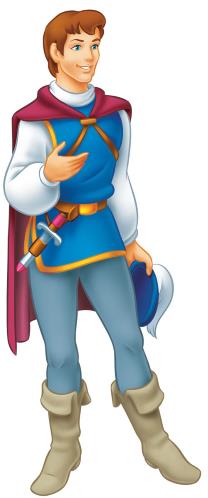 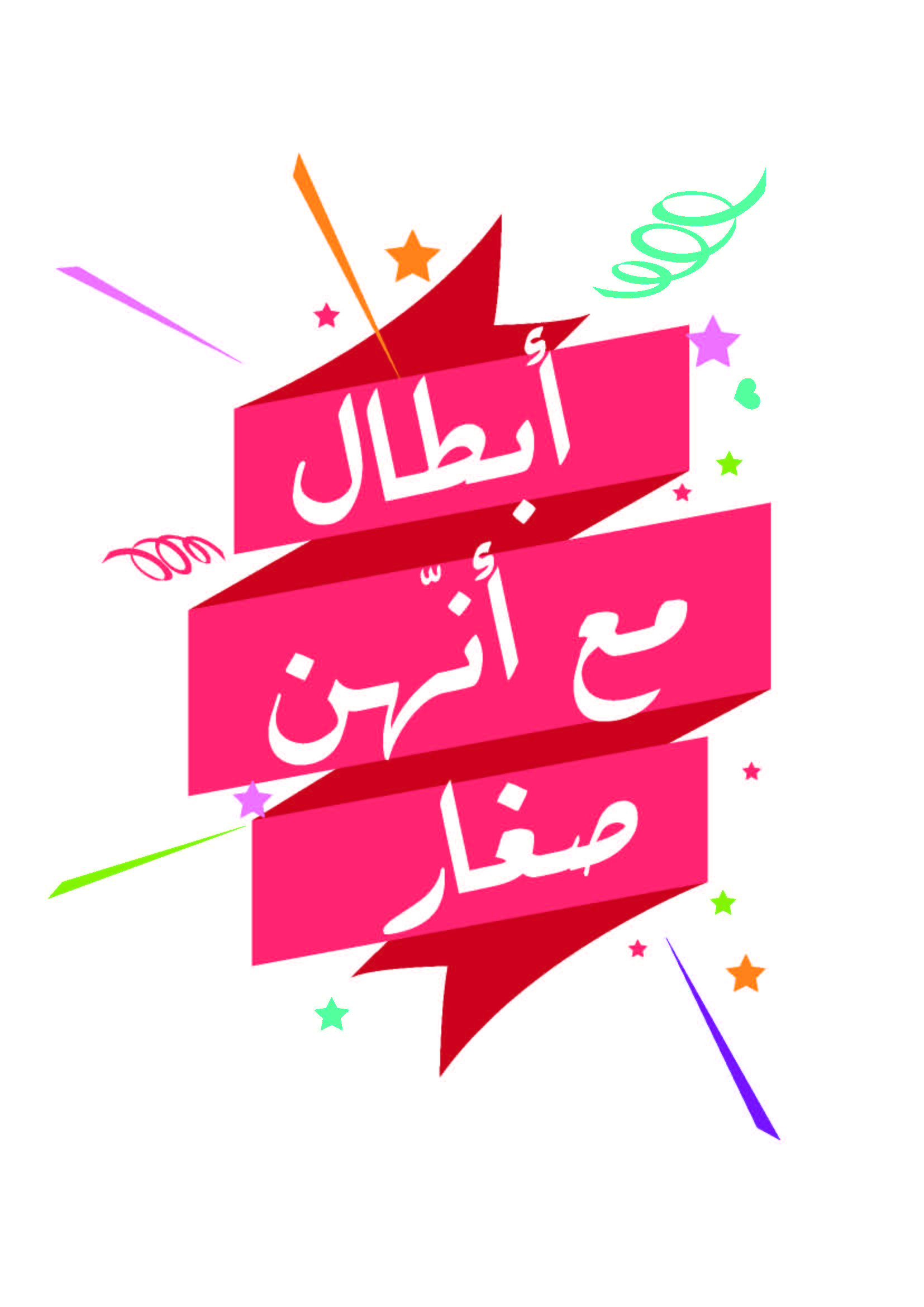 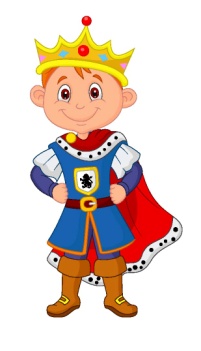 يوشيّا الملك الصغير
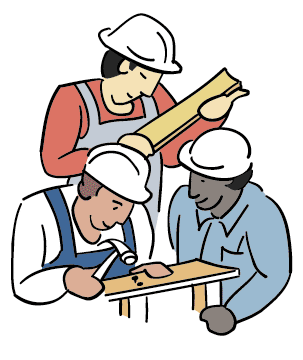 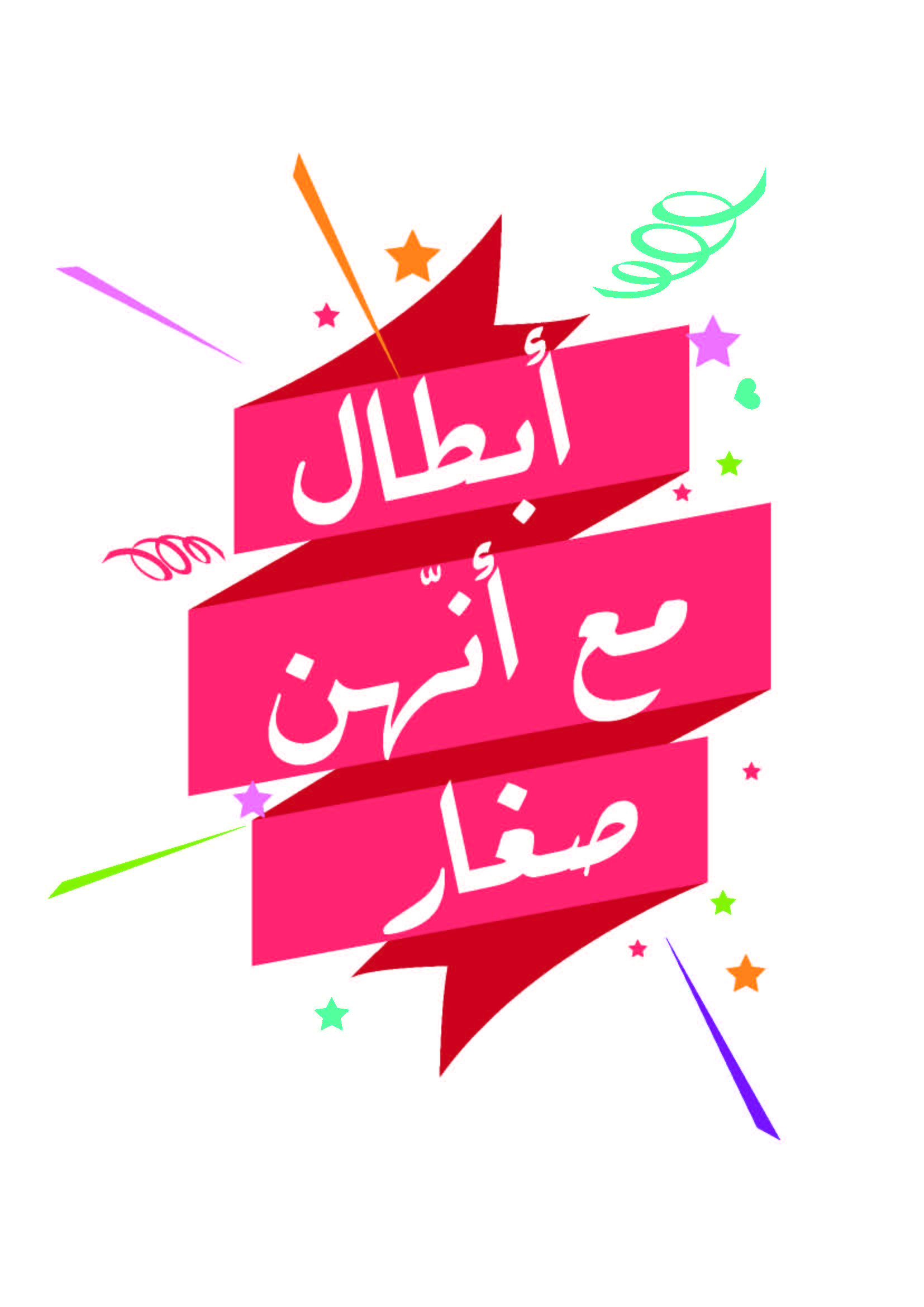 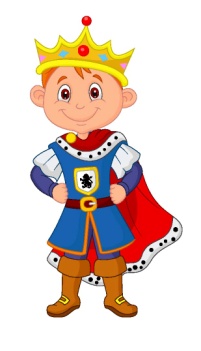 يوشيّا الملك الصغير
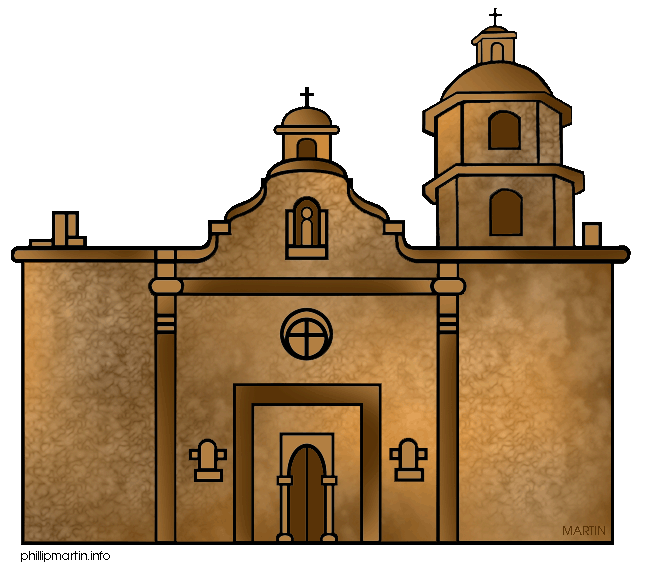 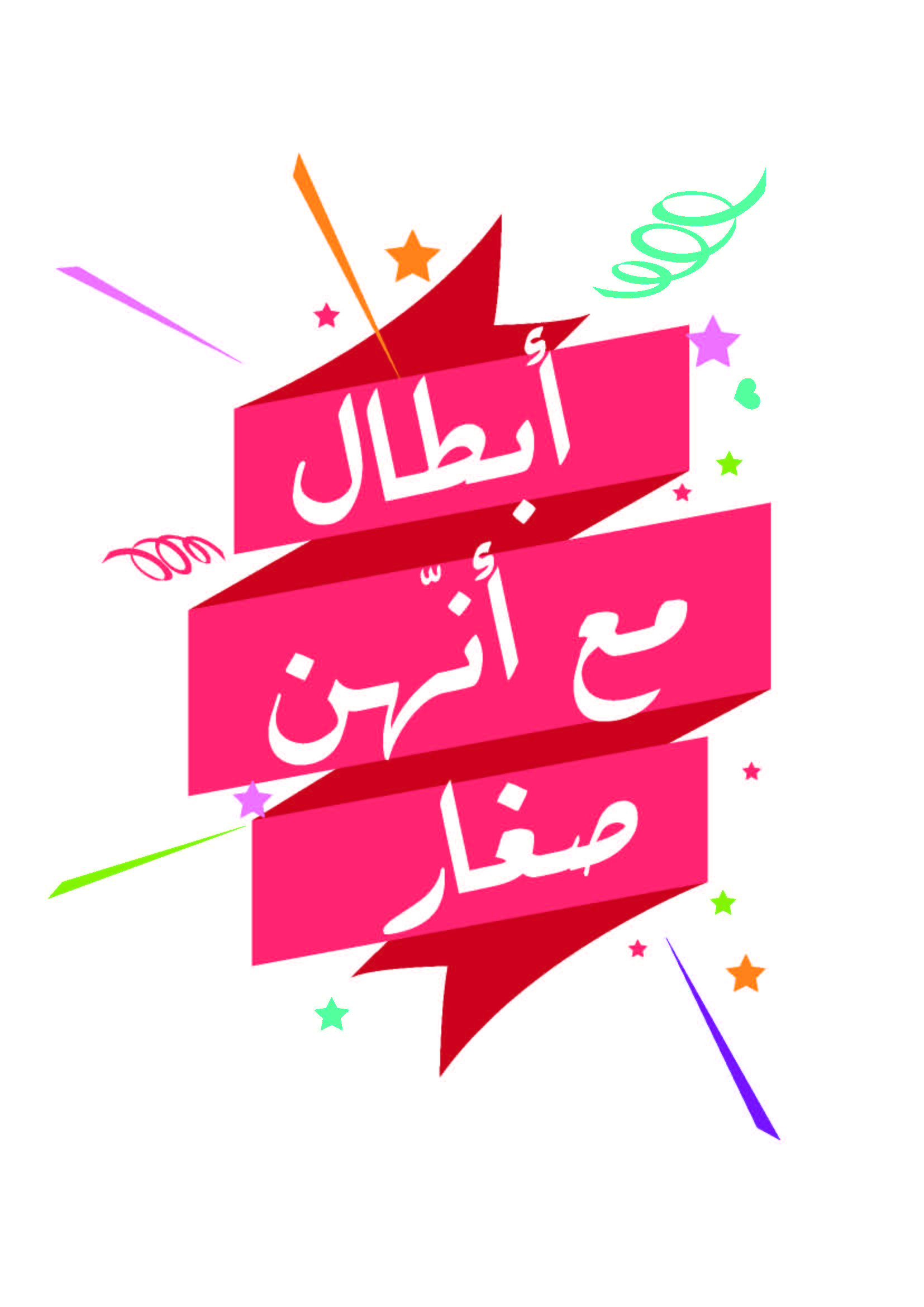 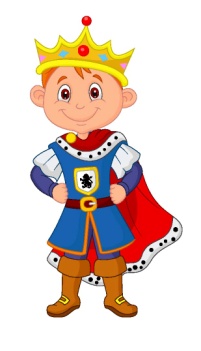 يوشيّا الملك الصغير
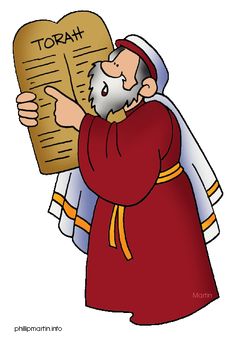 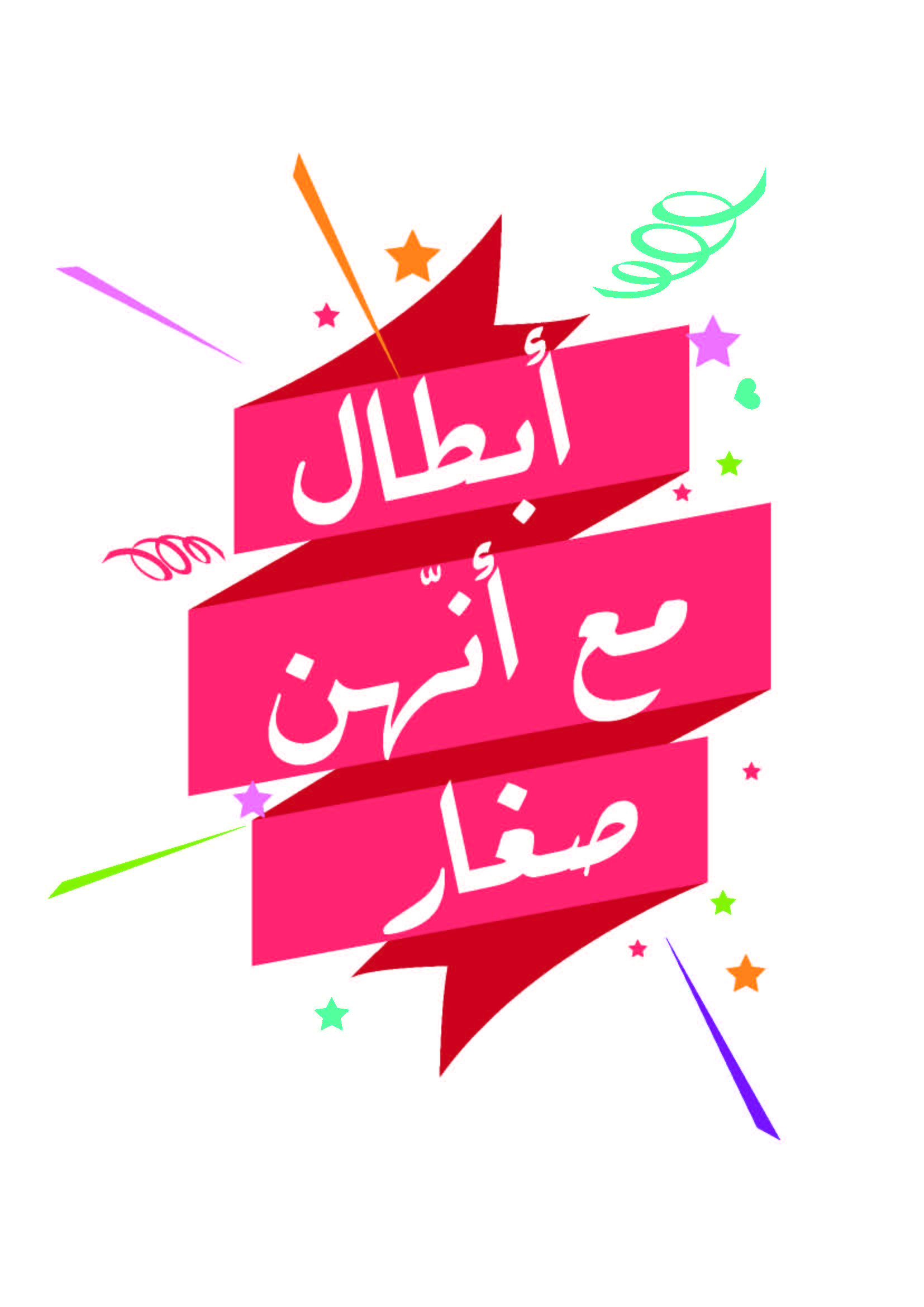 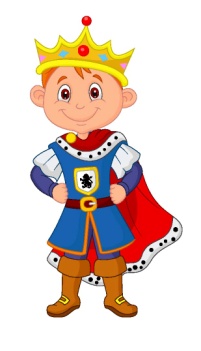 يوشيّا الملك الصغير
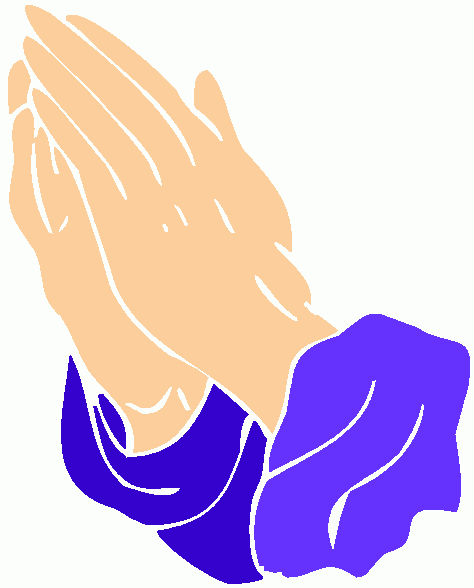 ما معنى؟
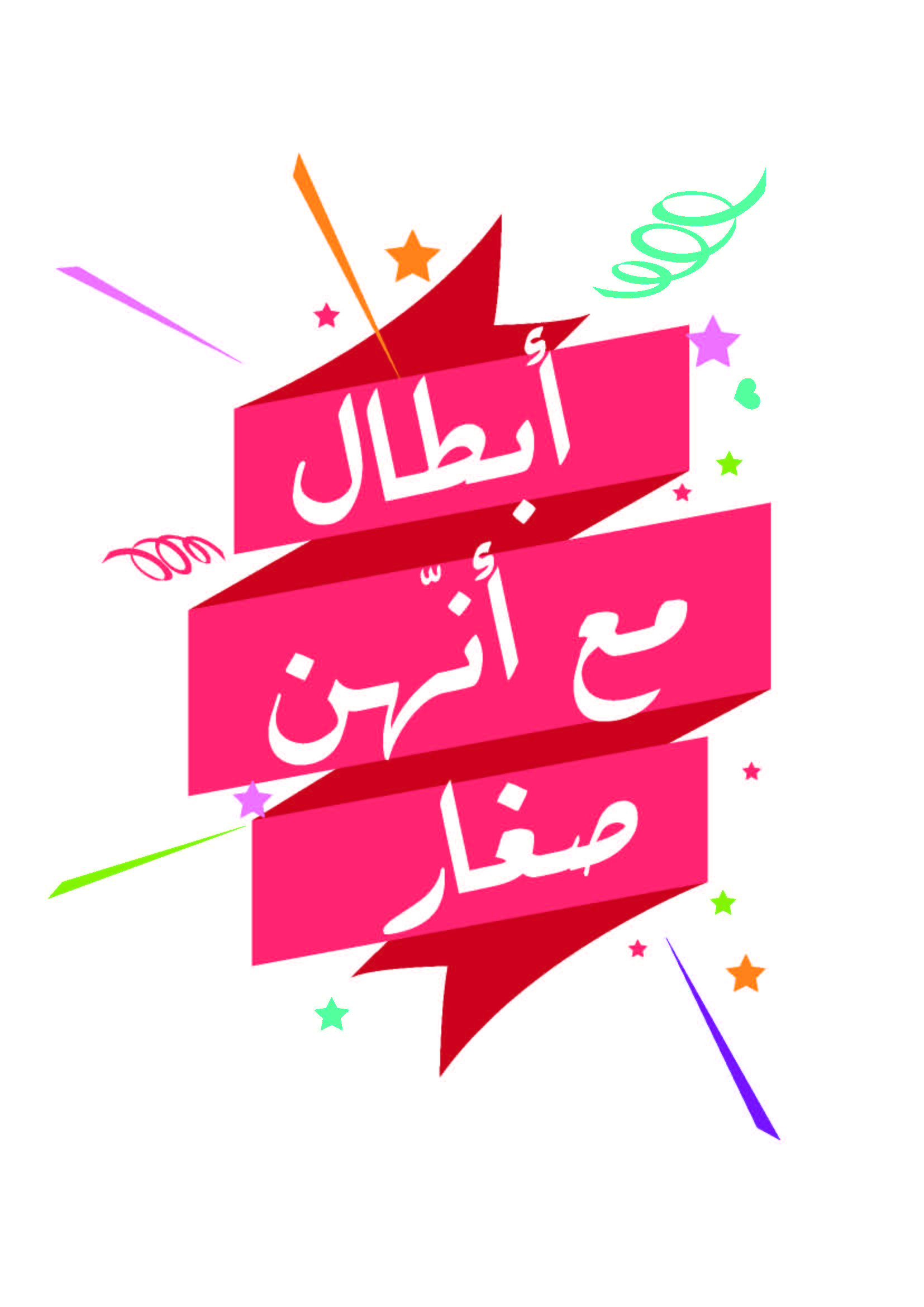 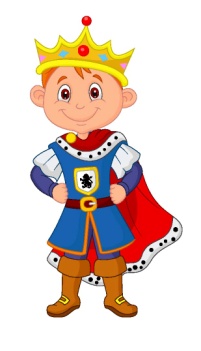 يوشيّا الملك الصغير
لعبة
جمع الآية
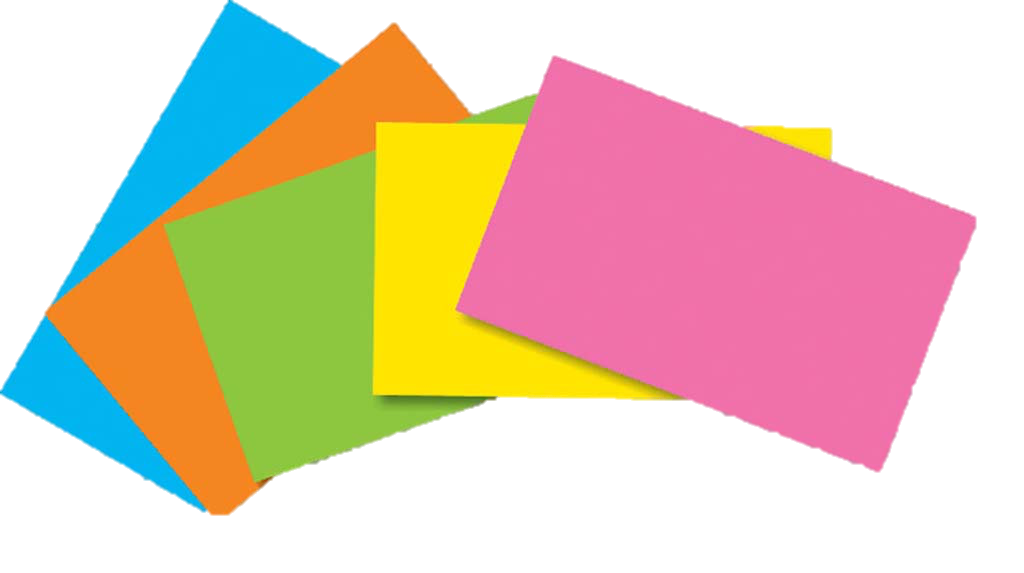 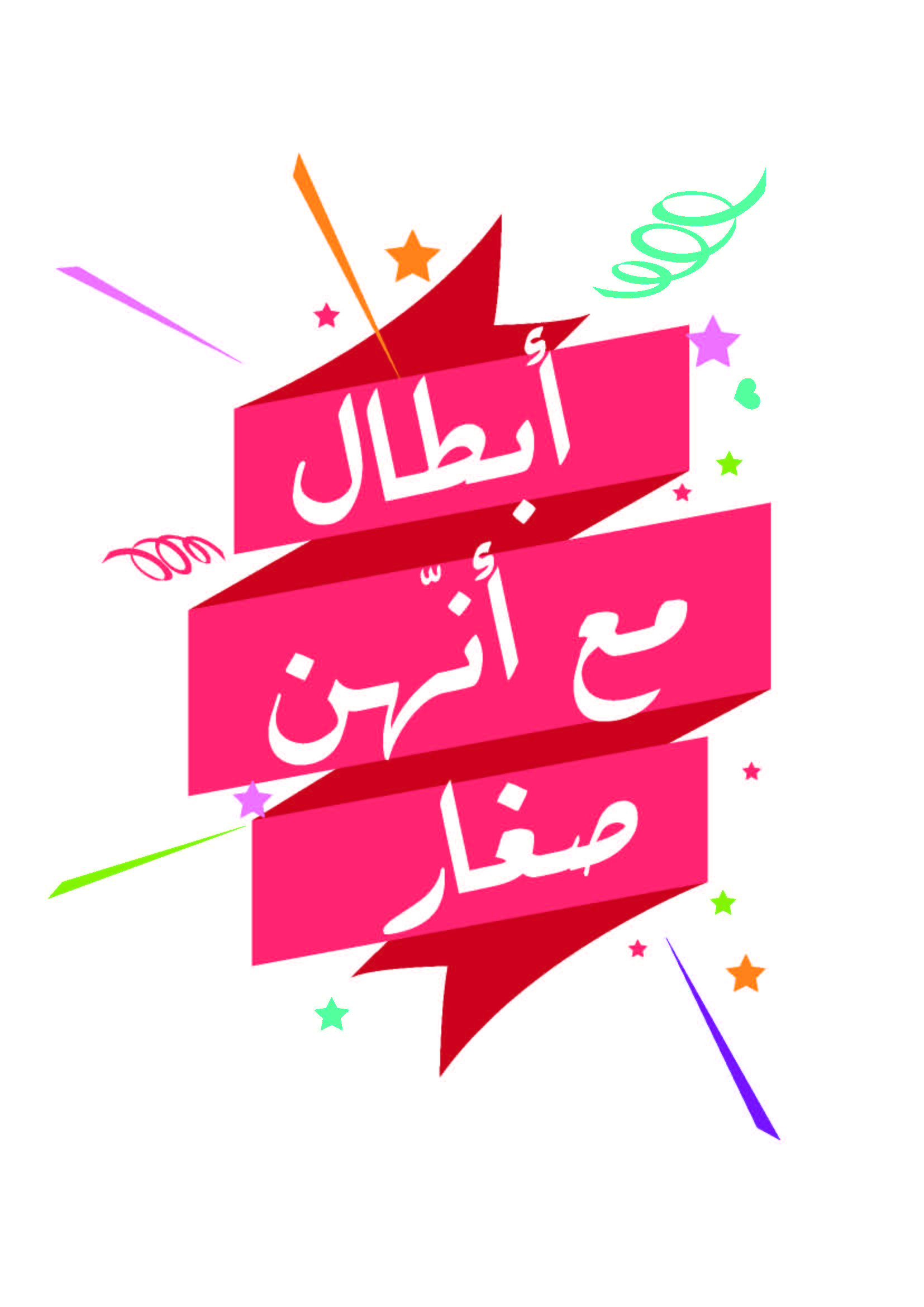 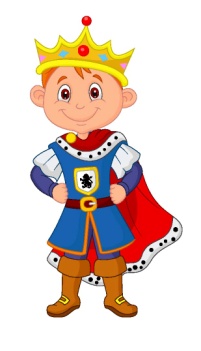 يوشيّا الملك الصغير
لعبة
فرز حبّات الحلوى
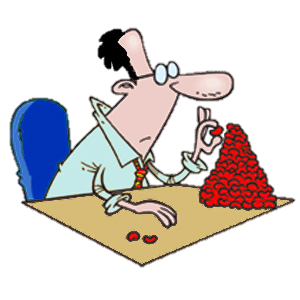 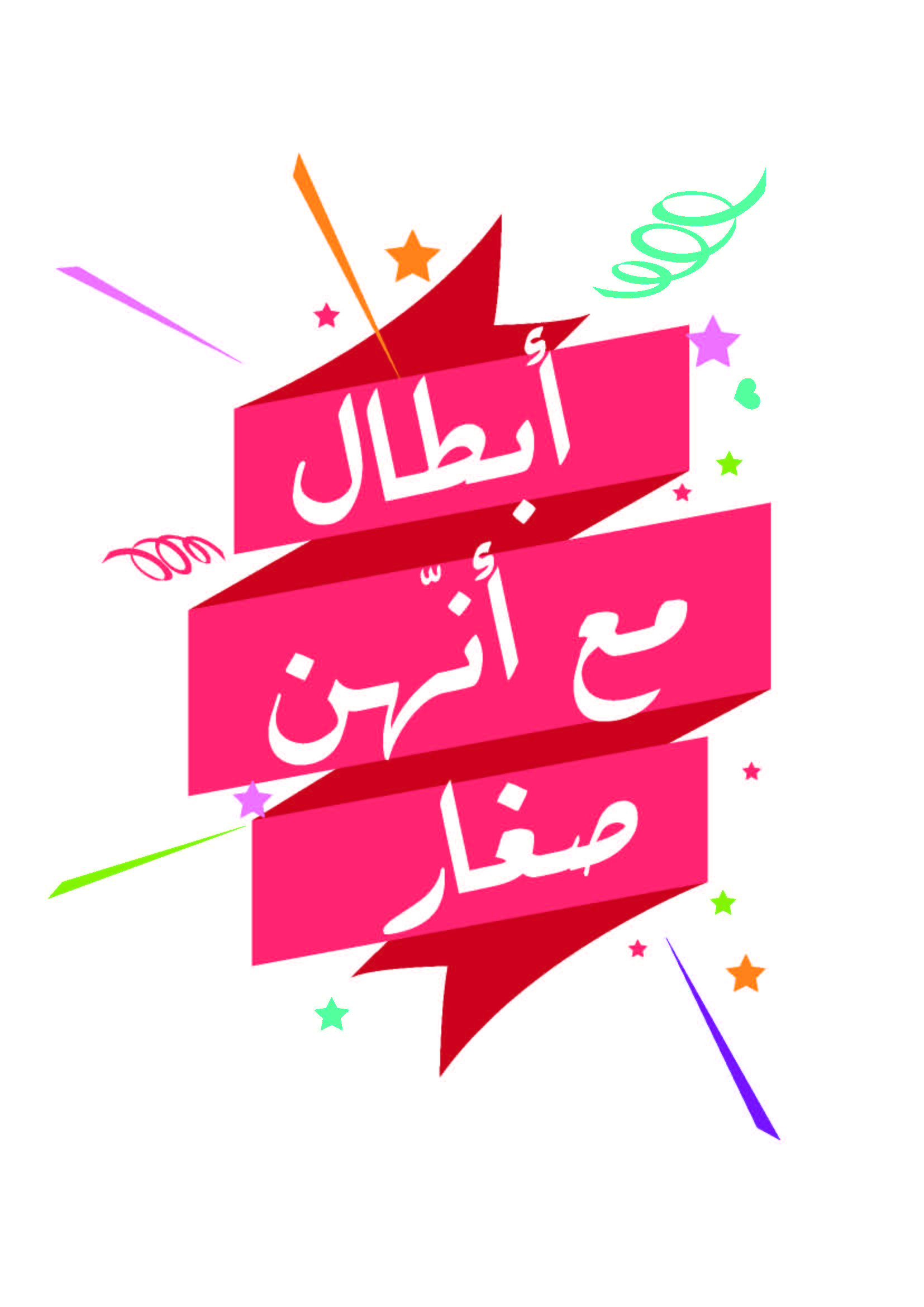 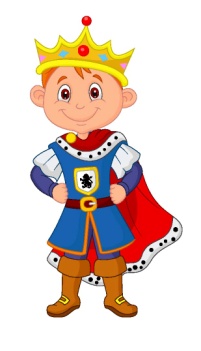 يوشيّا الملك الصغير
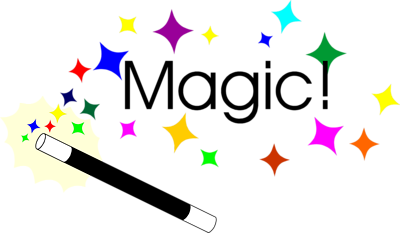 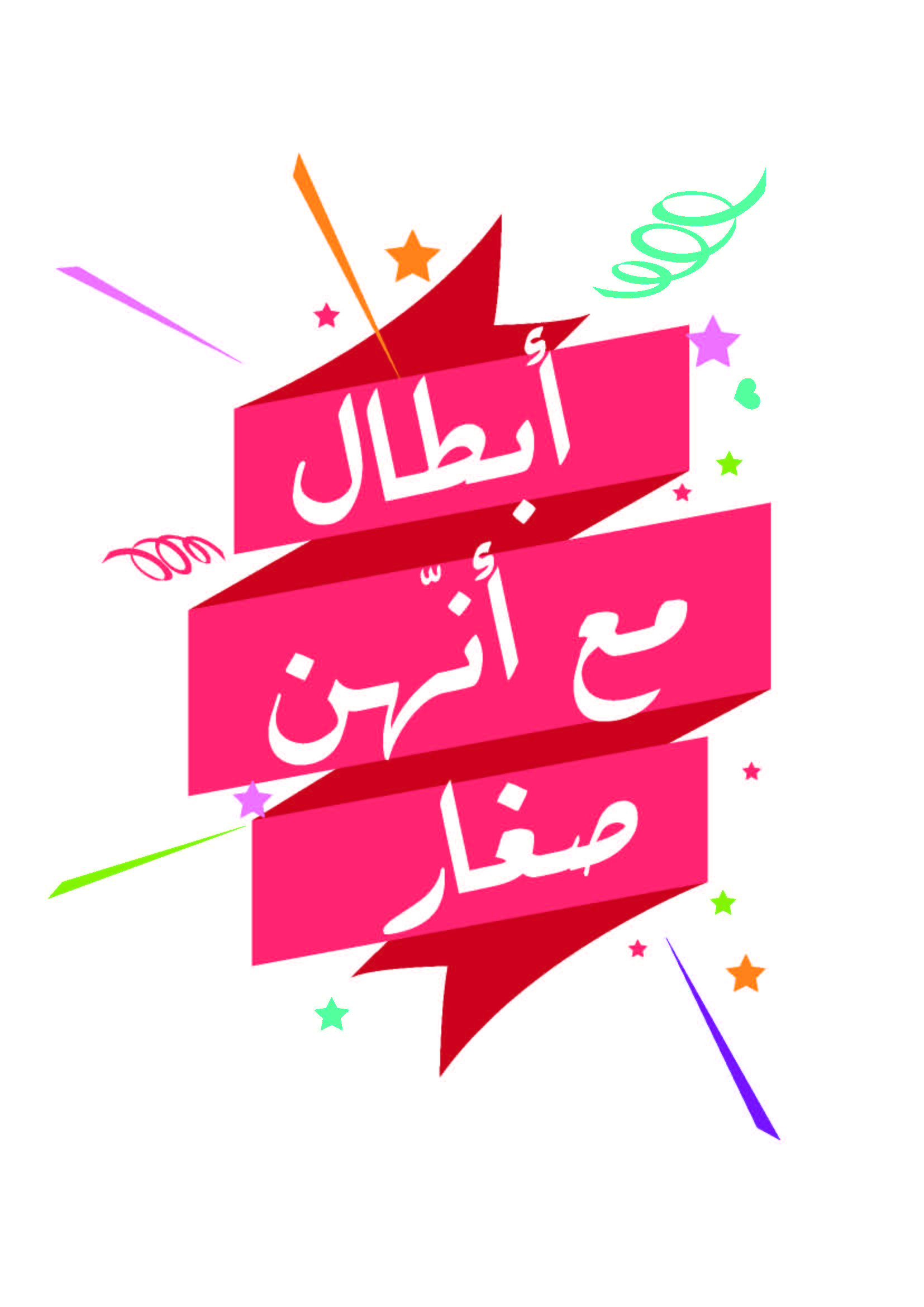 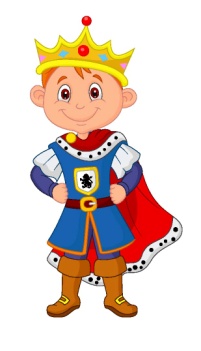 يوشيّا الملك الصغير
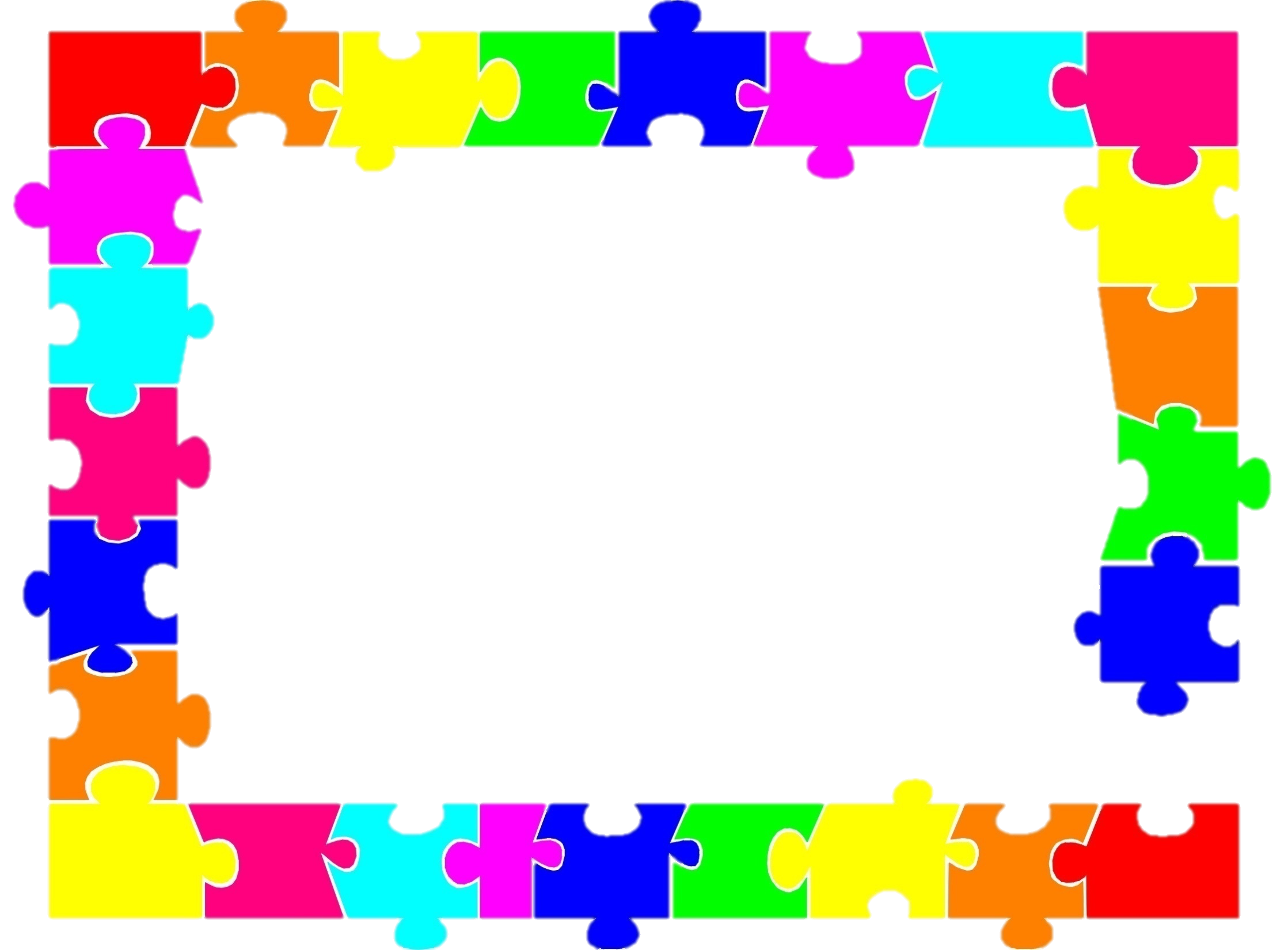 لعبة
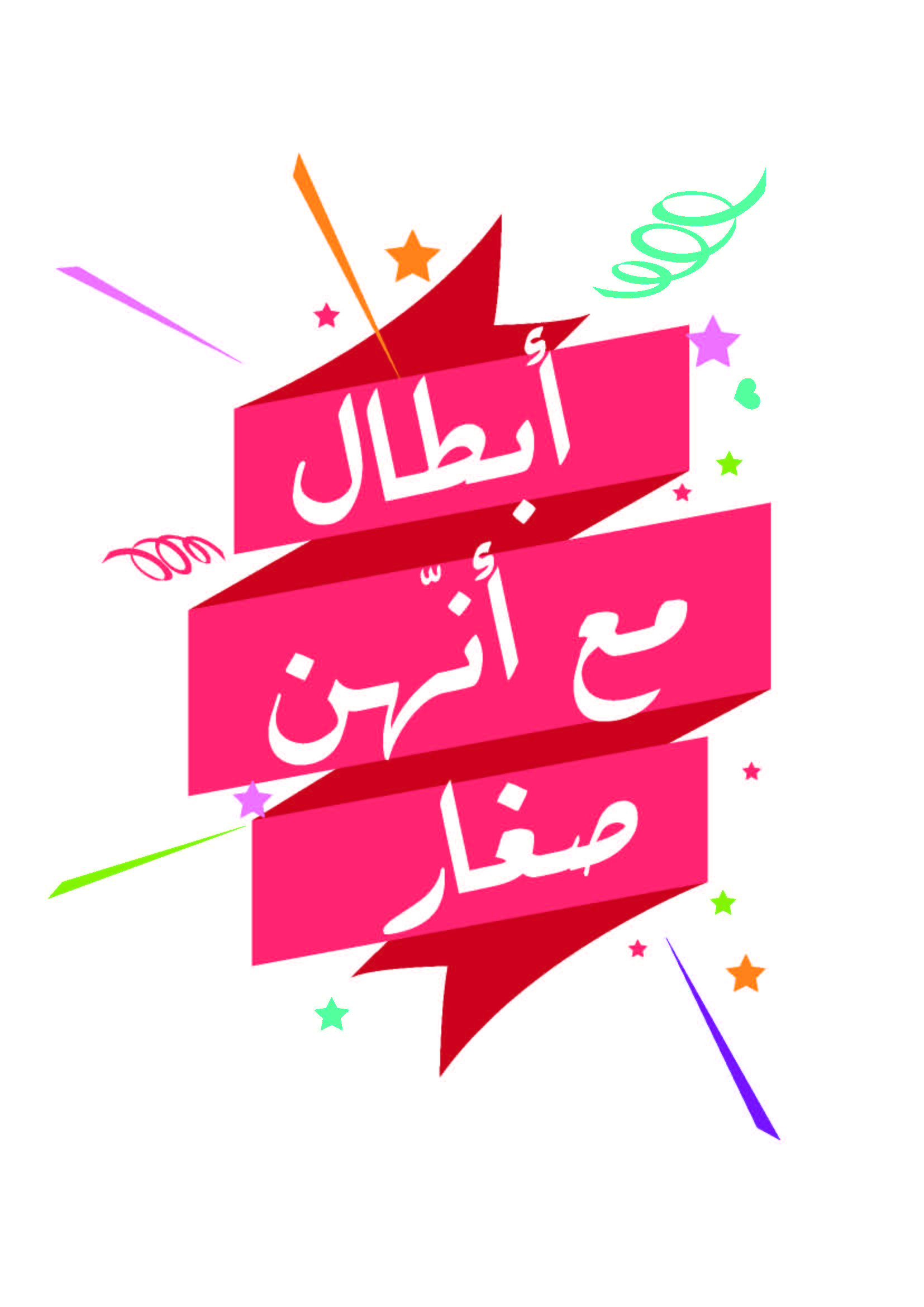 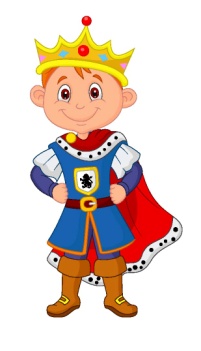 يوشيّا الملك الصغير
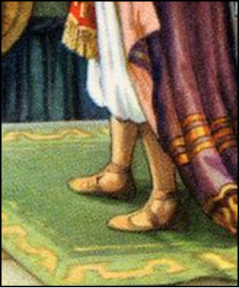 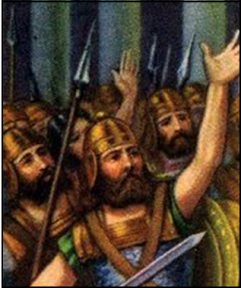 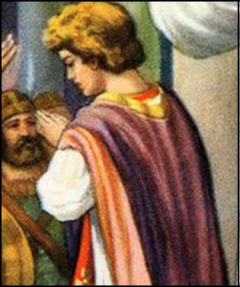 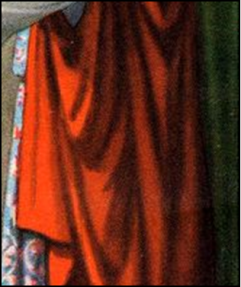 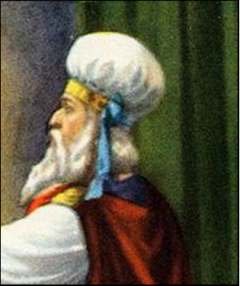 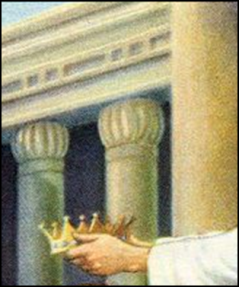 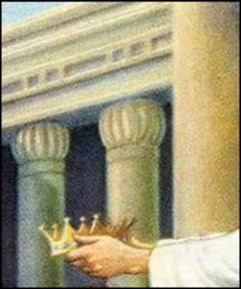 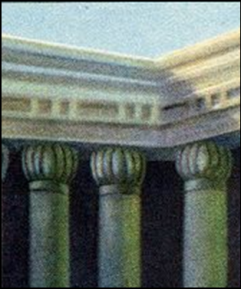 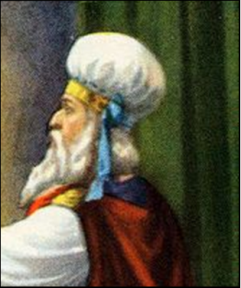 أحسنتم
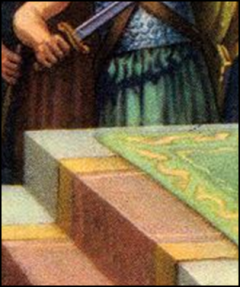 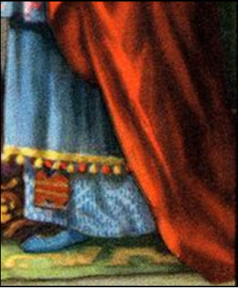 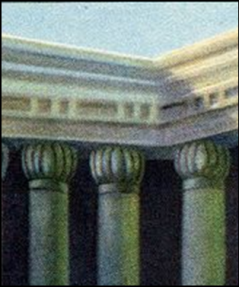 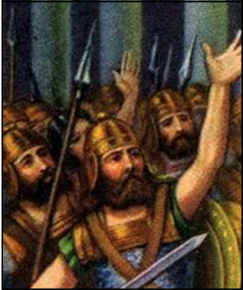 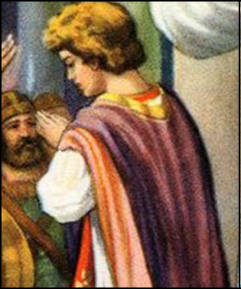 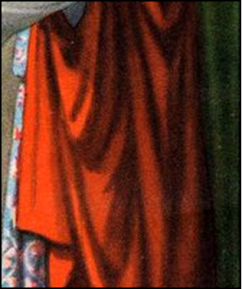 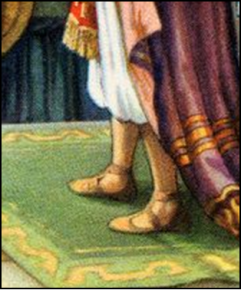 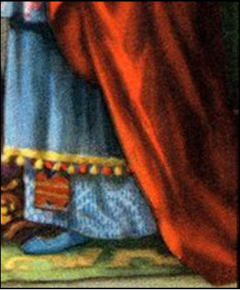 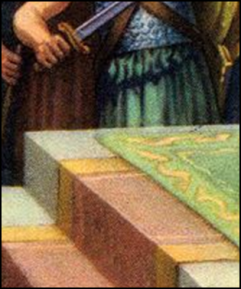 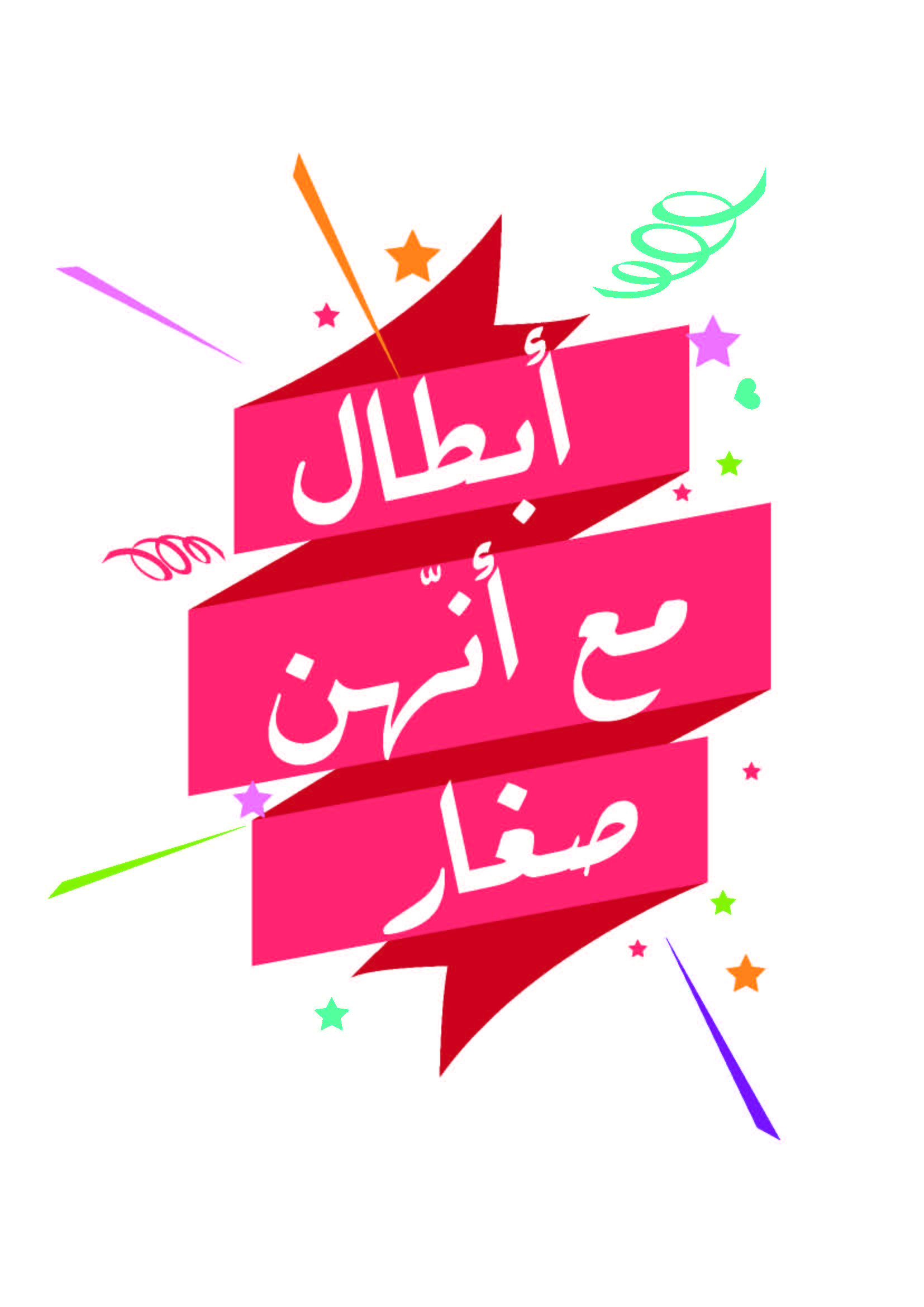 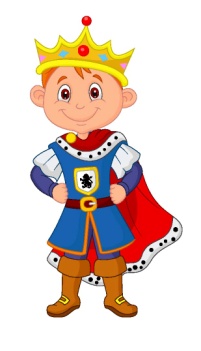 يوشيّا الملك الصغير
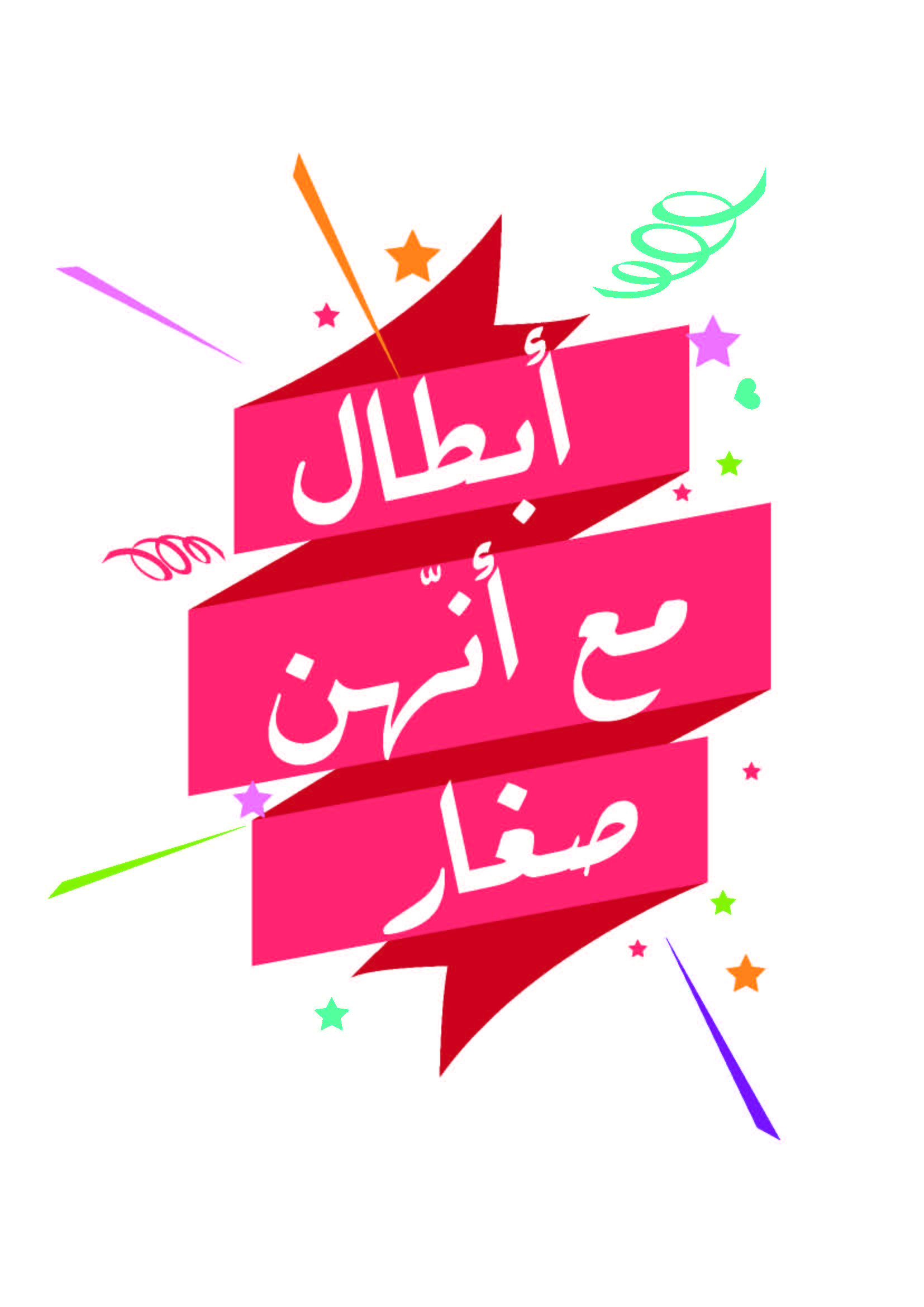